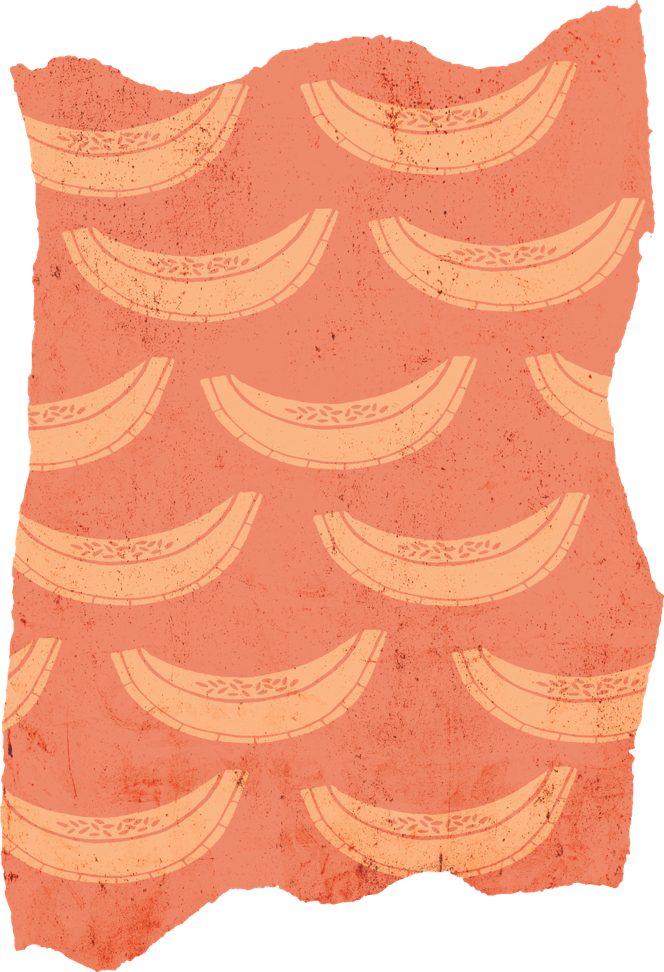 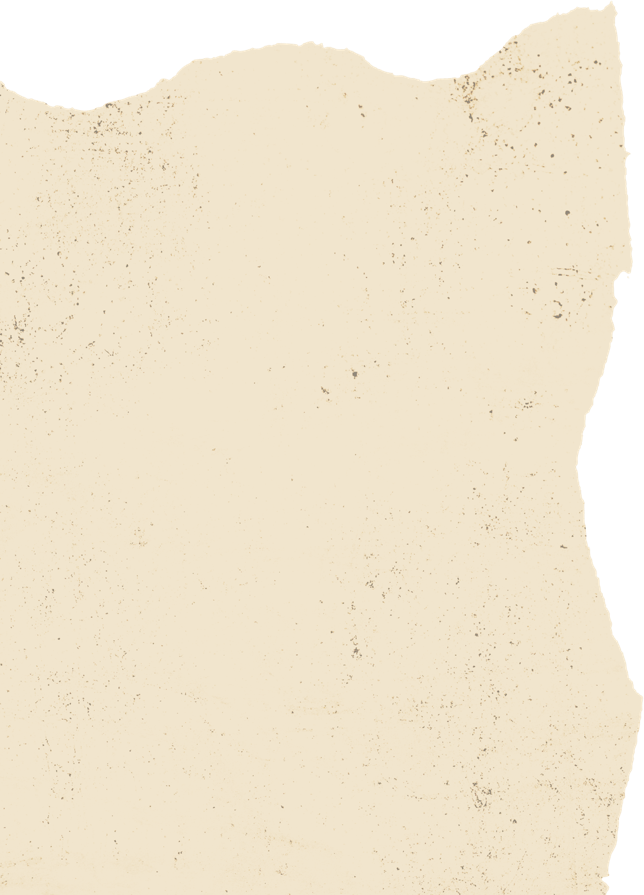 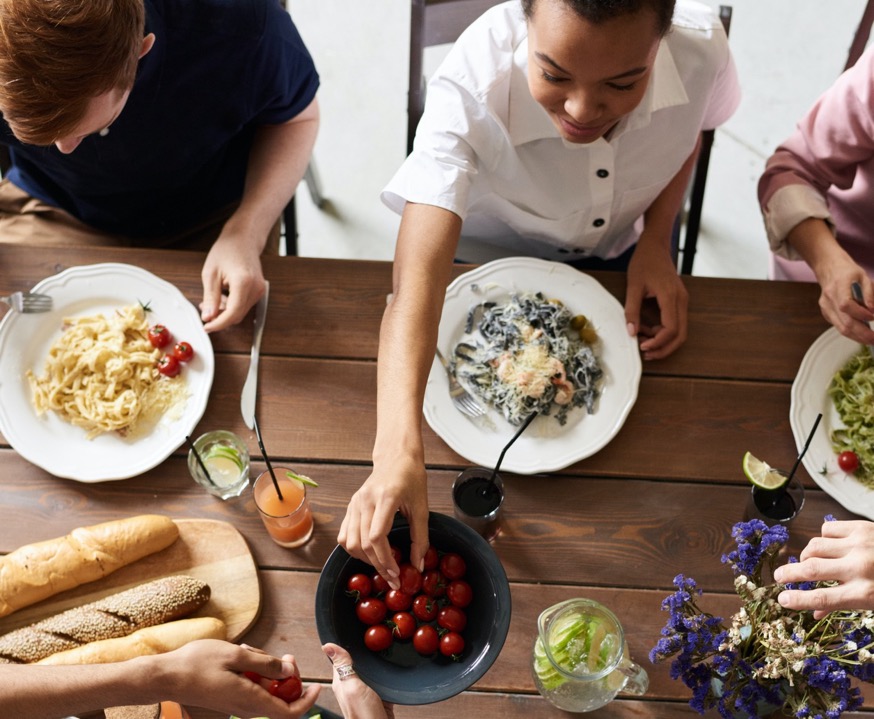 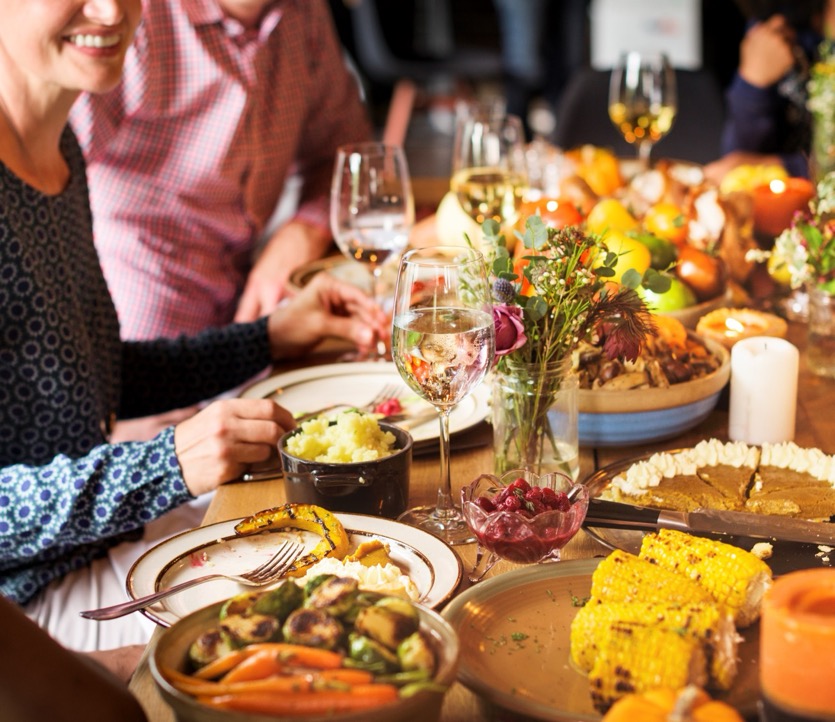 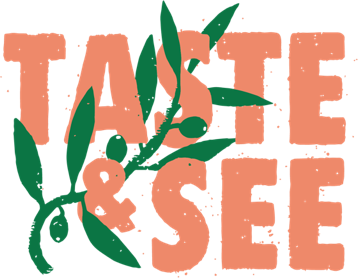 Exploring the heart of the Christian message of hope over four meals.
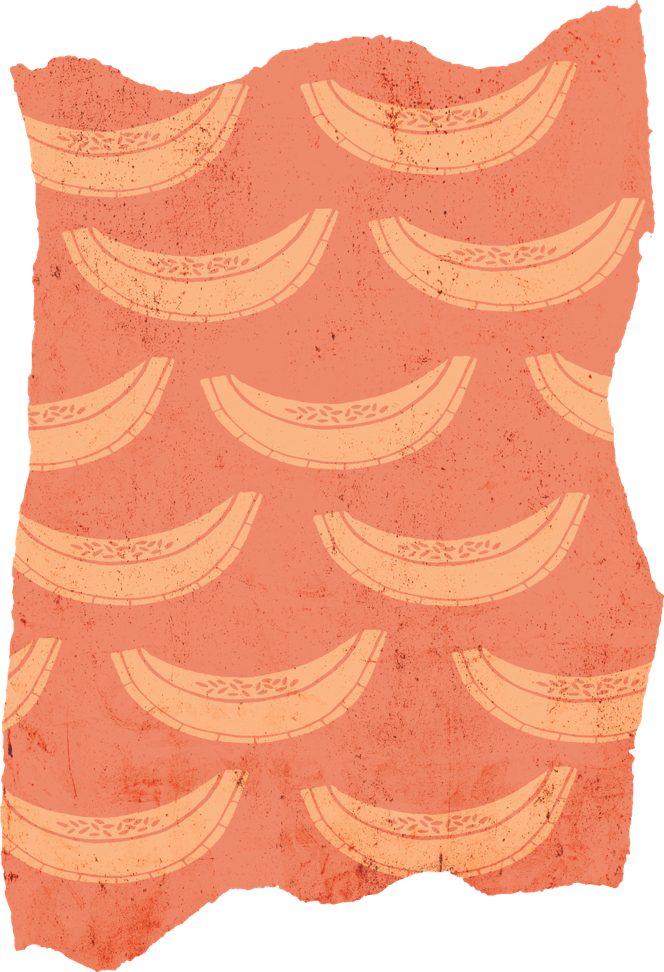 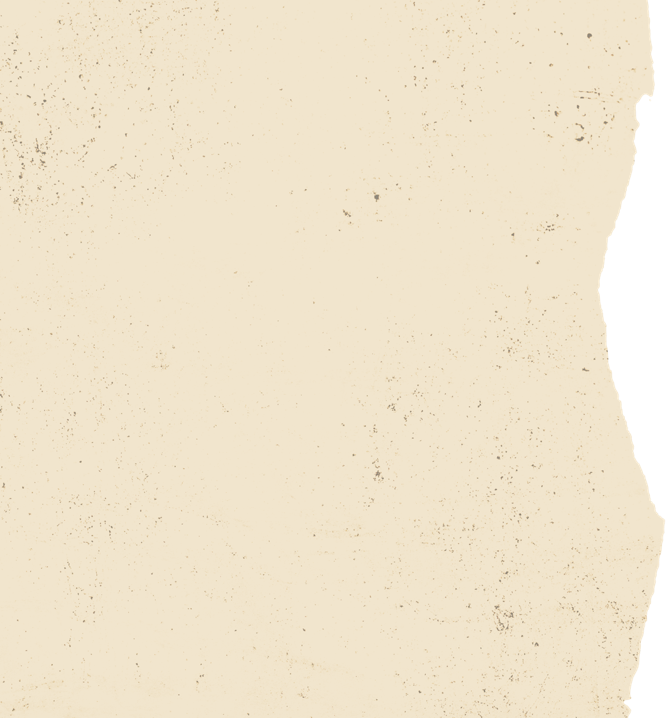 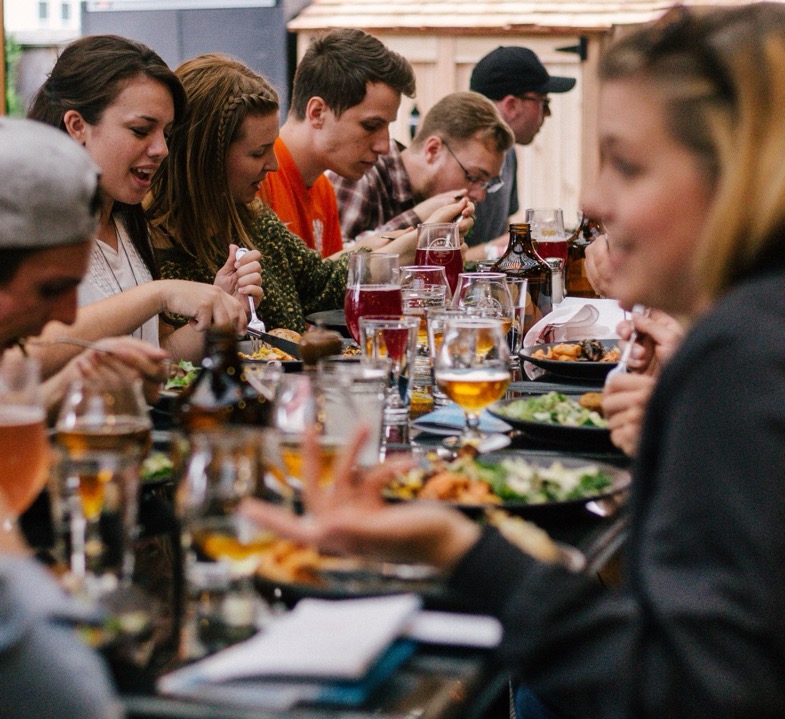 Week 1
Taste & See
Welcome!
To 4 unique meals over 4 weeks exploring 4 big ideas about God around the table.
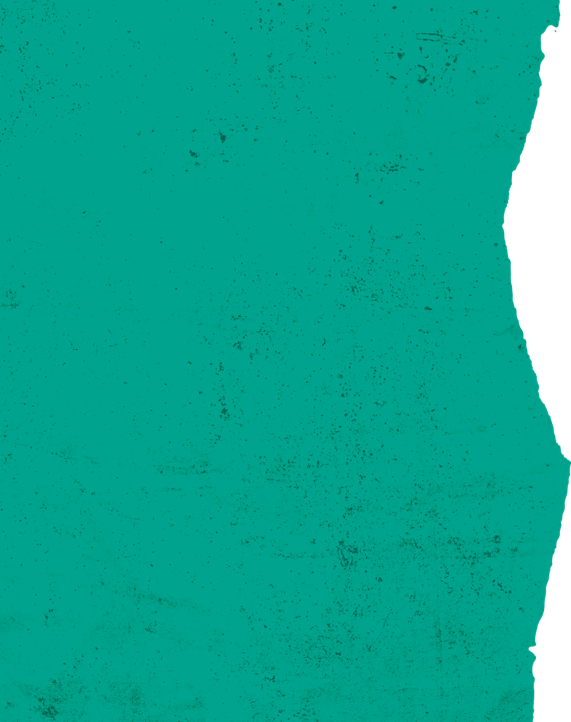 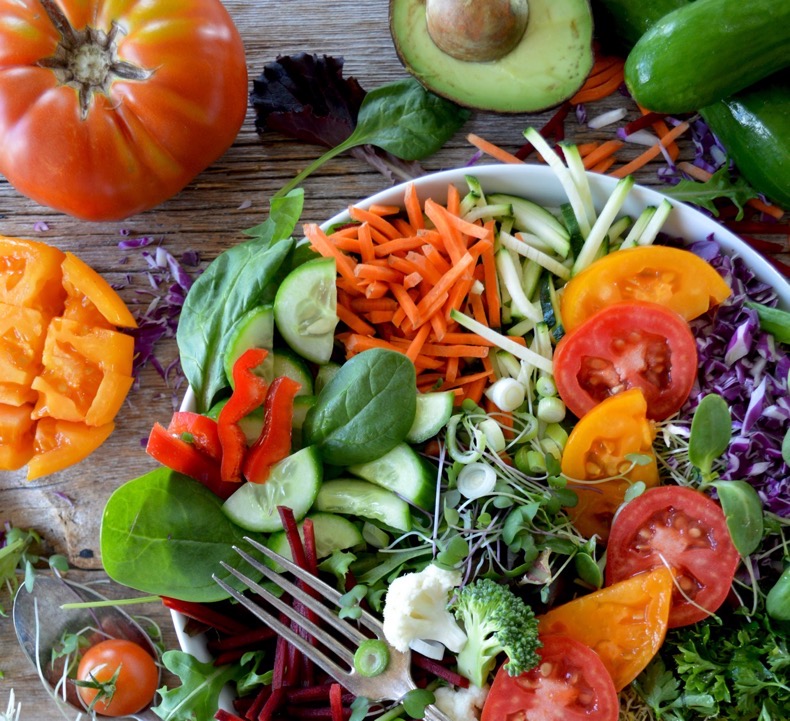 Week One
It Was Good!
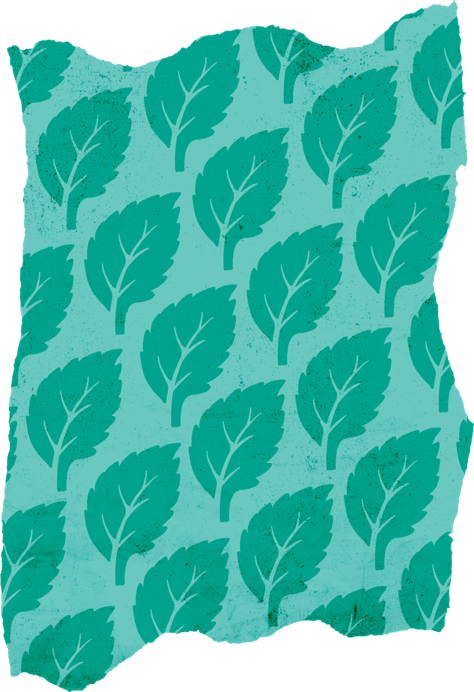 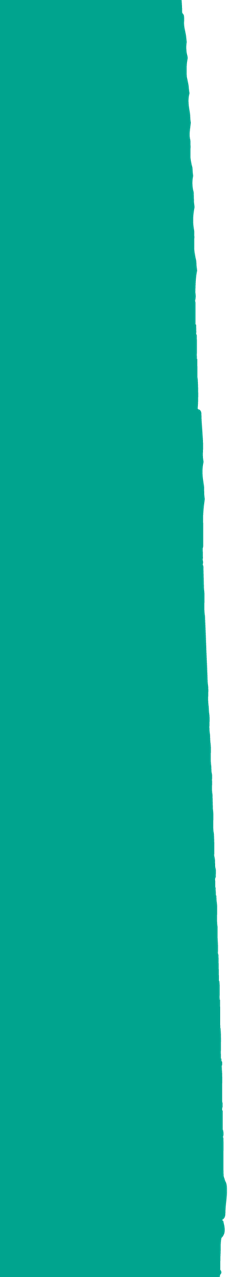 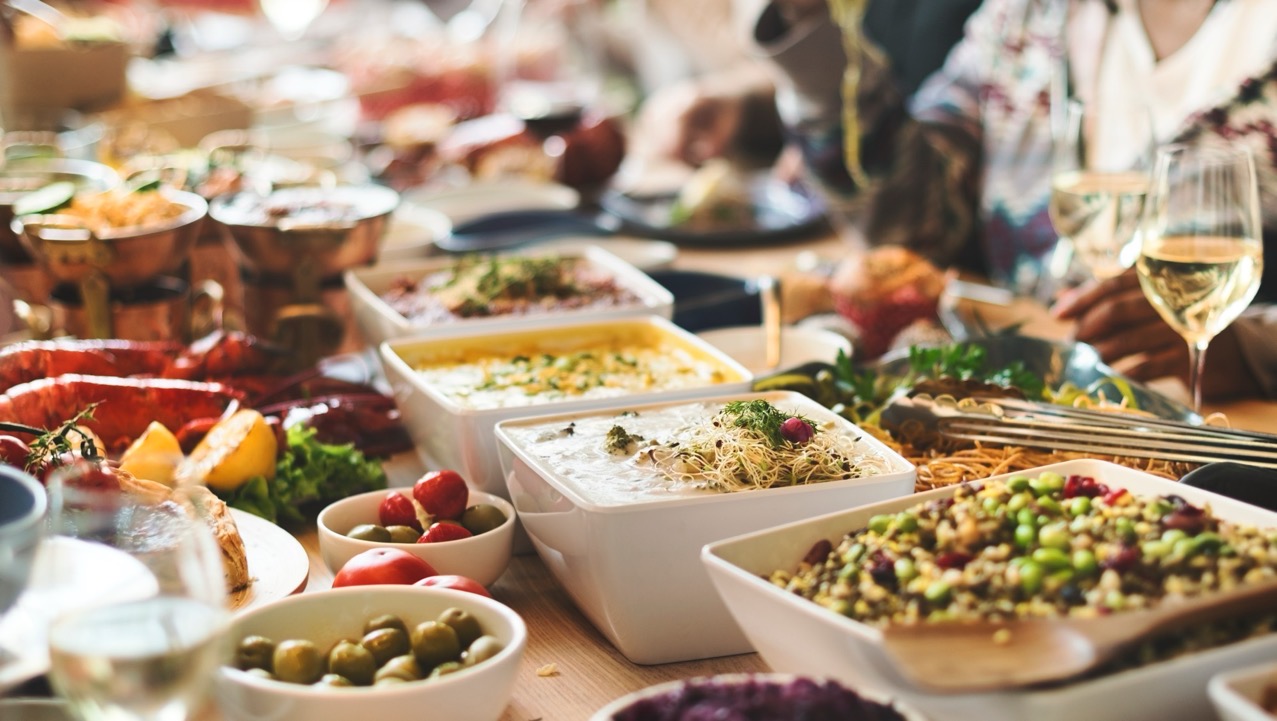 Week 1
Taste & See
Q.
If you had to choose one type of food to eat for the rest of your life, what would it be and why?
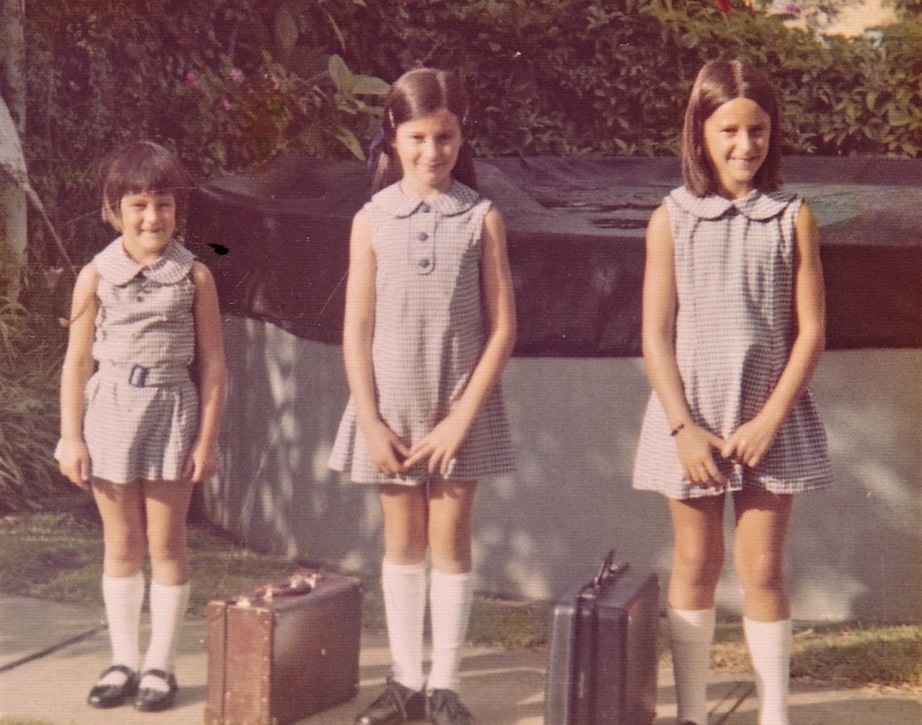 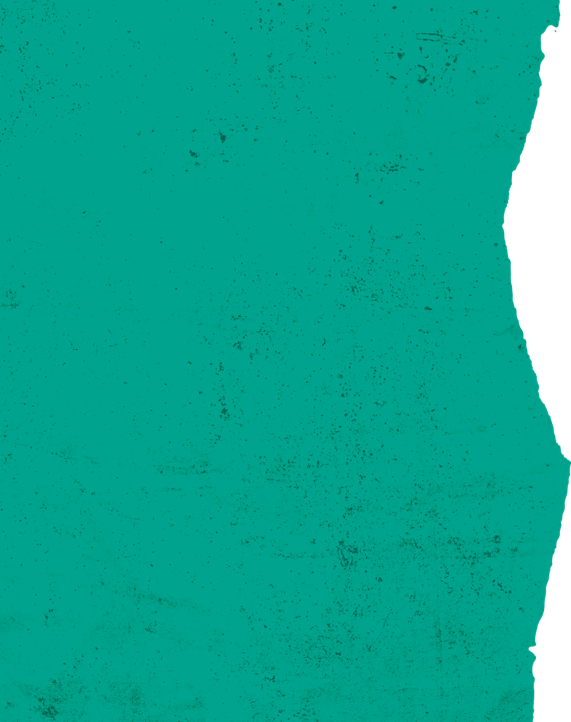 Week 1
Taste & See
A bit about me…

(Swap in your own photo here!)
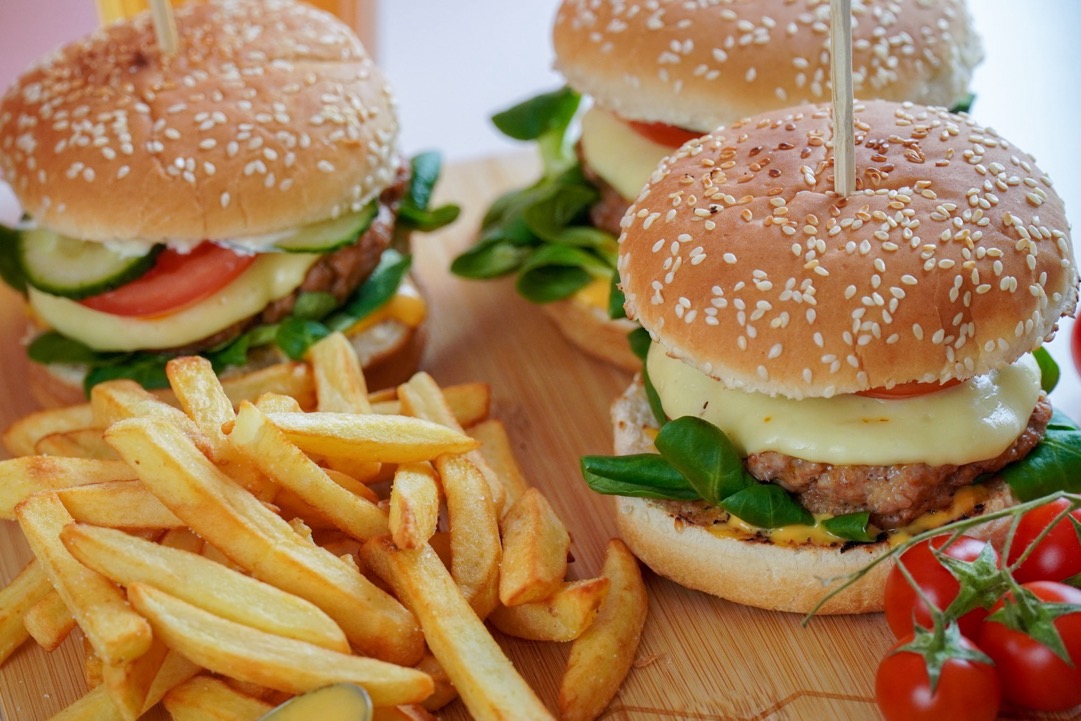 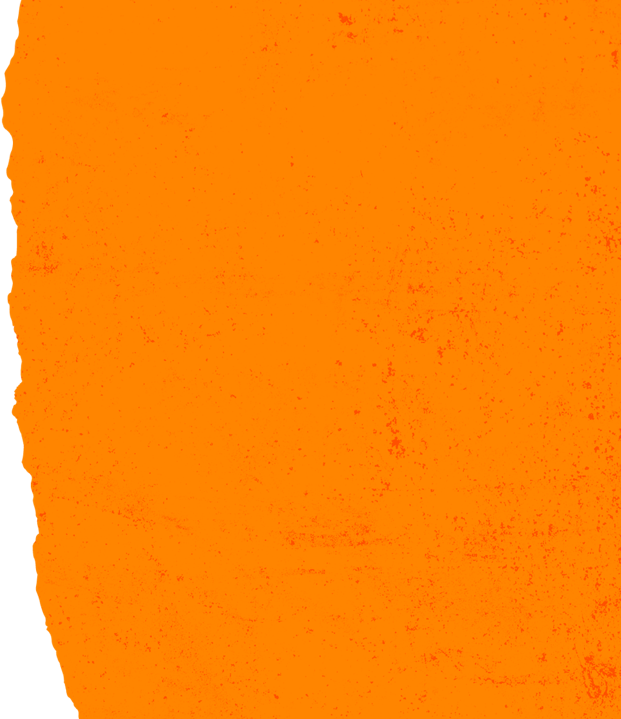 Week Two
What’s Gone Wrong?
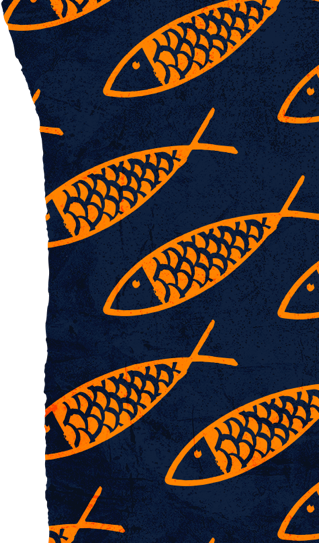 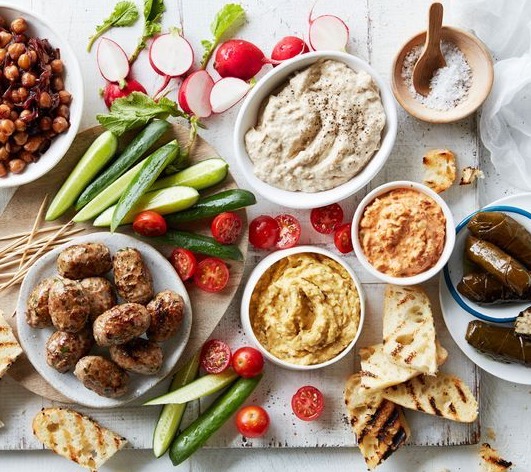 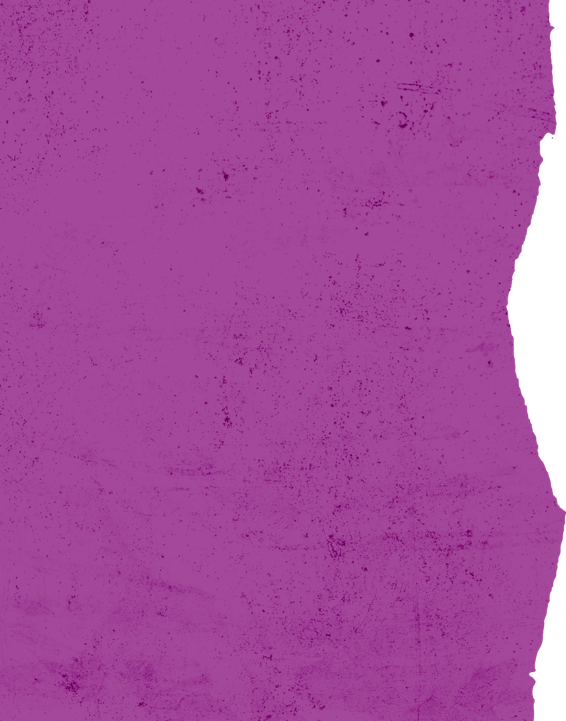 Week Three
The 
Great
Rescue
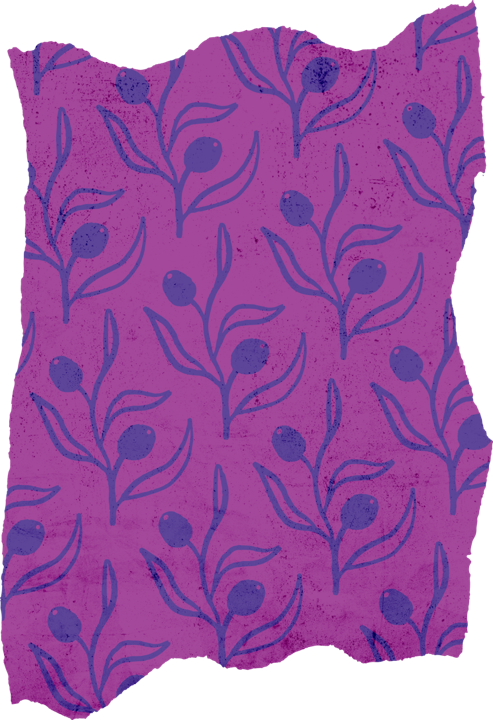 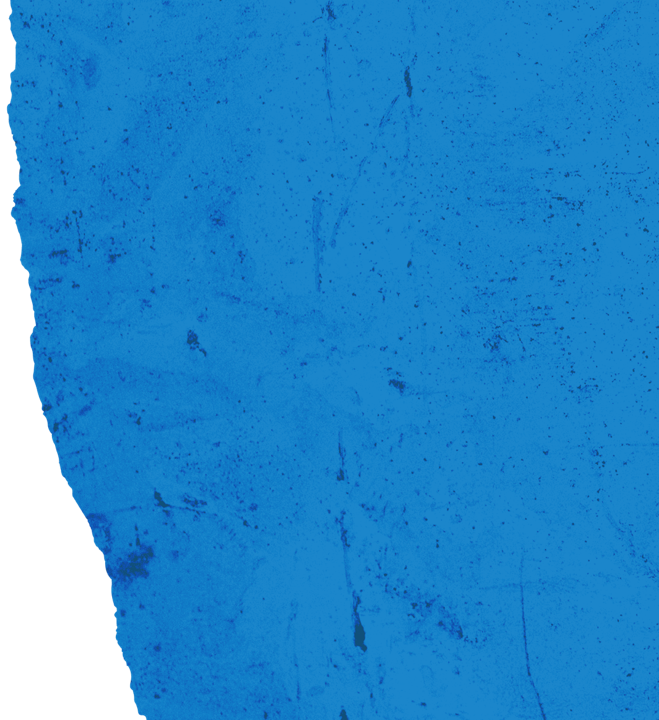 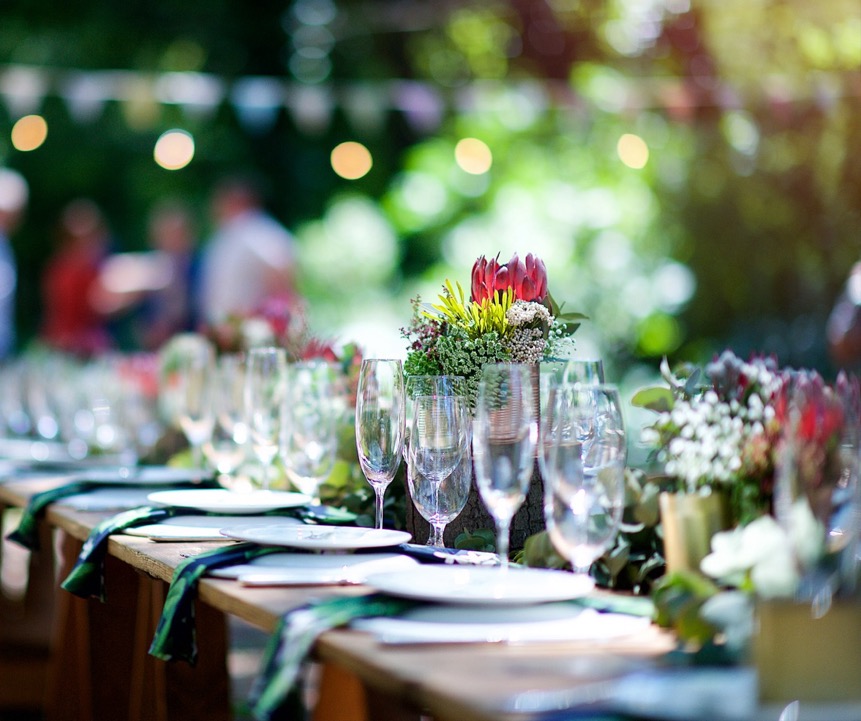 Week Four
Future Hope
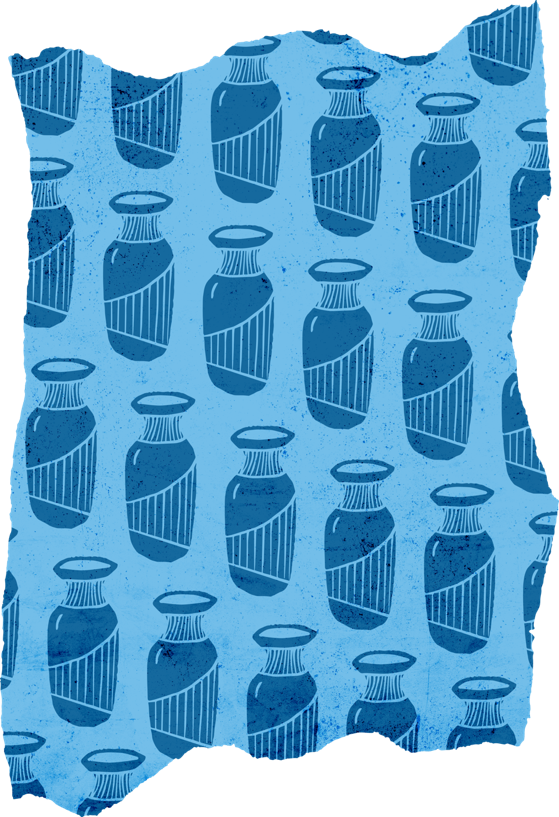 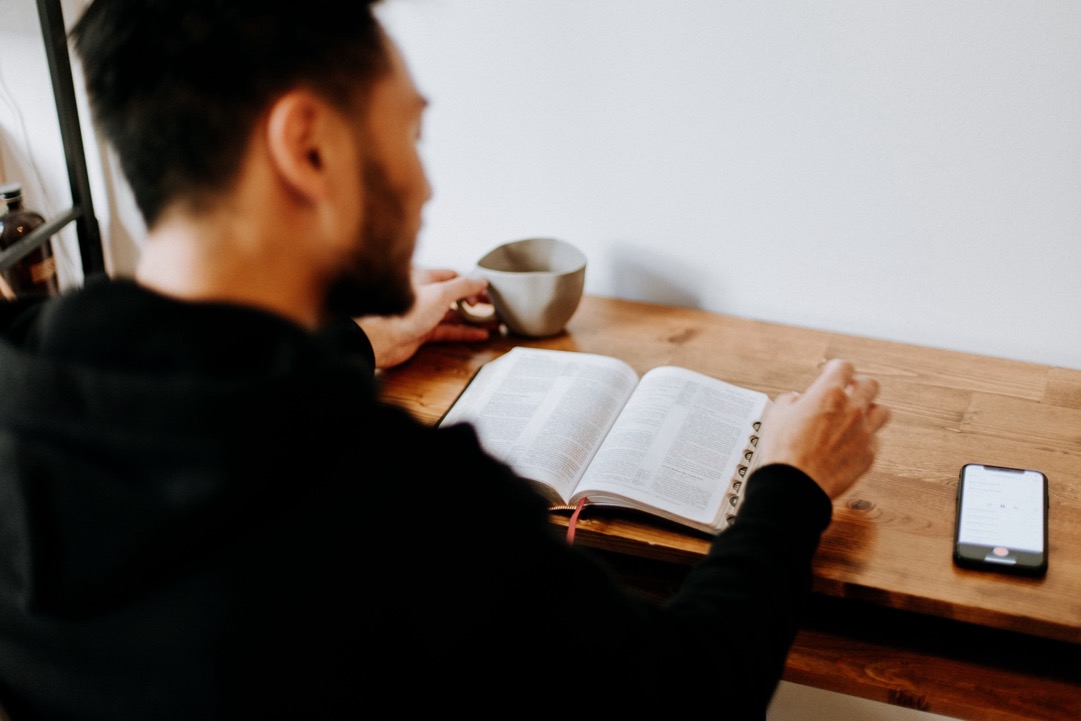 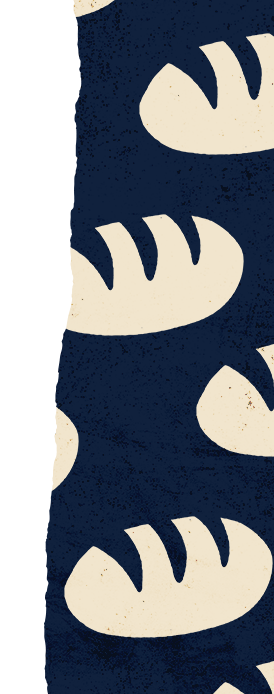 Week 1
Week 1
Taste & See
Optional section on the Bible – here or week 3
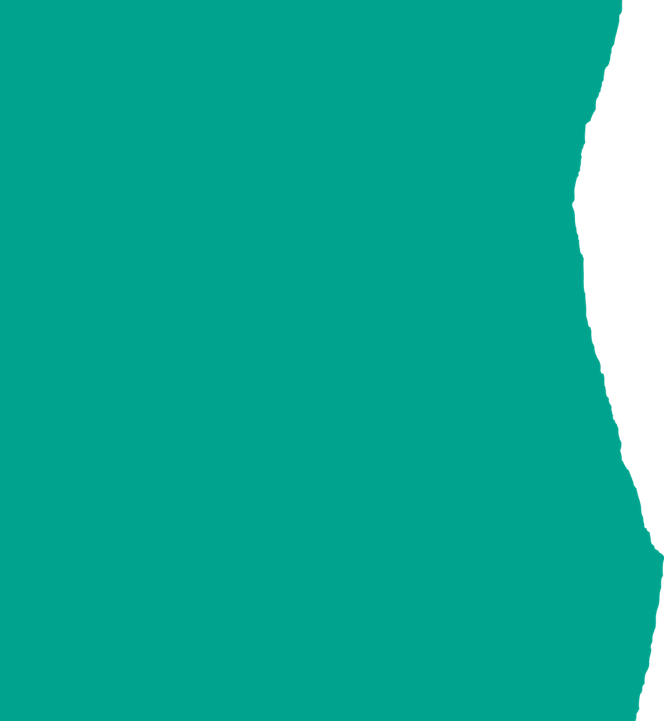 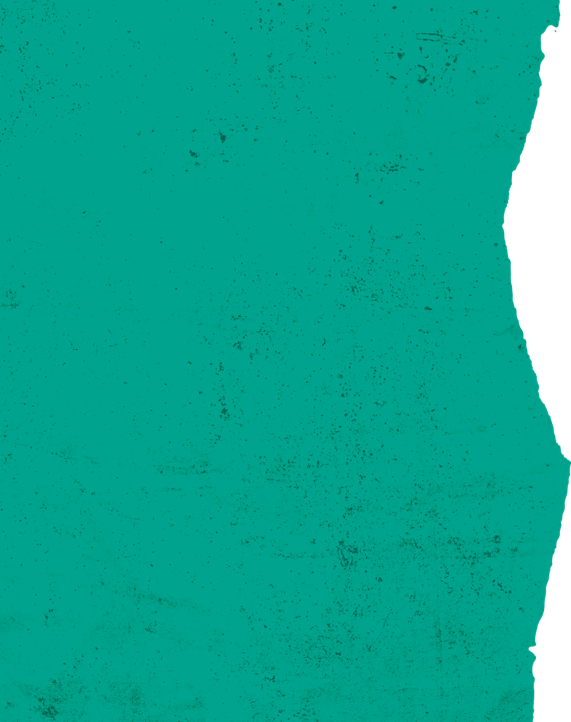 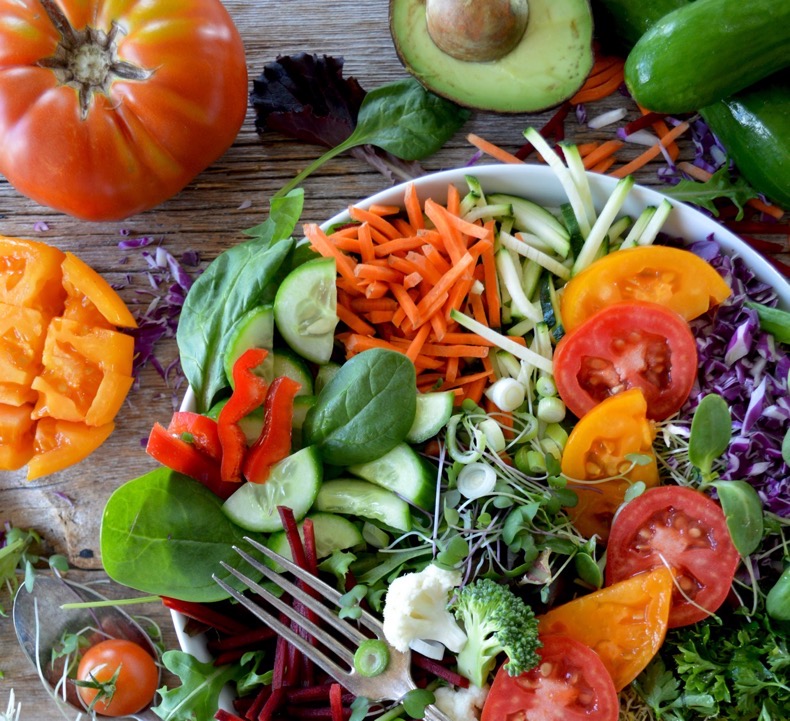 Week One
It Was Good!
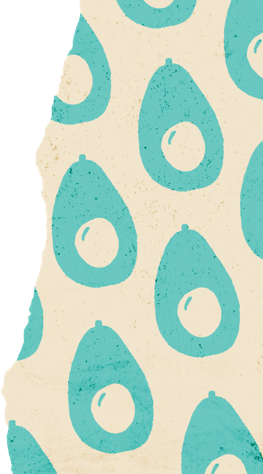 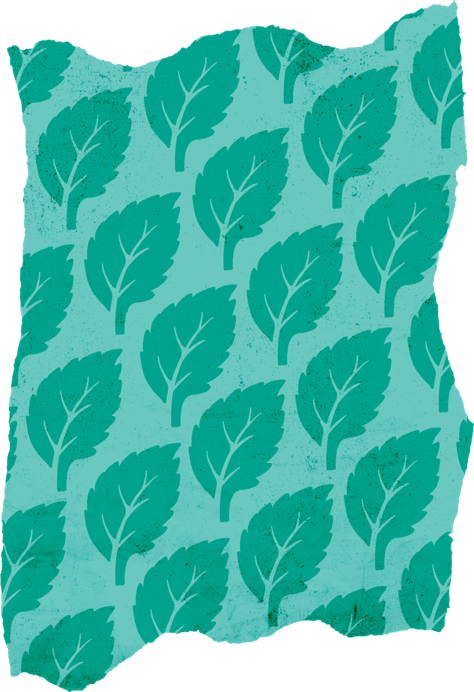 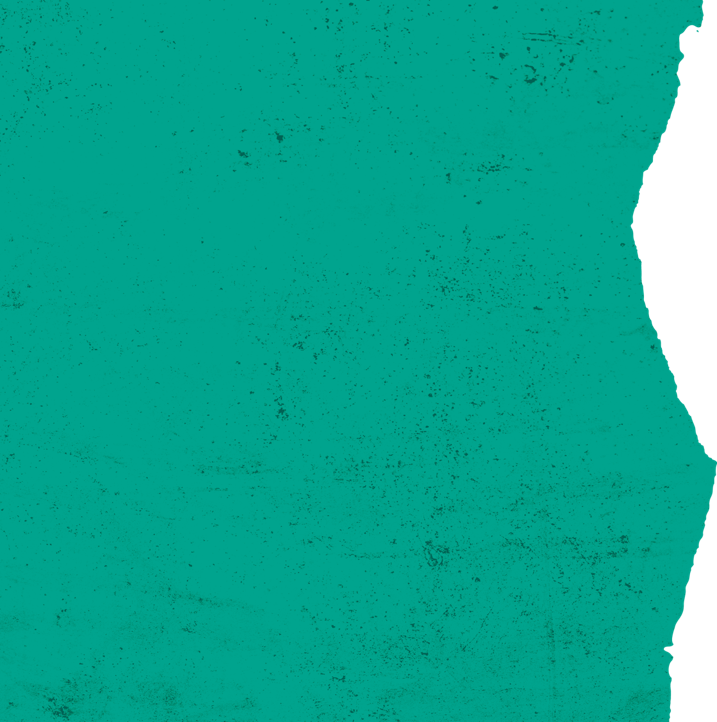 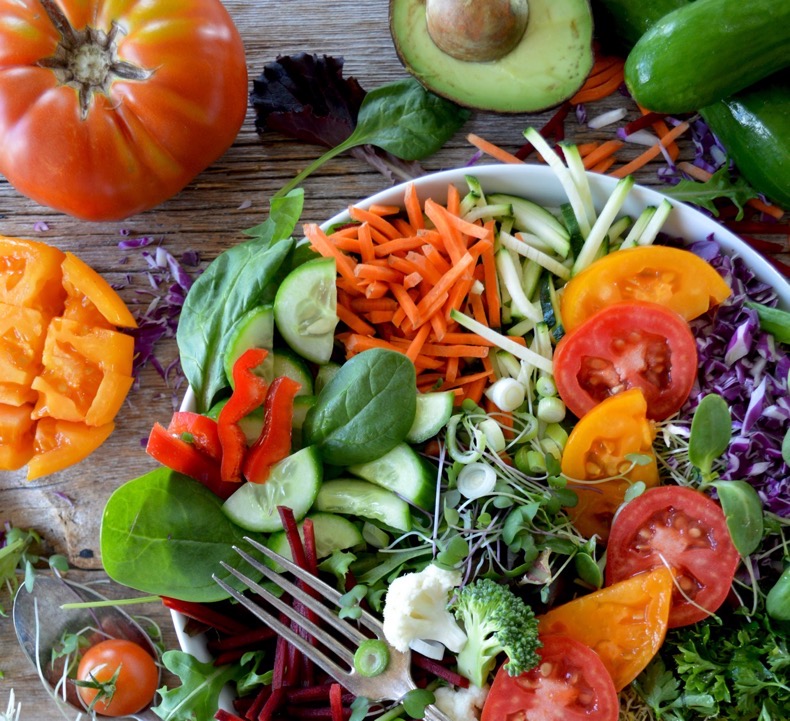 Then God said, “I give you every seed-bearing plant on the face of the whole earth and every tree that has fruit with seed in it. They will be yours for food. 

And to all the beasts of the earth and all the birds in the sky and all the creatures that move along the ground—everything that has the breath of life in it—I give every green plant for food.” And it was so.
God saw all that he had made, and it was very good.

Genesis 1:29-30
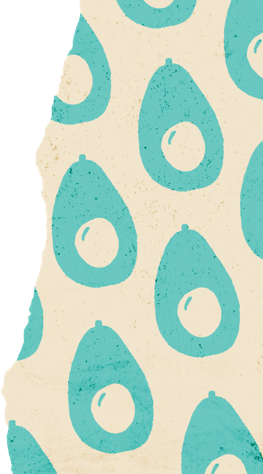 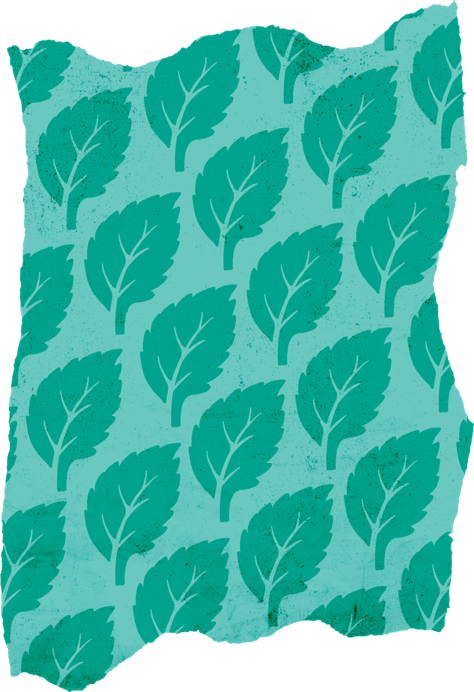 Week 1
Taste & See
GOD
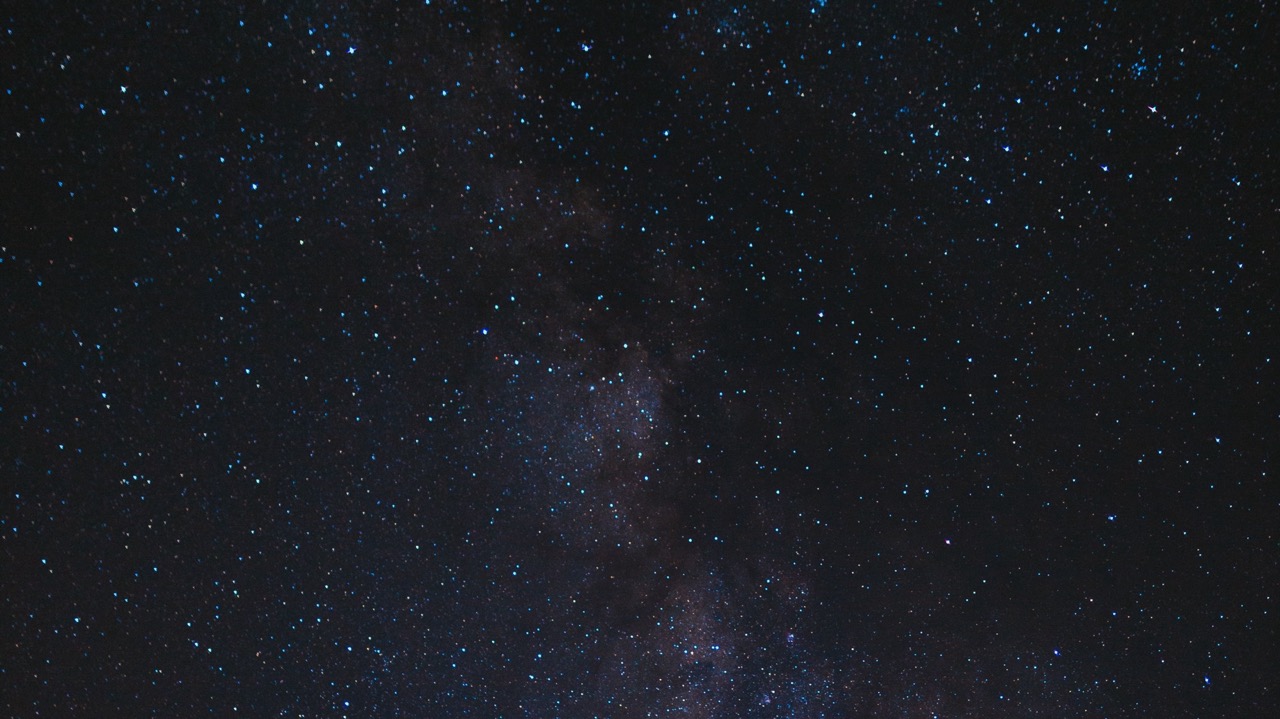 Week 1
Week 1
Taste & See
Taste & See
GOD
In the beginning…
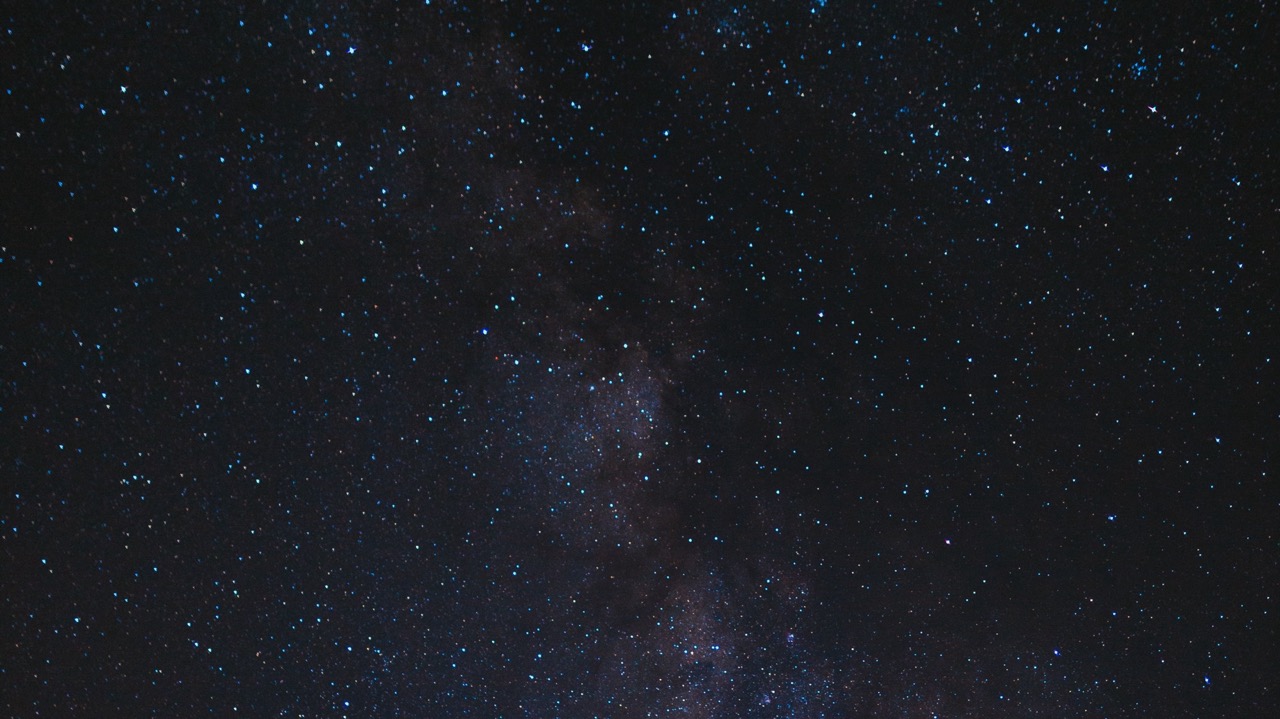 Week 1
Week 1
Taste & See
Taste & See
GOD
In the beginning God created the heavens and the earth.   Genesis 1:1
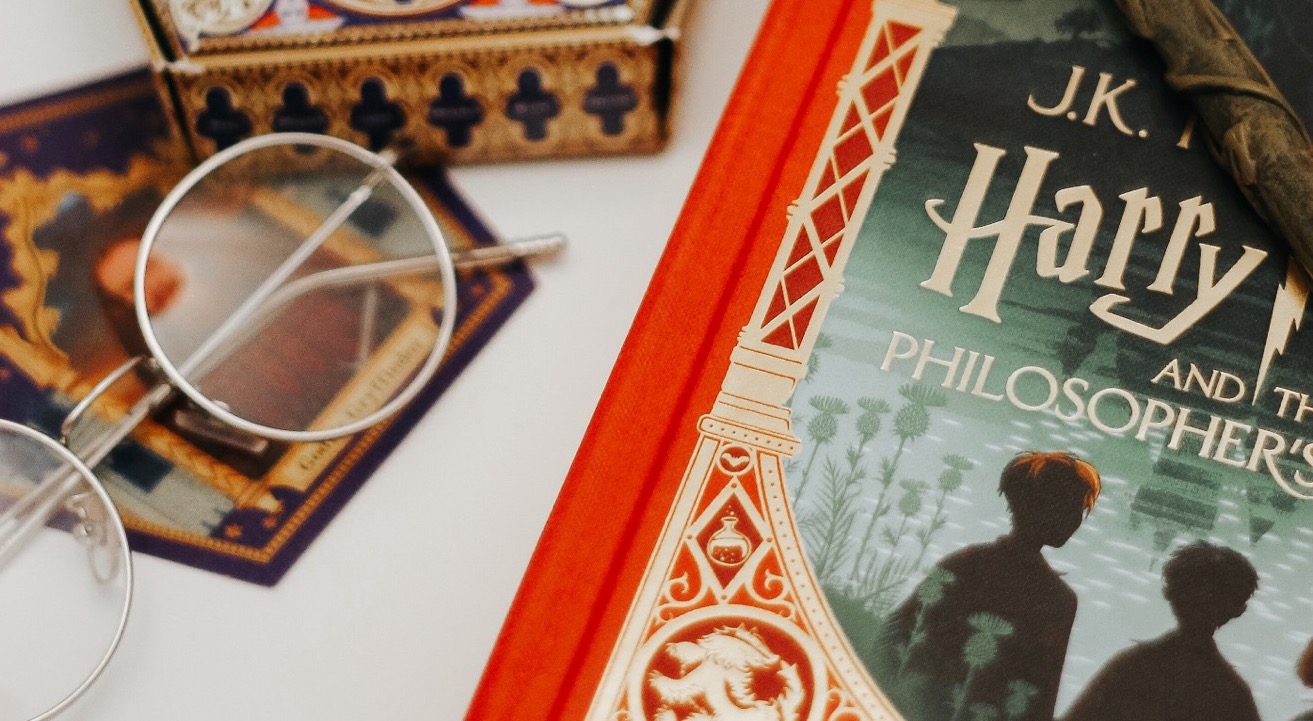 Week 1
Taste & See
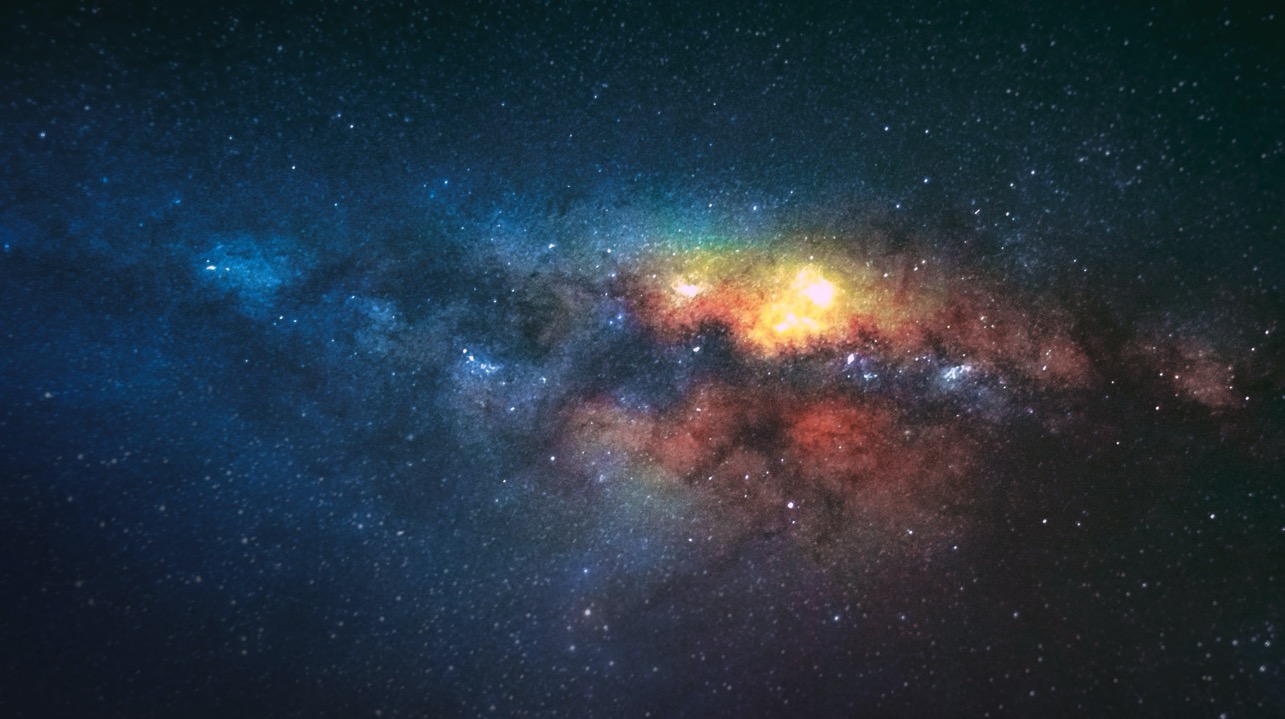 Week 1
Week 1
Taste & See
Taste & See
The God Who
Creates...
Week 1
Taste & See
CREATION
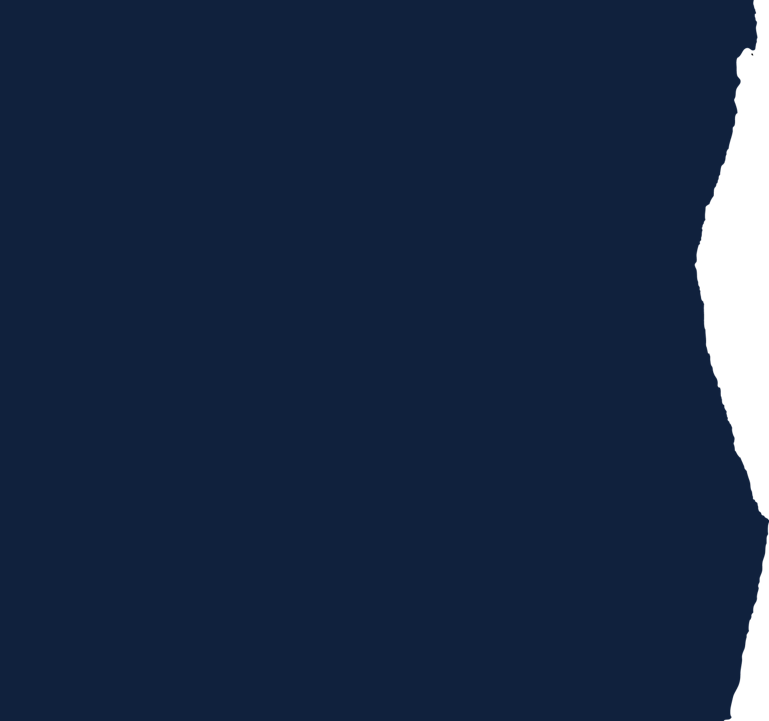 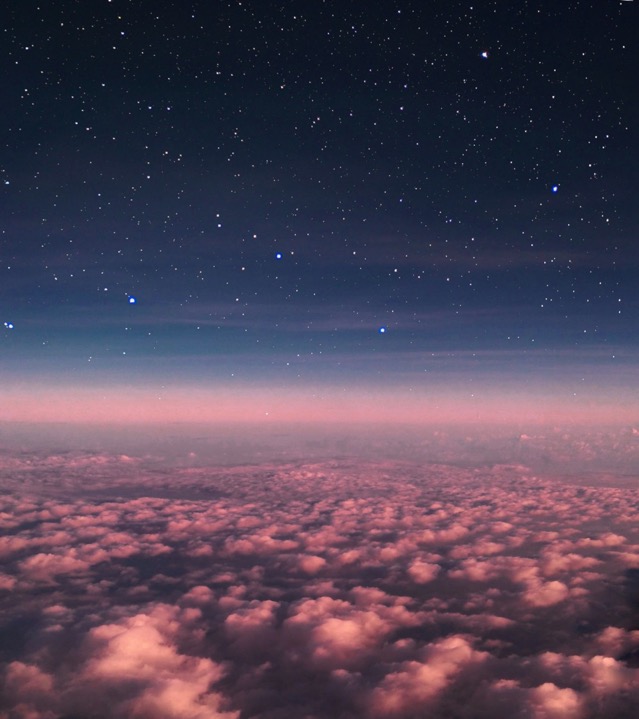 Taste & See
Now the earth was formless and empty, darkness was over the surface of the deep, and the Spirit of God was hovering over the waters.

And God said, “Let there be light,” and there was light. 4 God saw that the light was good, and he separated the light from the darkness. 5 God called the light “day,” and the darkness he called “night.” And there was evening, and there was morning—the first day.

Genesis 1:2-5
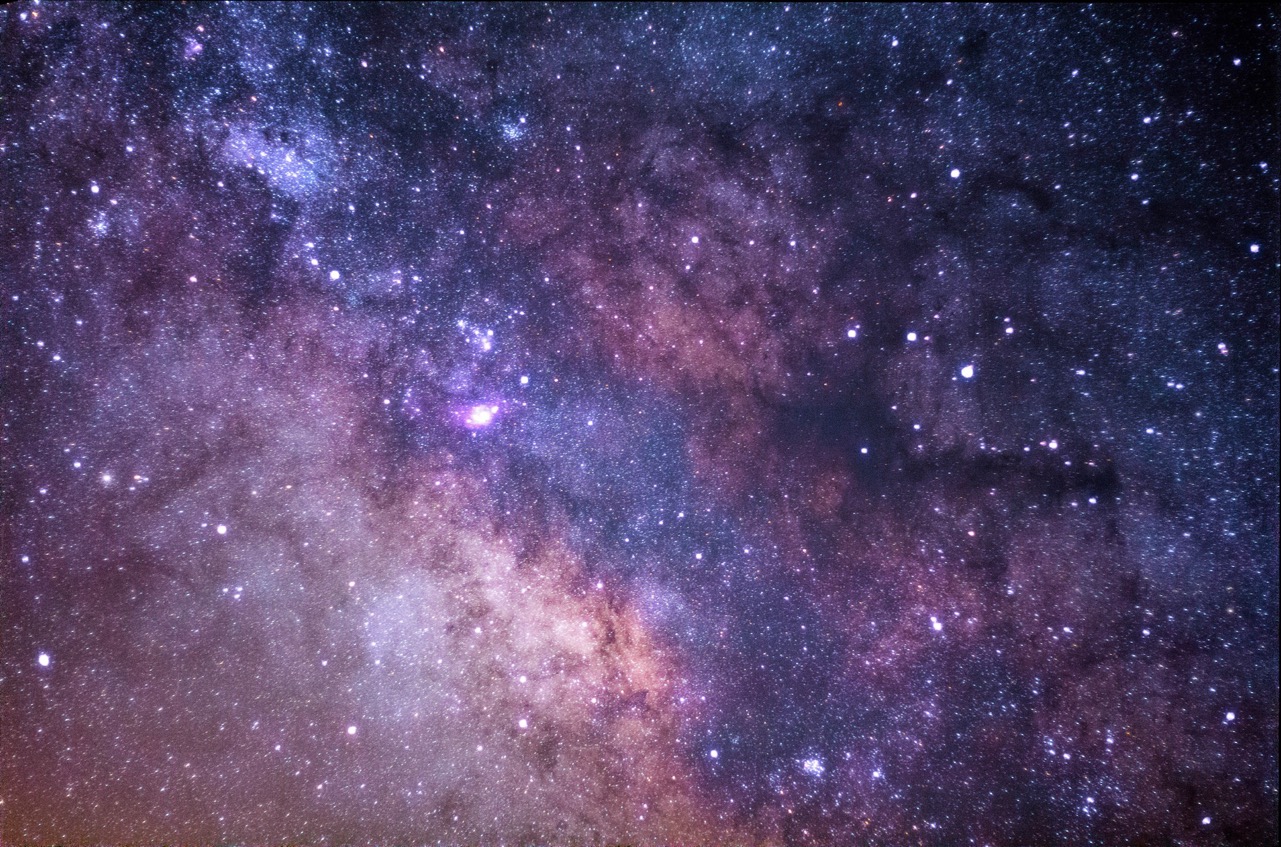 Week 1
Taste & See
And God saw that it was good.
Genesis 1
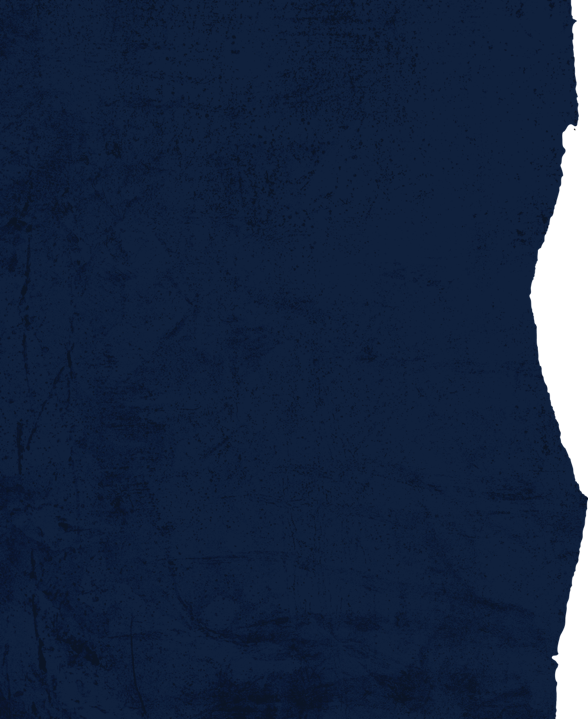 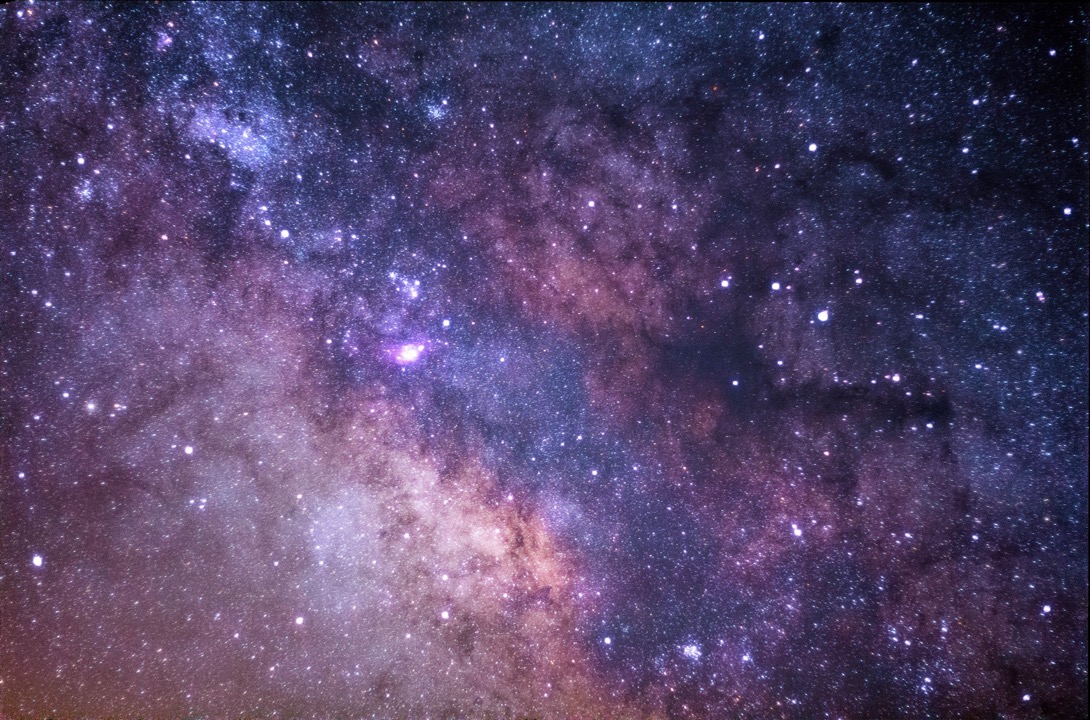 Week 1
Taste & See
Q.
Where do you see examples of design, beauty and order in the universe?
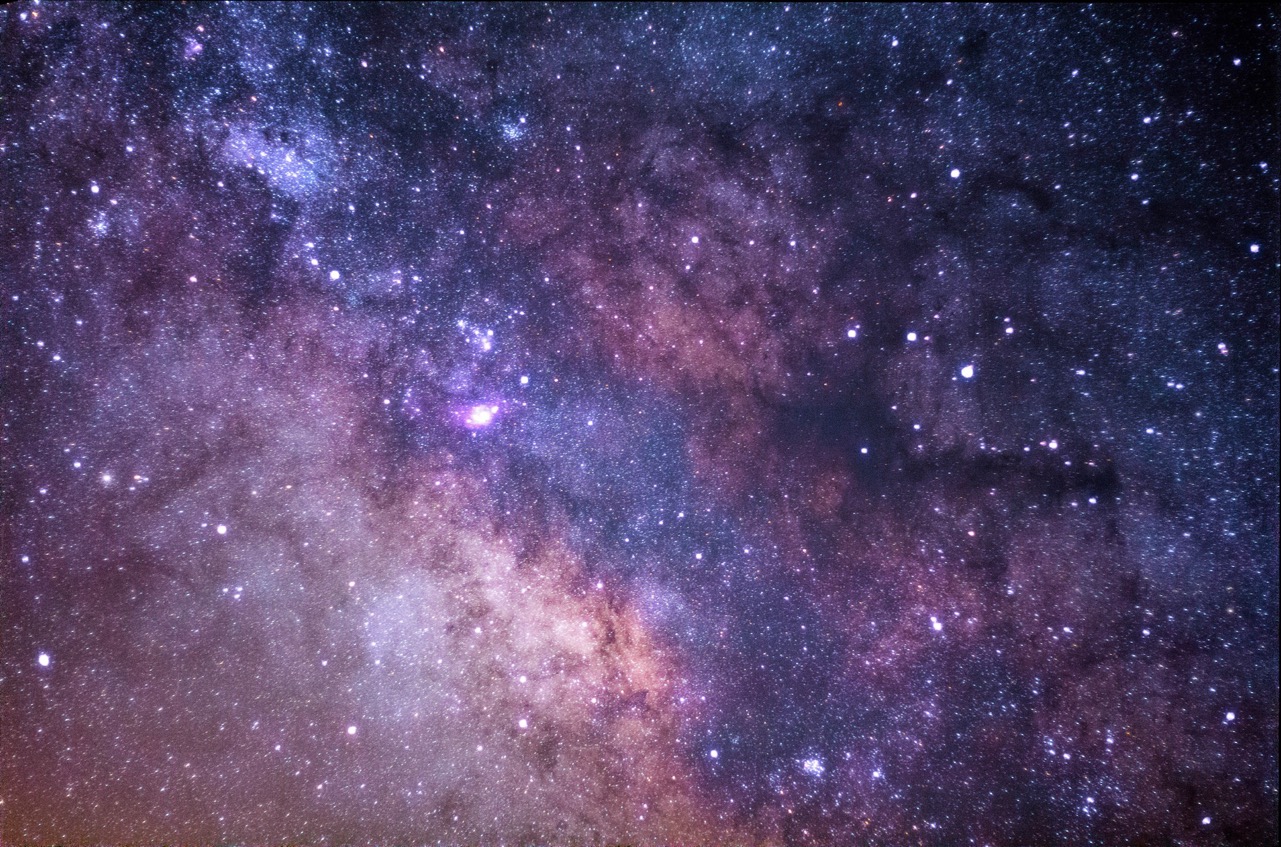 Week 1
Week 1
Taste & See
Taste & See
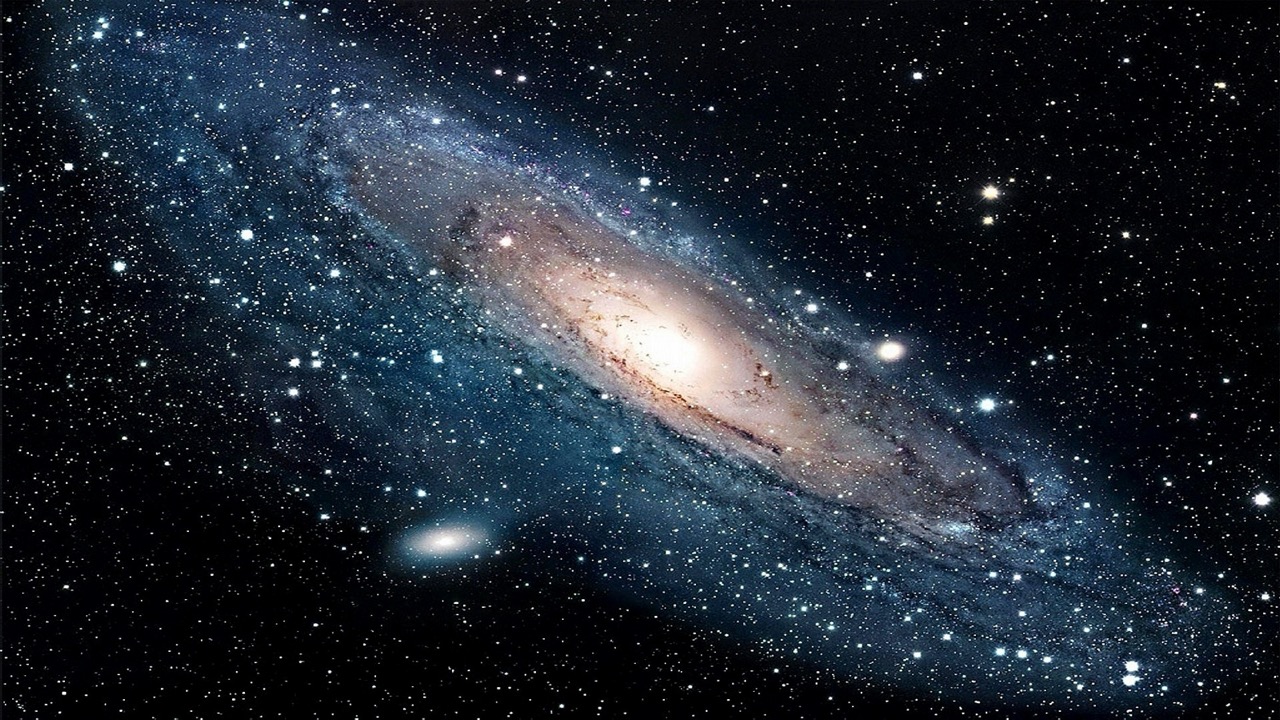 Week 1
Week 1
Taste & See
Taste & See
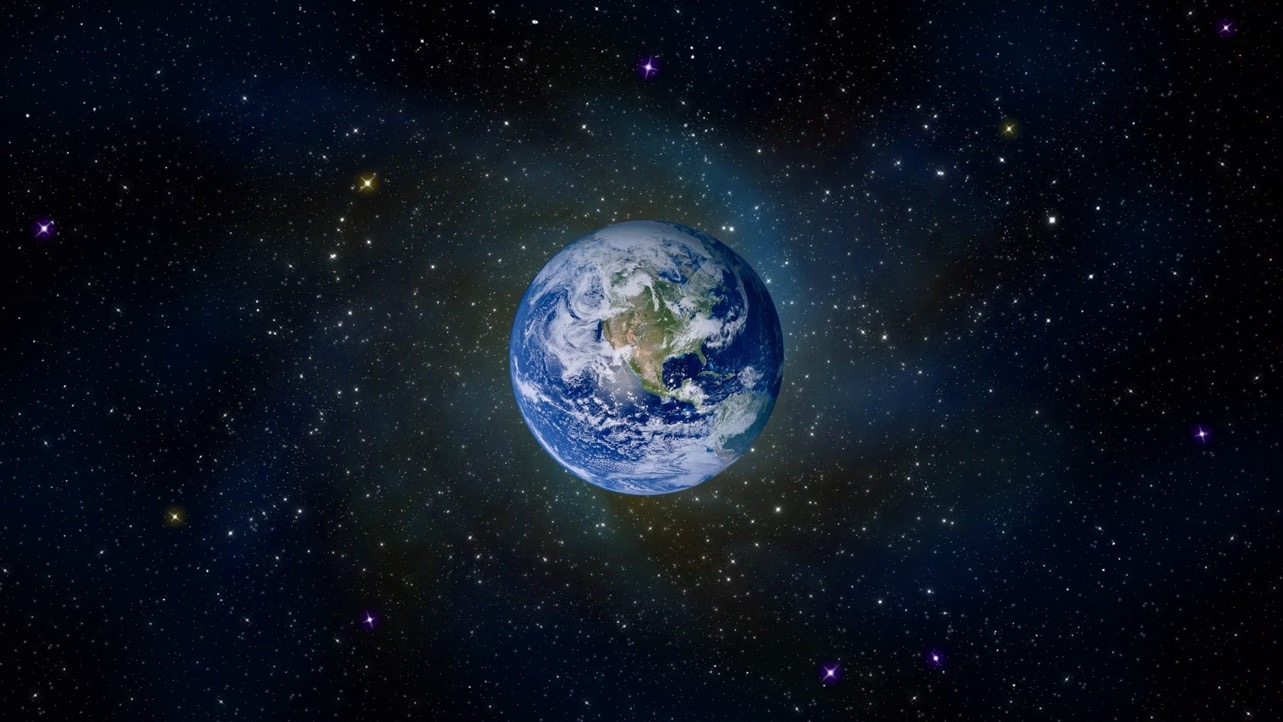 Week 1
Week 1
Taste & See
Taste & See
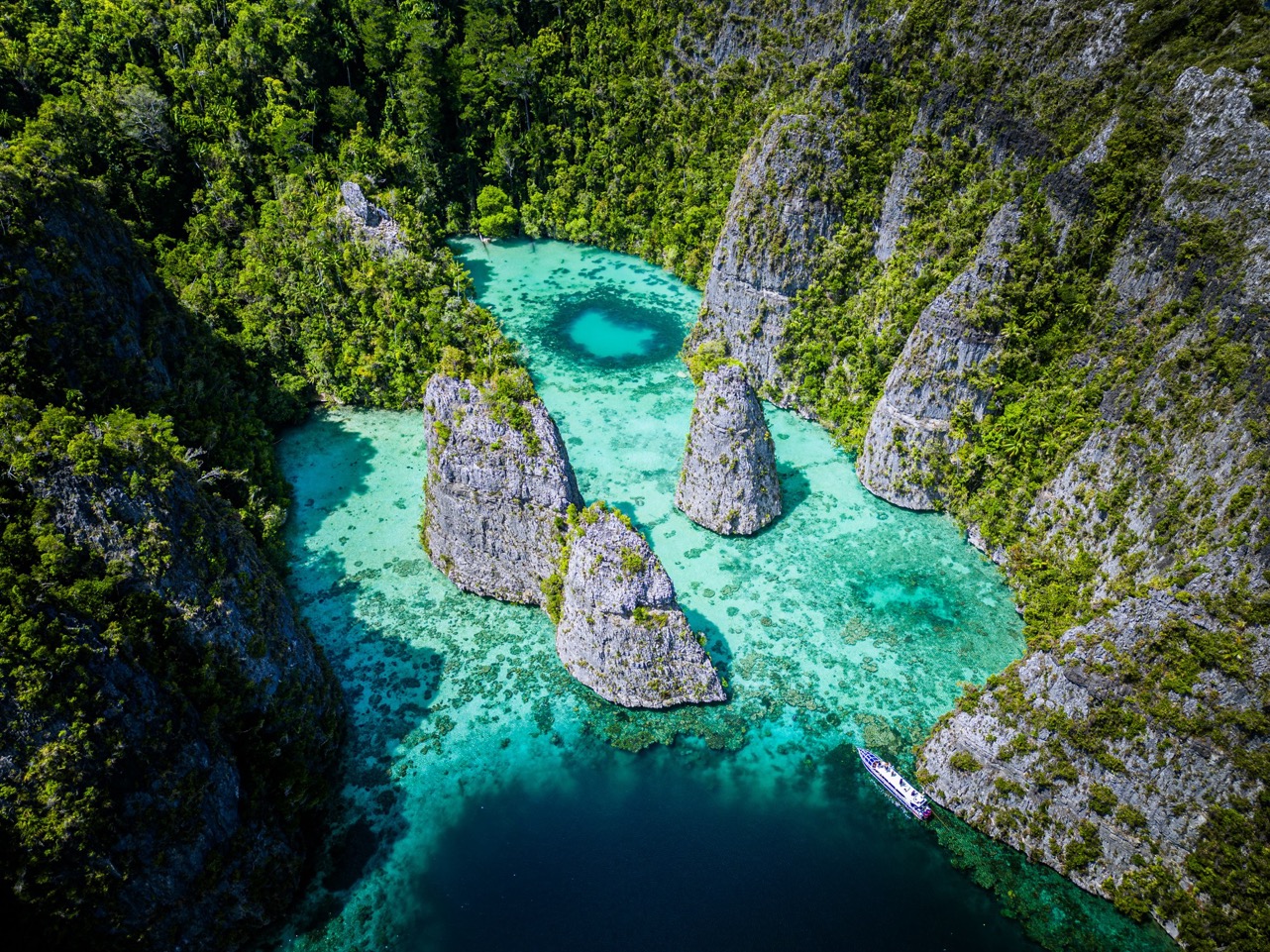 Week 1
Taste & See
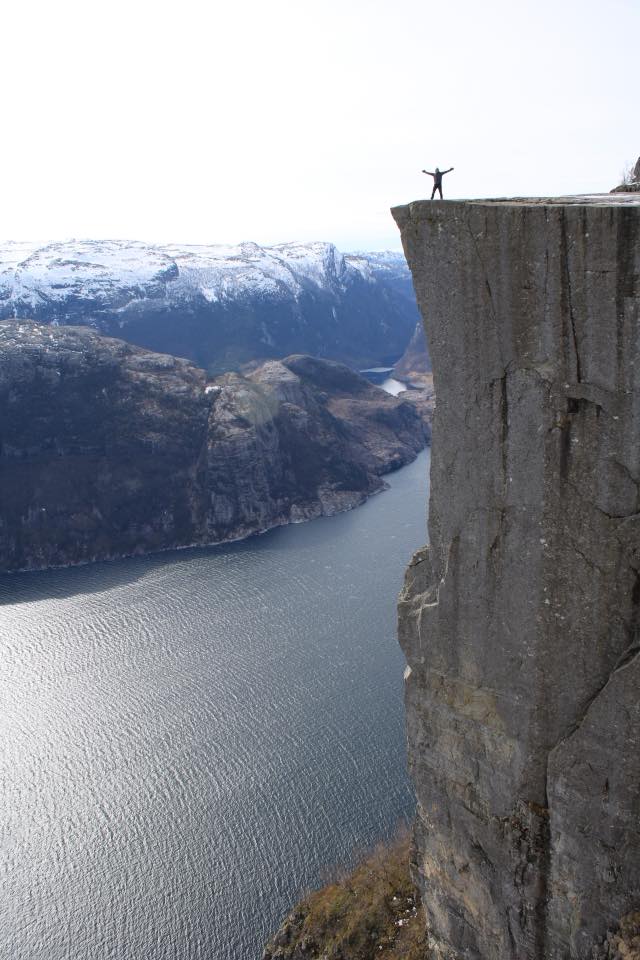 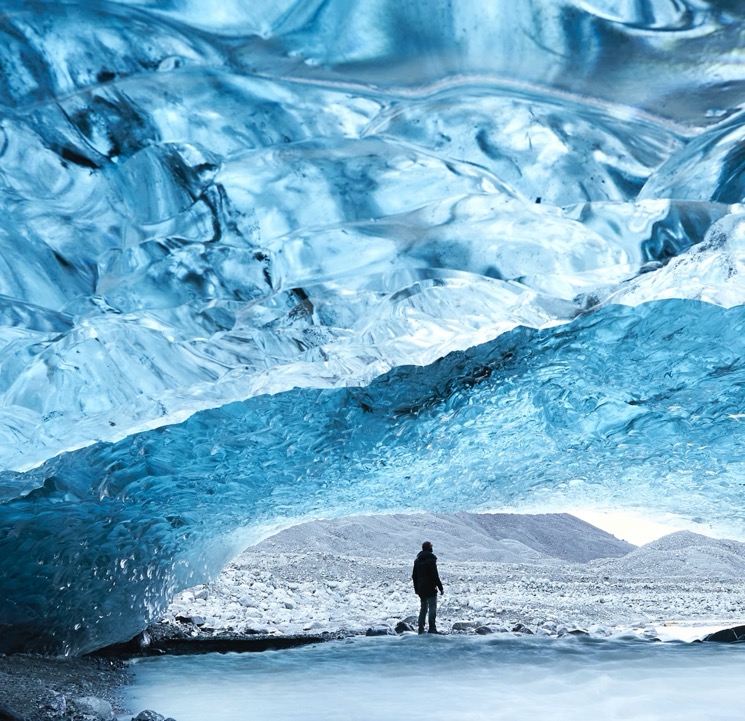 Week 1
Taste & See
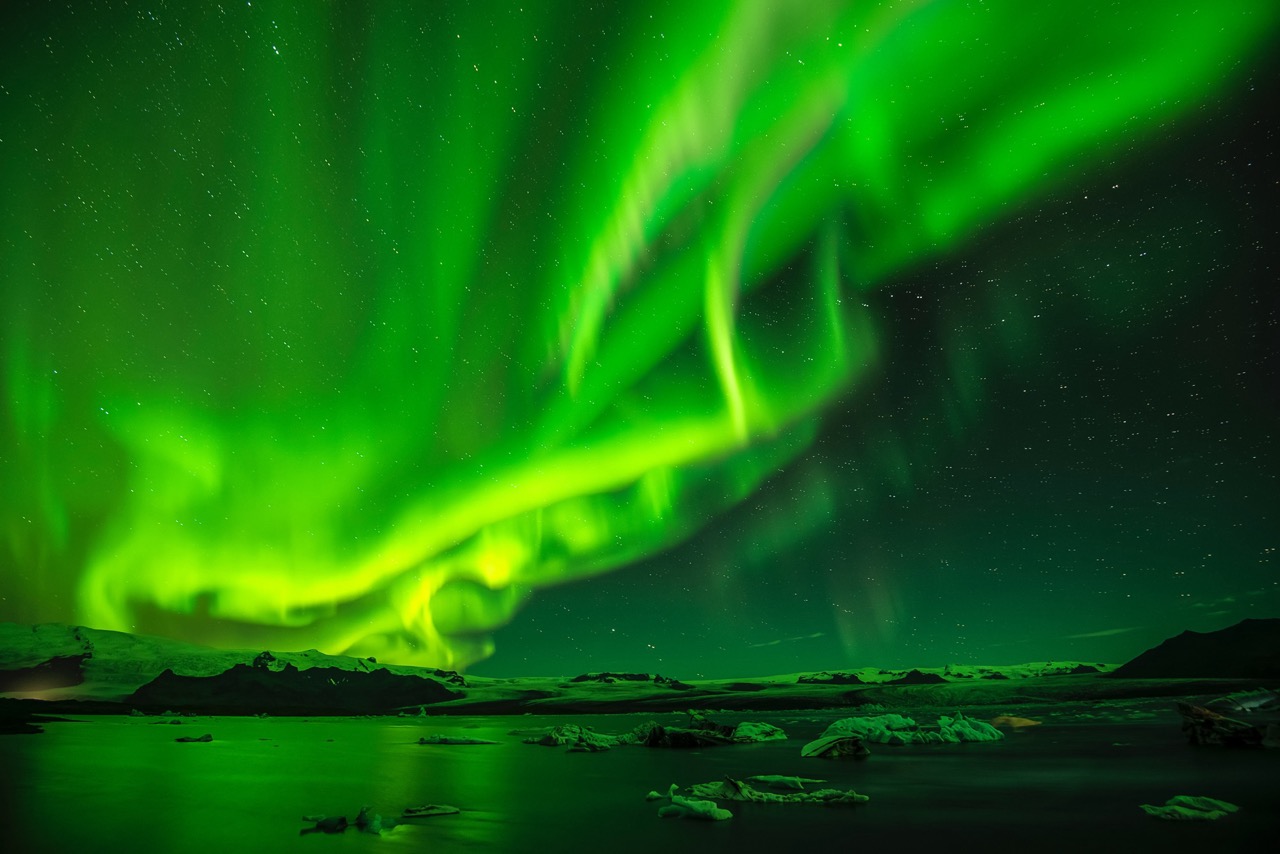 Week 1
Taste & See
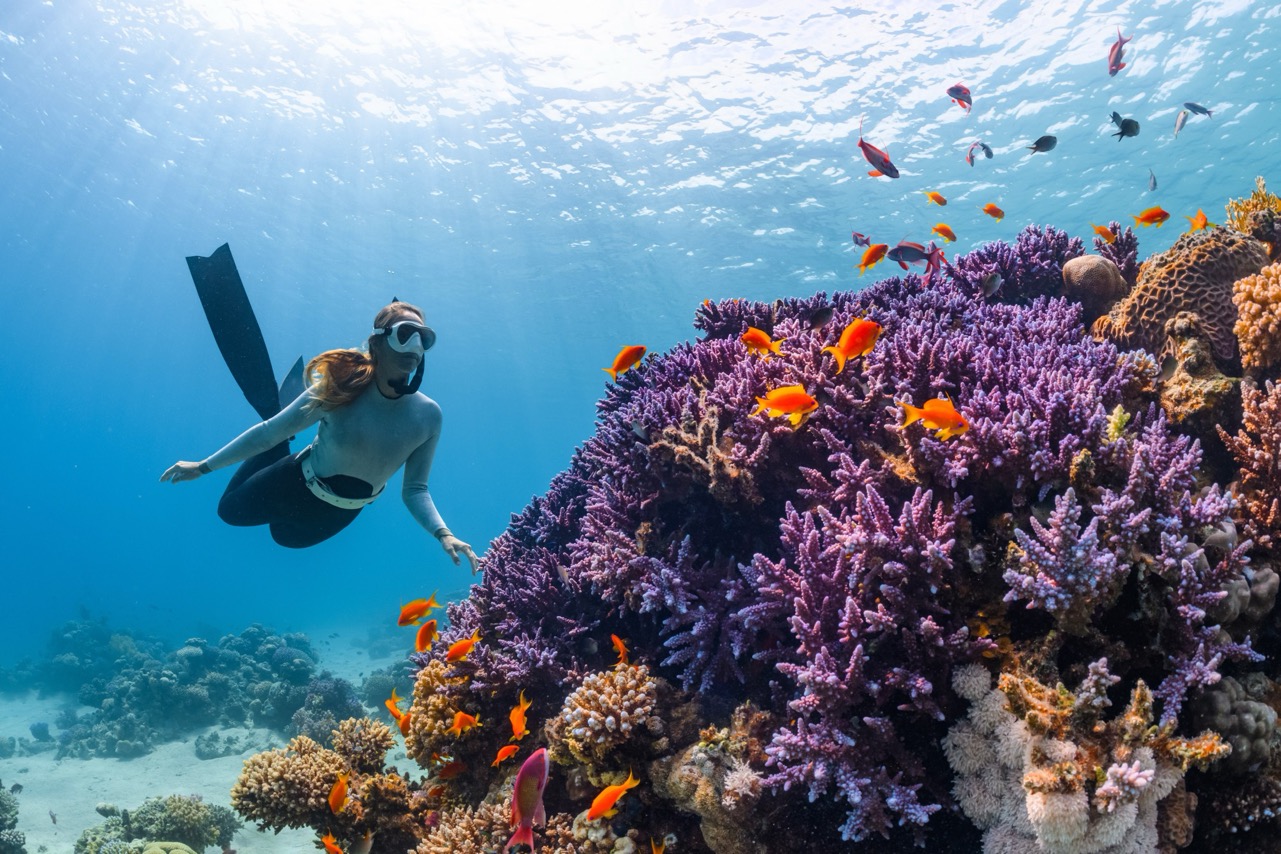 Week 1
Taste & See
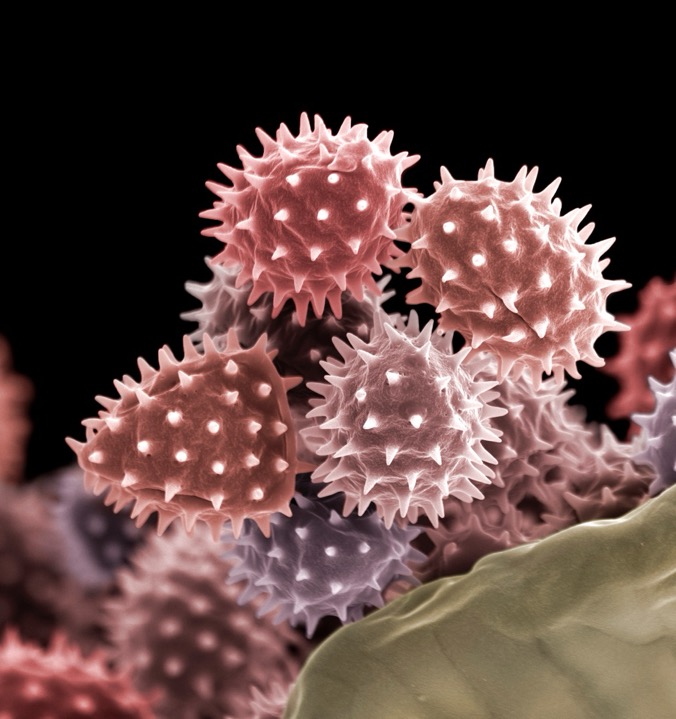 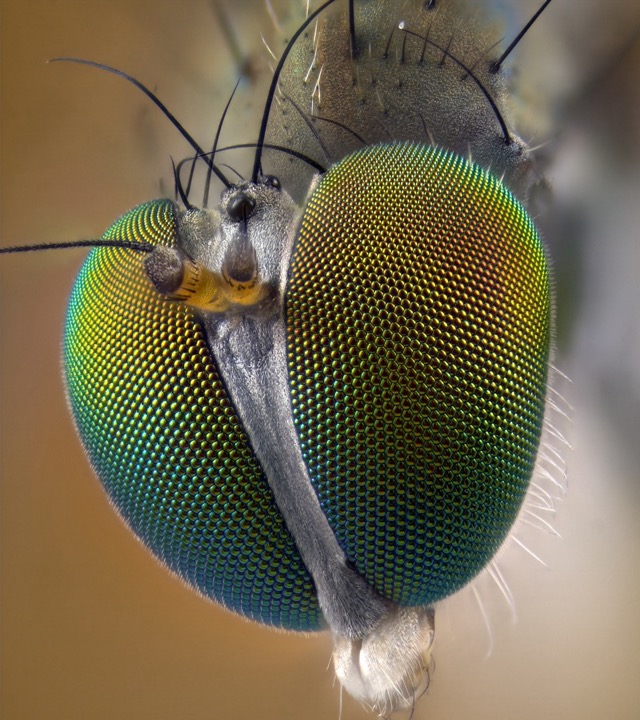 Week 1
Taste & See
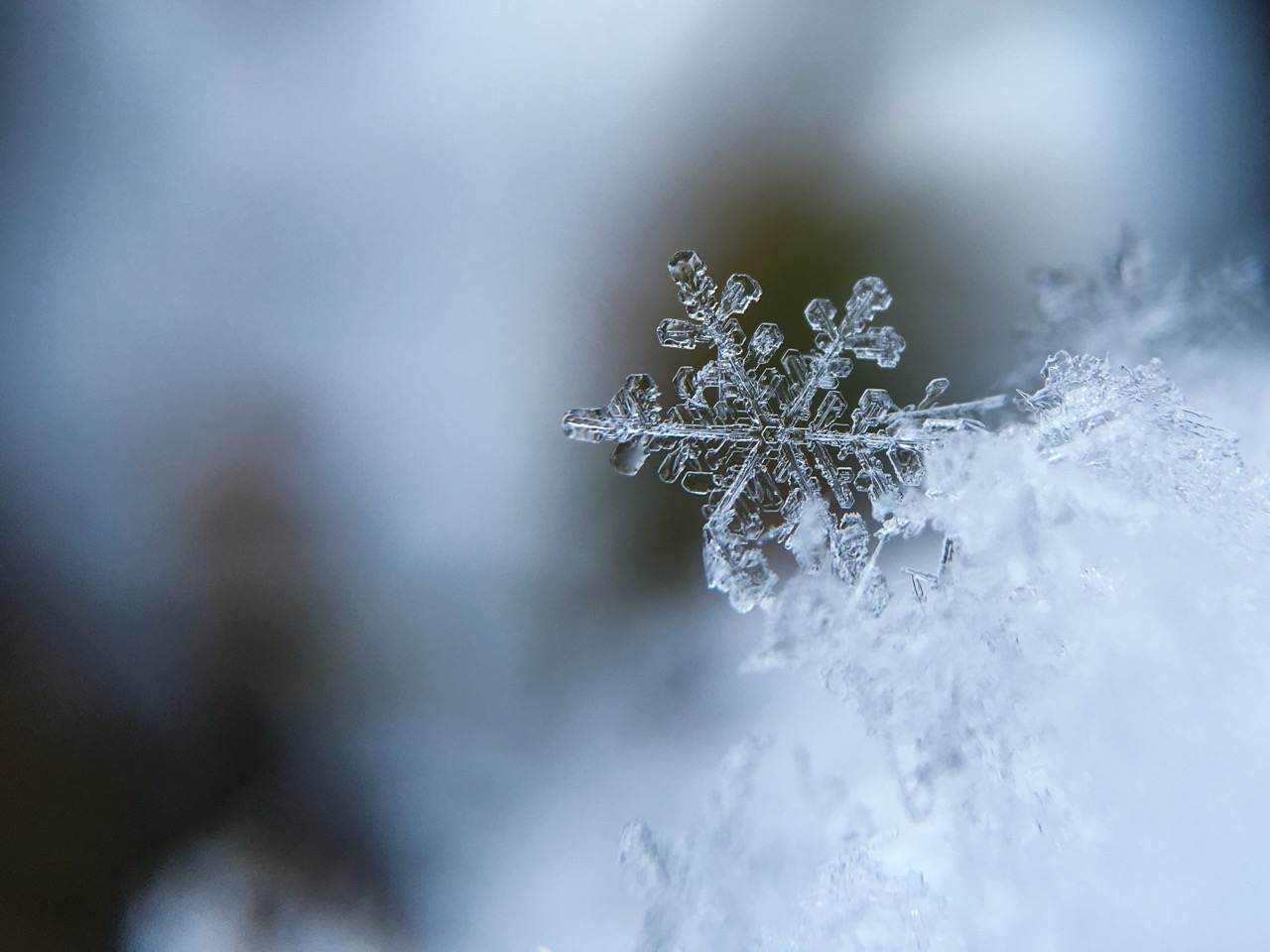 Week 1
Taste & See
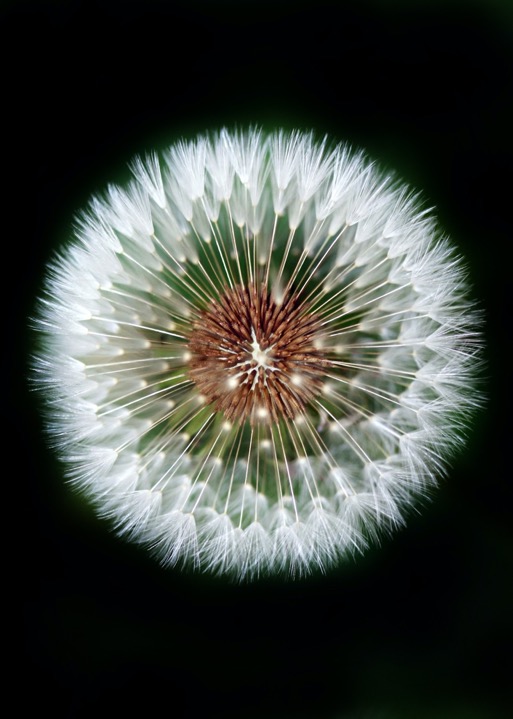 Week 1
Taste & See
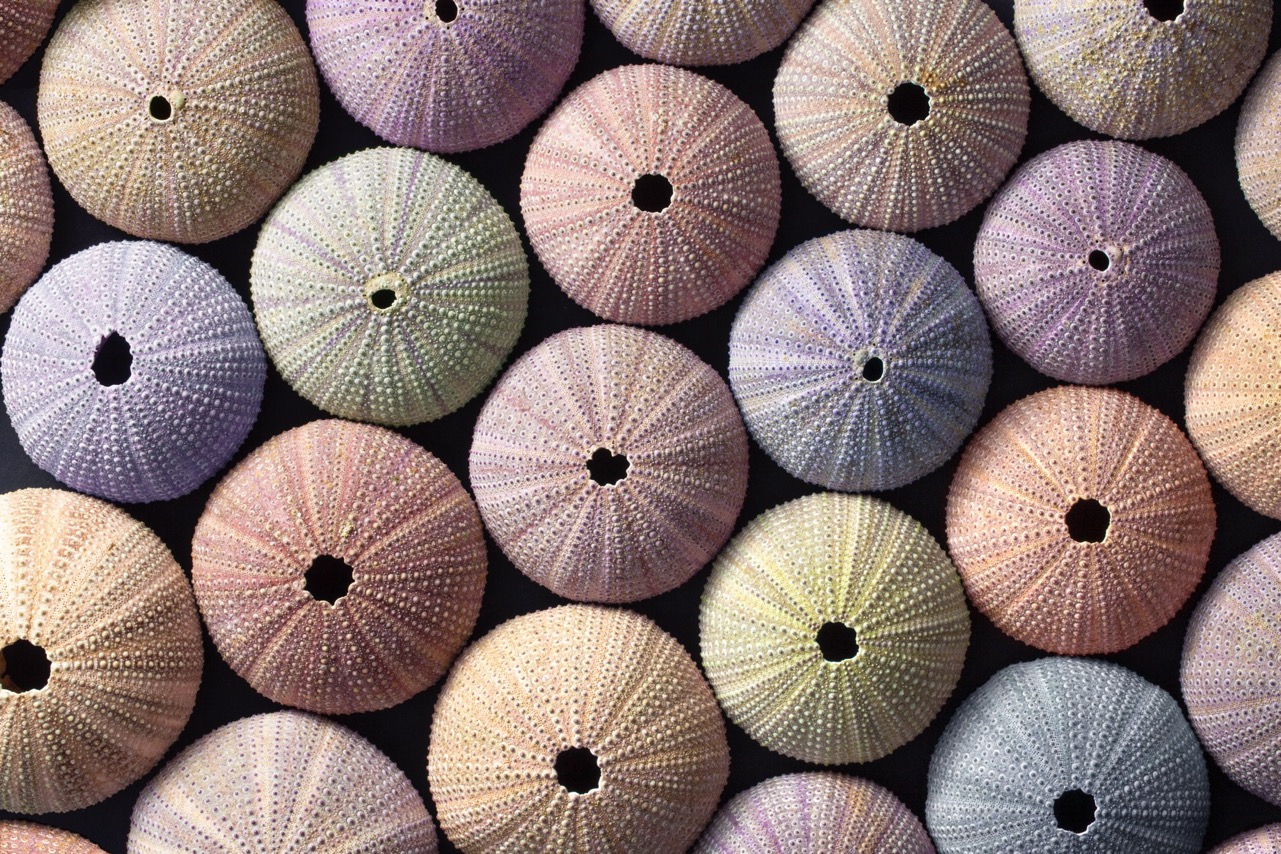 Week 1
Taste & See
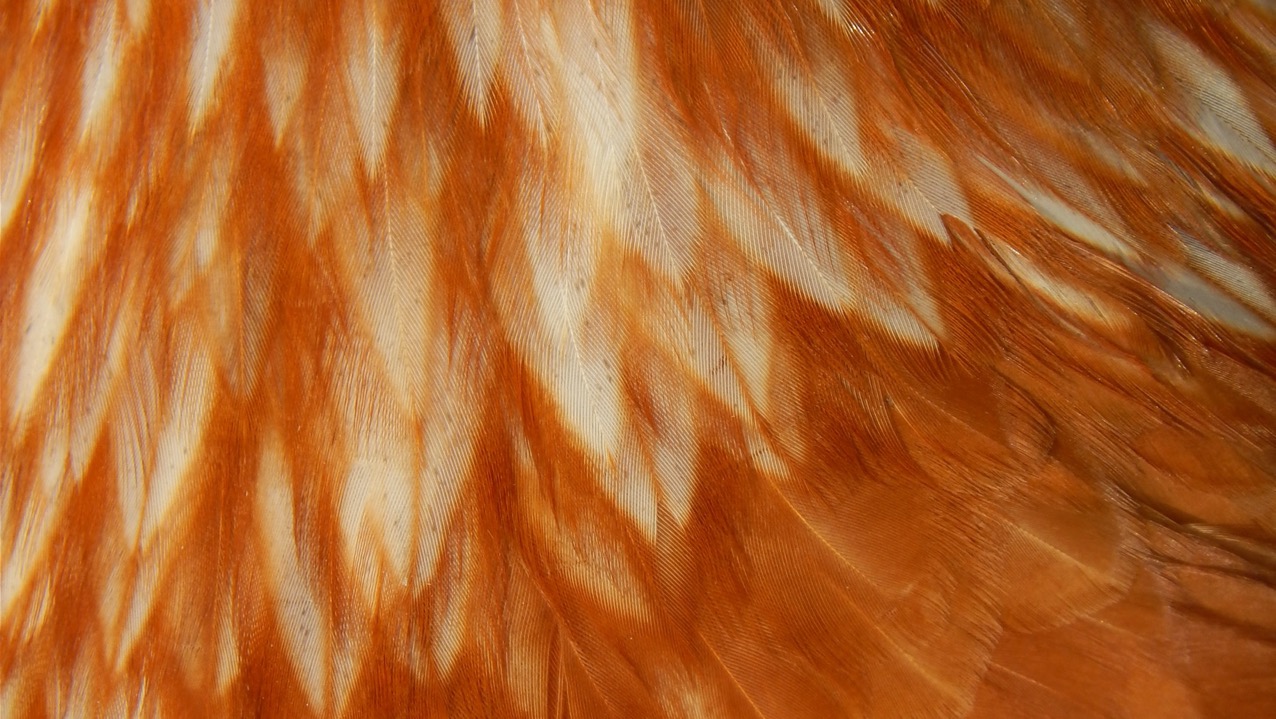 Week 1
Taste & See
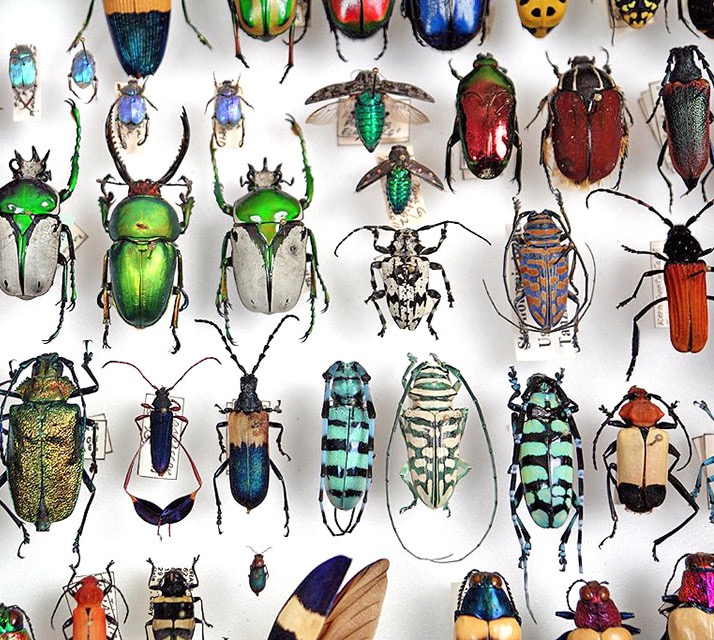 Week 1
Taste & See
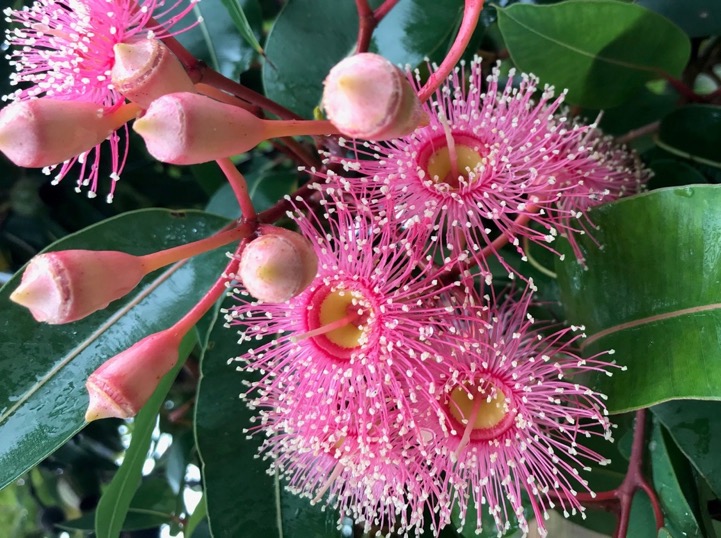 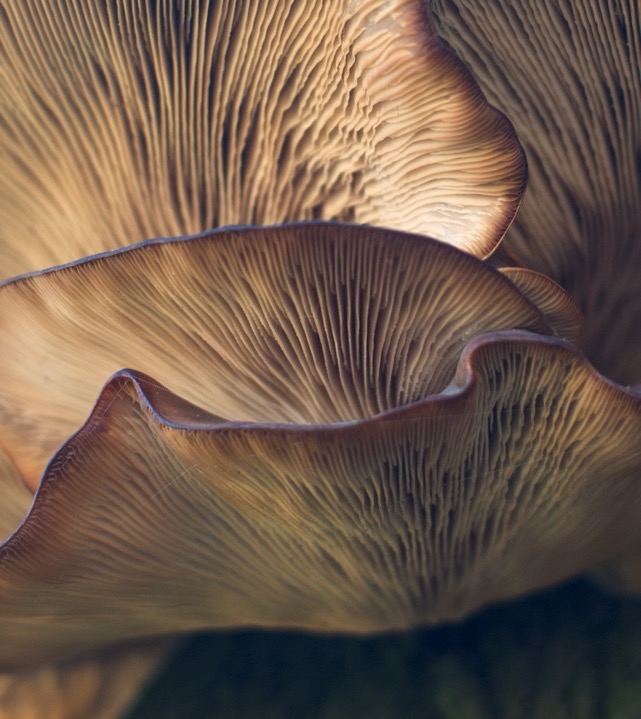 Week 1
Taste & See
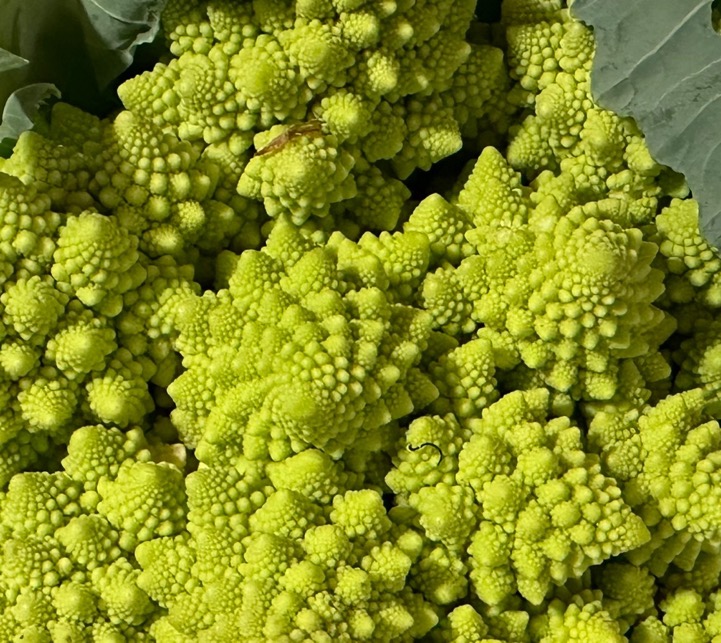 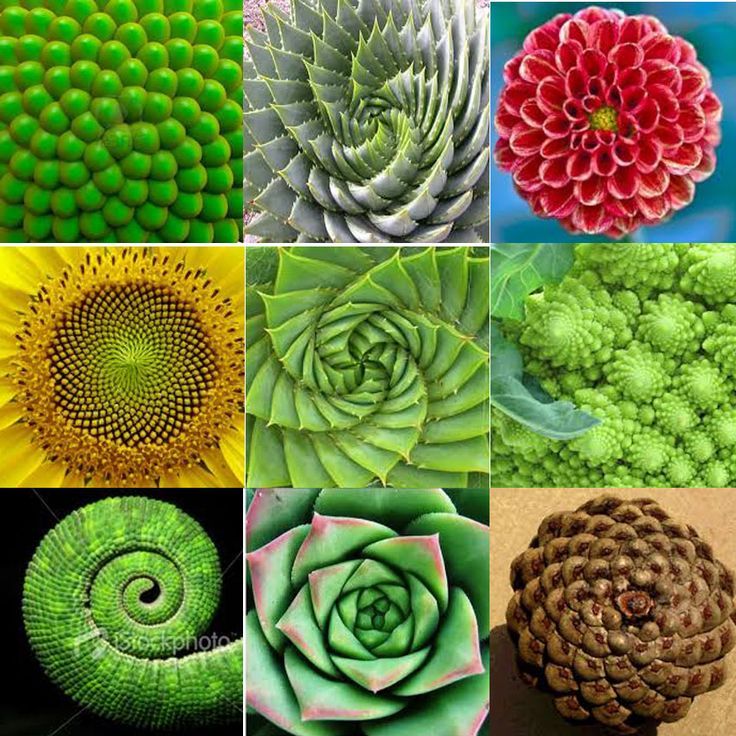 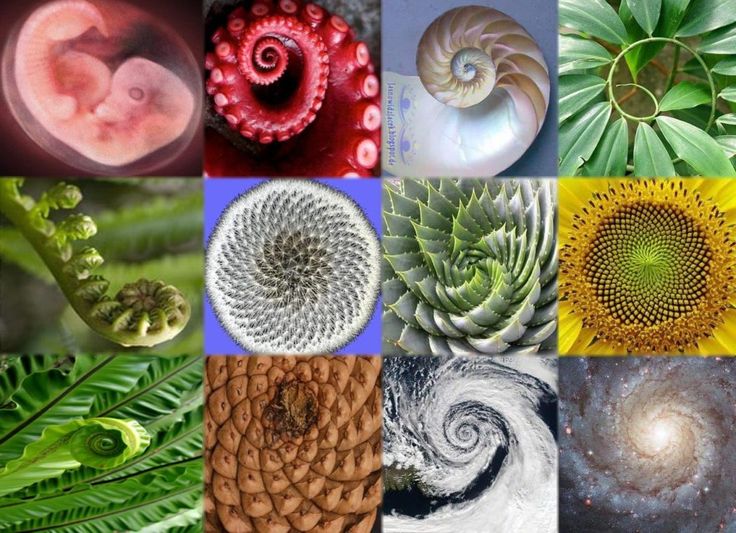 Week 1
Taste & See
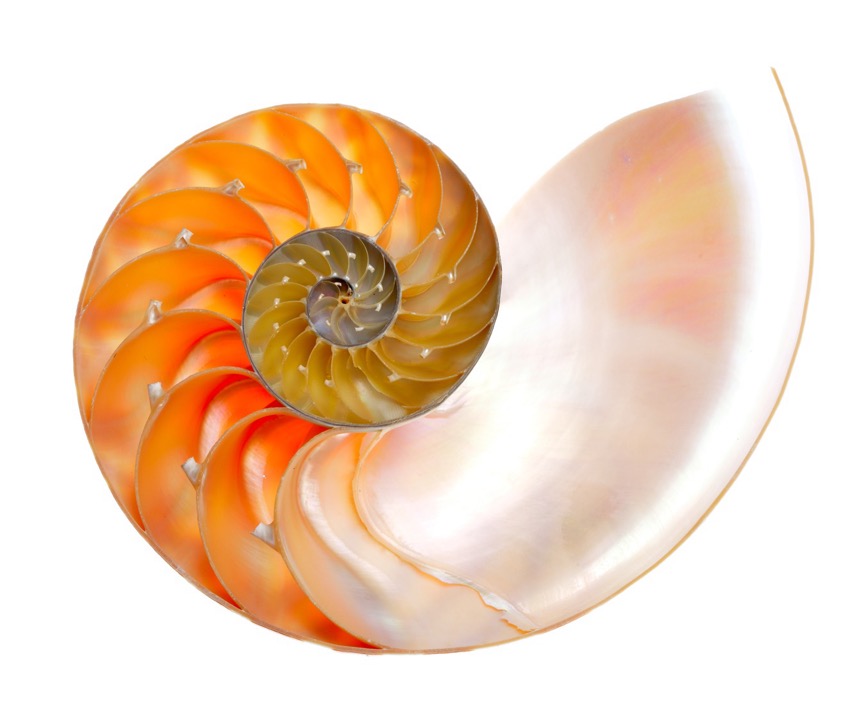 Week 1
Taste & See
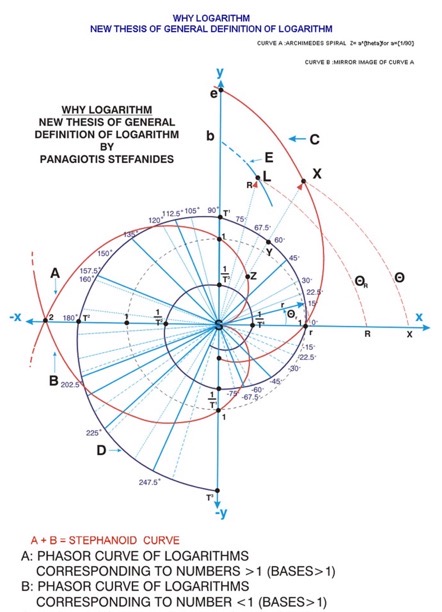 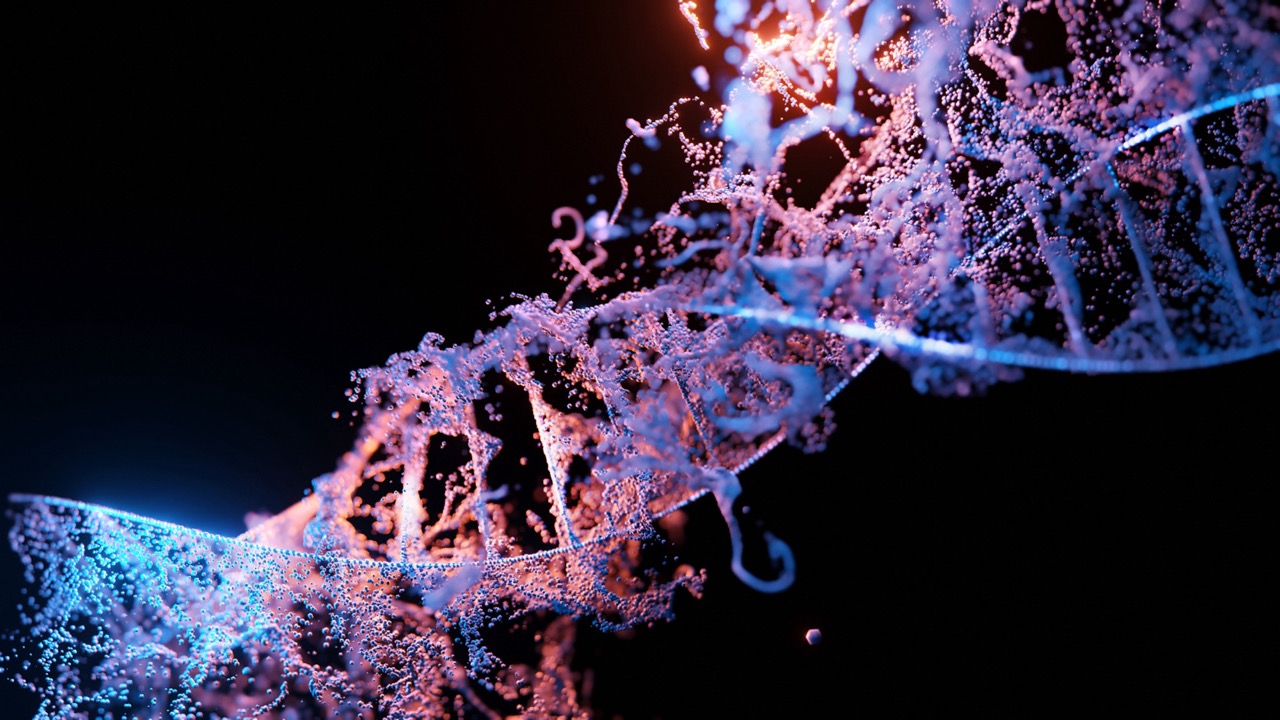 Week 1
Taste & See
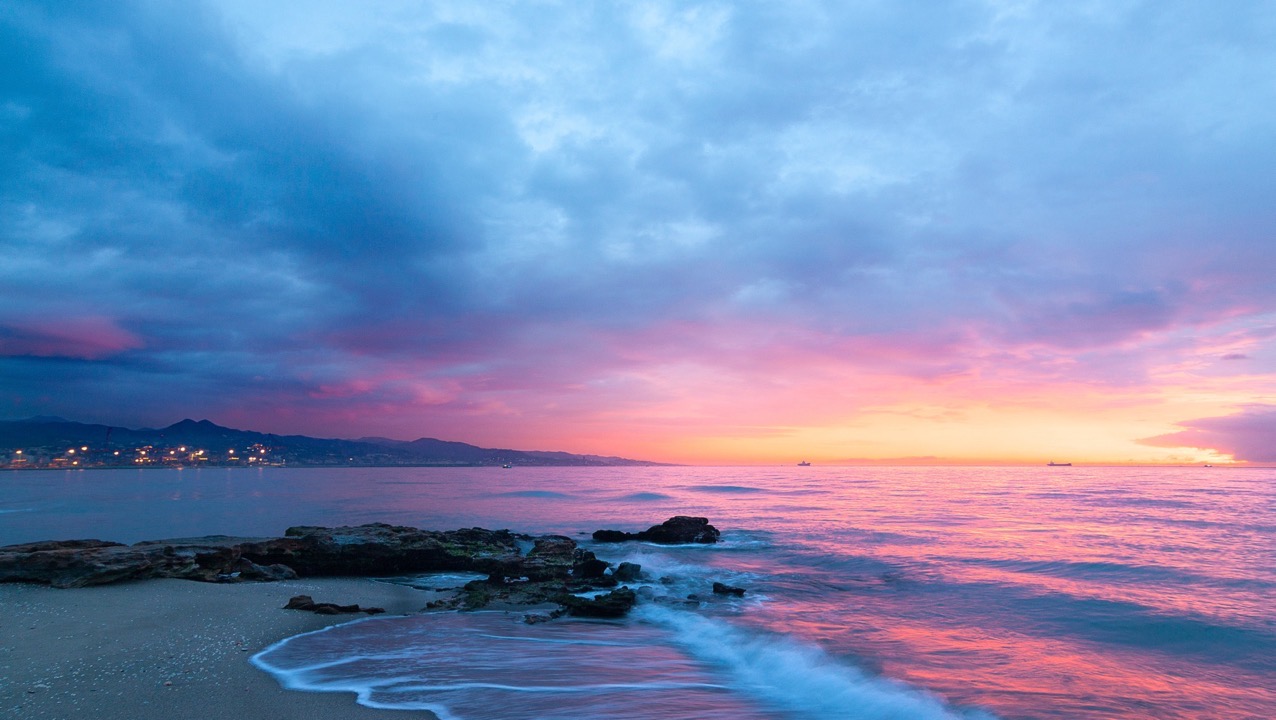 Week 1
Taste & See
The heavens declare the glory of God;the skies proclaim the work of his hands.Day after day they pour forth speech;night after night they reveal knowledge.
Psalm 19
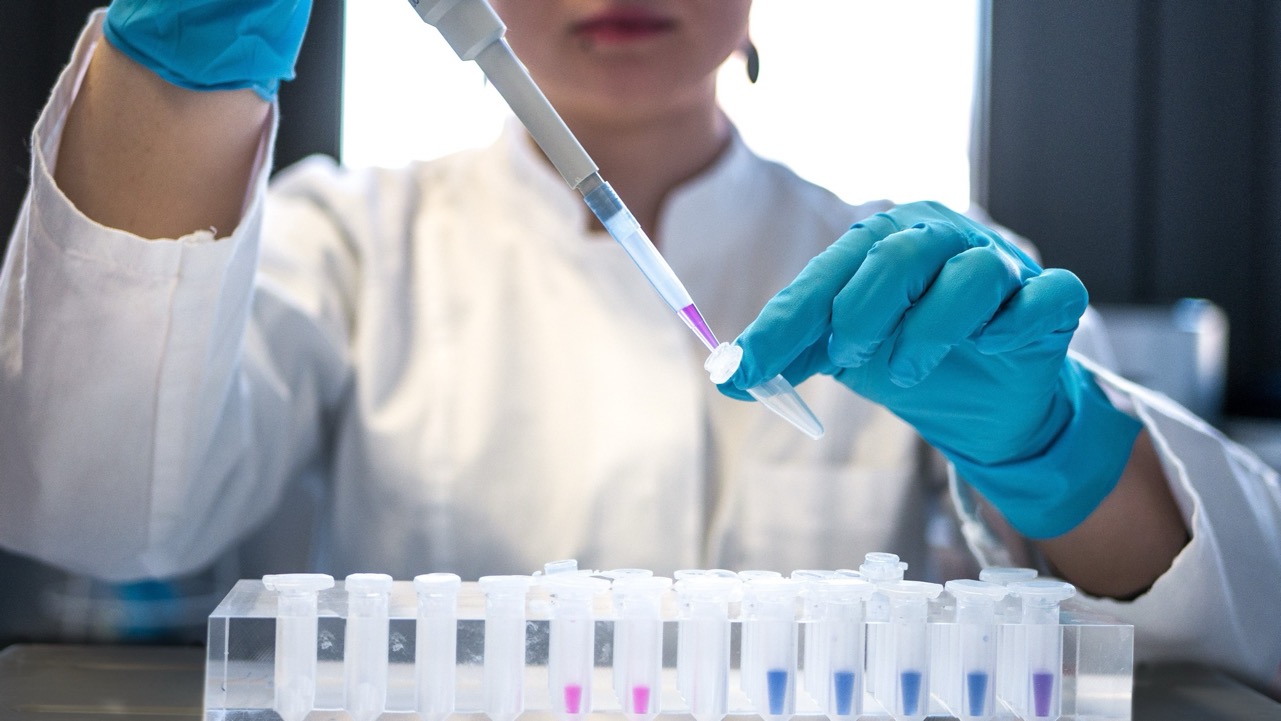 Week 1
Taste & See
So, what about science?
Week 1
Taste & See
Three Approaches
They are saying different things about the same thing.
Week 1
Taste & See
Three Approaches
Bible 
OR 
Science
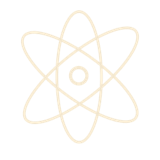 They are saying different things about the same thing.
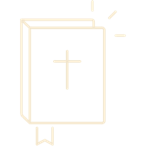 Week 1
Taste & See
Three Approaches
Bible 
OR 
Science
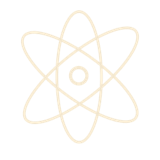 They are saying different things about the same thing.
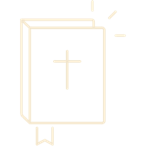 They are saying the same thing about the same thing.
Week 1
Taste & See
Three Approaches
Bible 
OR 
Science
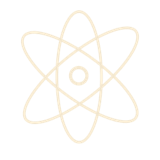 They are saying different things about the same thing.
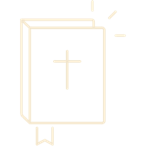 Bible 
= 
Science
They are saying the same thing about the same thing.
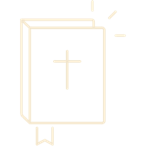 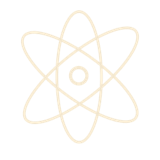 Week 1
Taste & See
Three Approaches
Bible 
OR 
Science
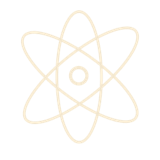 They are saying different things about the same thing.
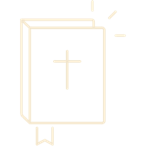 Bible 
= 
Science
They are saying the same thing about the same thing.
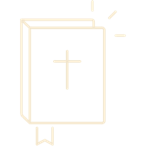 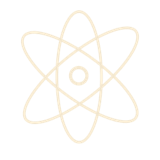 They are saying different things.
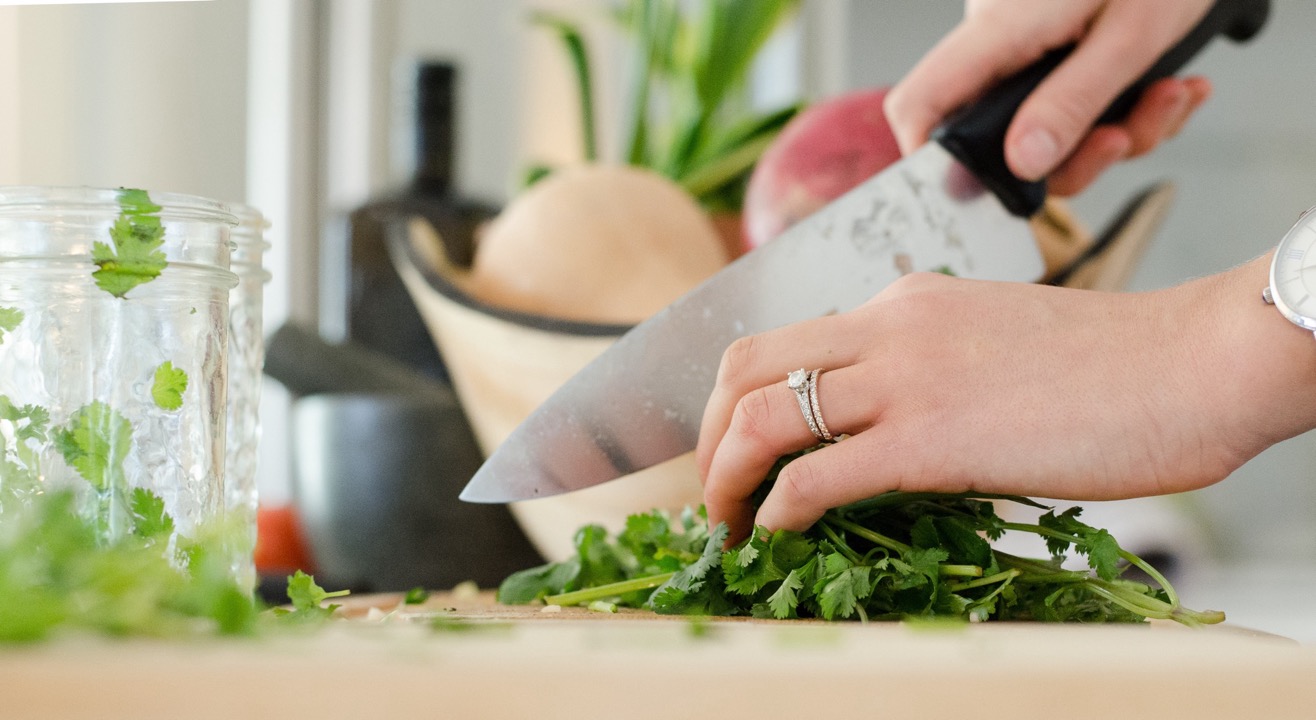 Week 1
Taste & See
Either Food Tech or Mona Lisa illustration
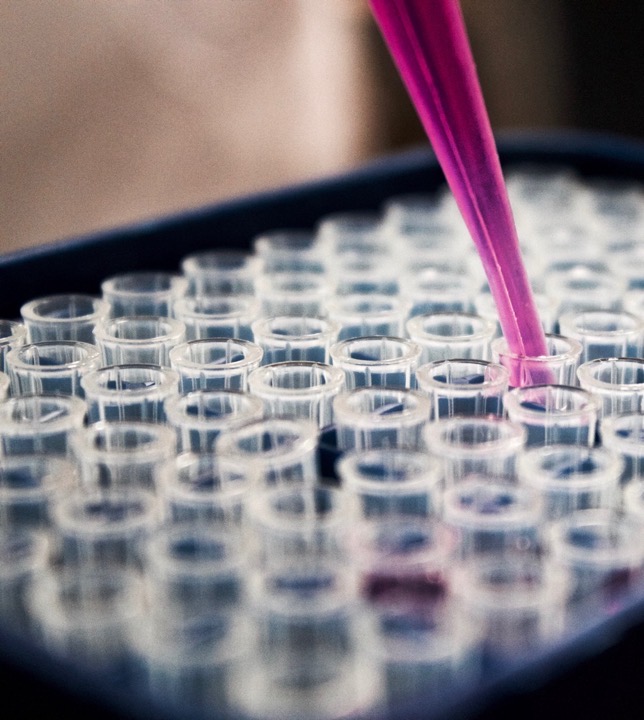 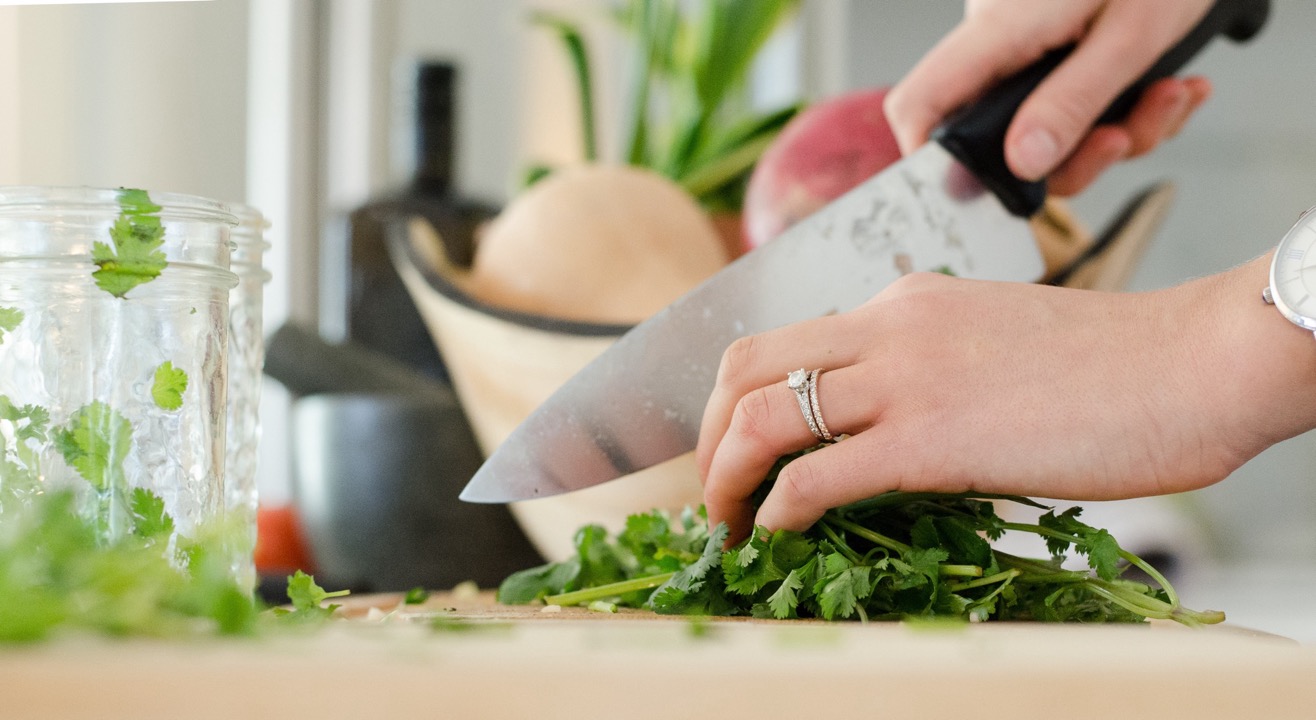 Week 1
Taste & See
Either Food Tech or Mona Lisa illustration
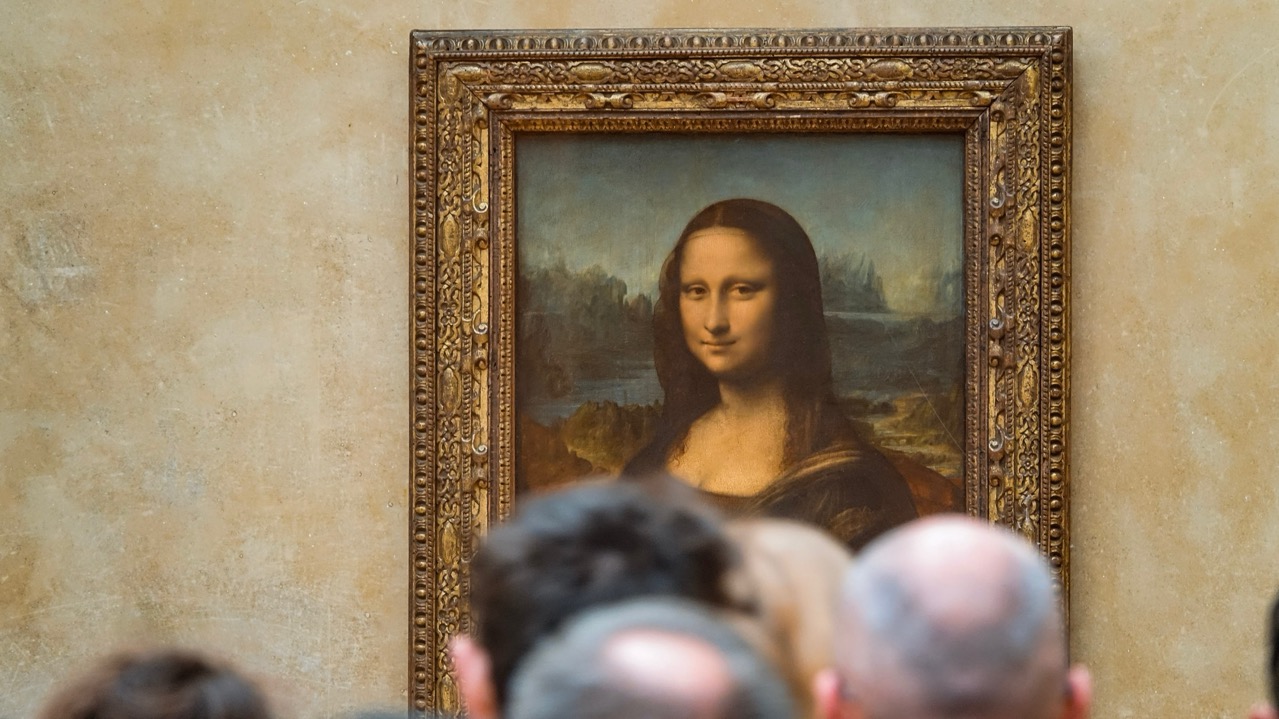 Week 1
Taste & See
Either Mona Lisa or Food Tech illustration
Week 1
Taste & See
Three Approaches
Bible 
OR 
Science
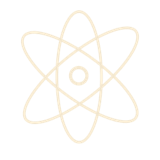 They are saying different things about the same thing.
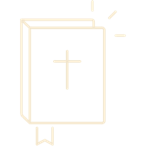 Bible 
= 
Science
They are saying the same thing about the same thing.
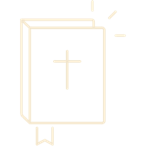 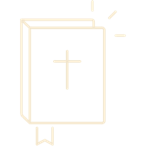 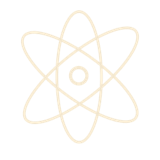 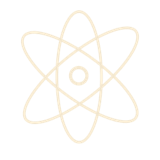 Bible 
AND 
Science
They are saying different things.
Week 1
Taste & See
VIDEO
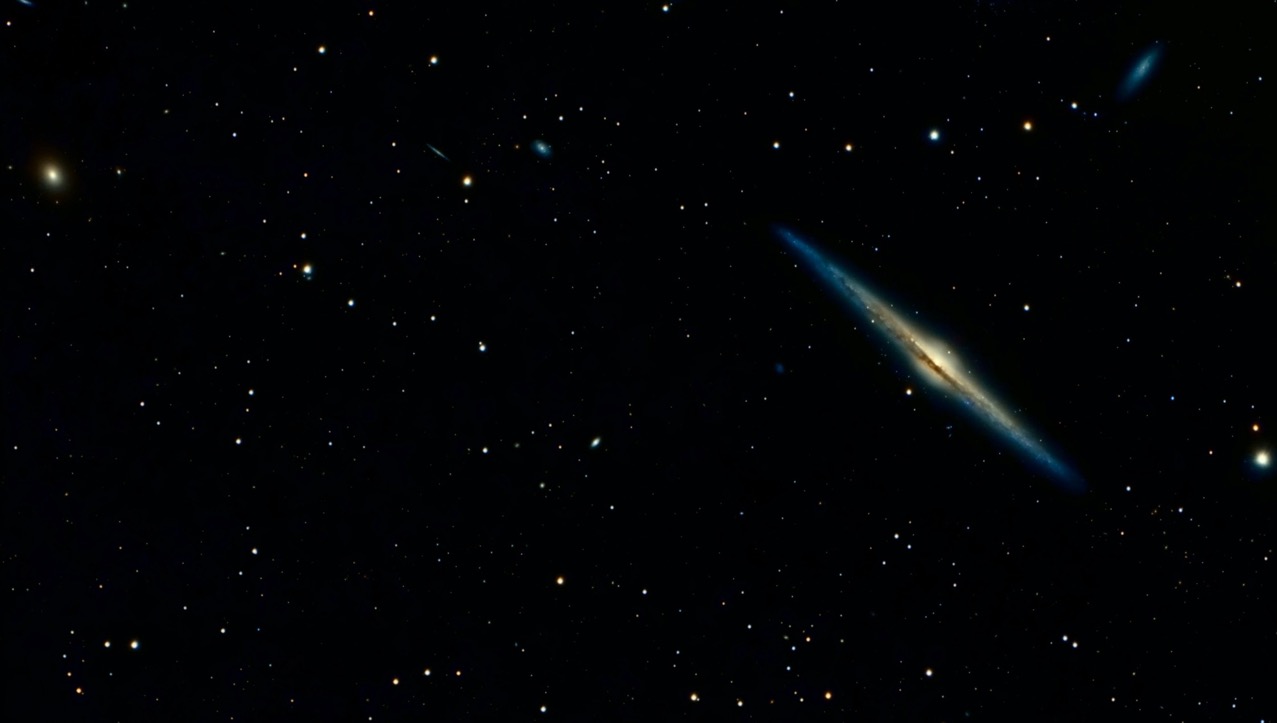 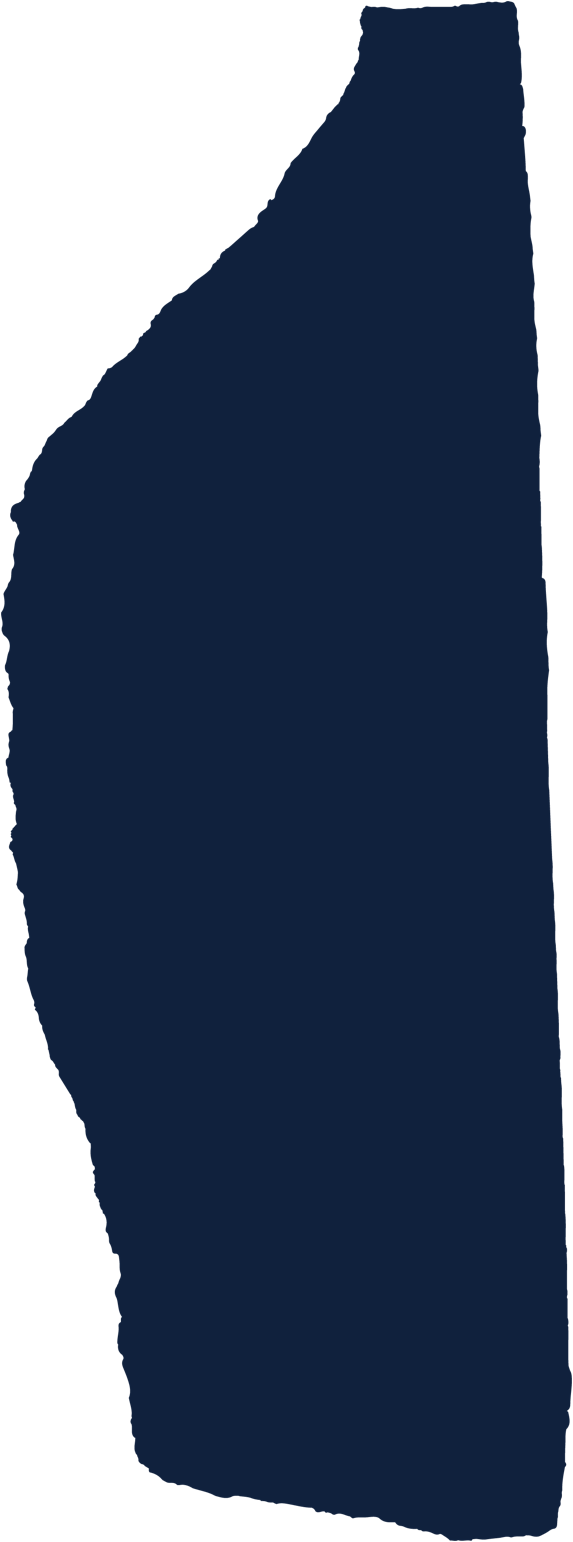 Week 1
Week 1
Taste & See
Taste & See
Q.
“…even if [multiverses] turn out to be correct, what does it mean?” – Brian Cox
Week 1
Taste & See
Scientific discoveries –  “an opportunity to worship.”
Francis Collins
Physician/ Geneticist Head of Human Genome  Project “The Language of God: A Scientist Presents Evidence for Belief”
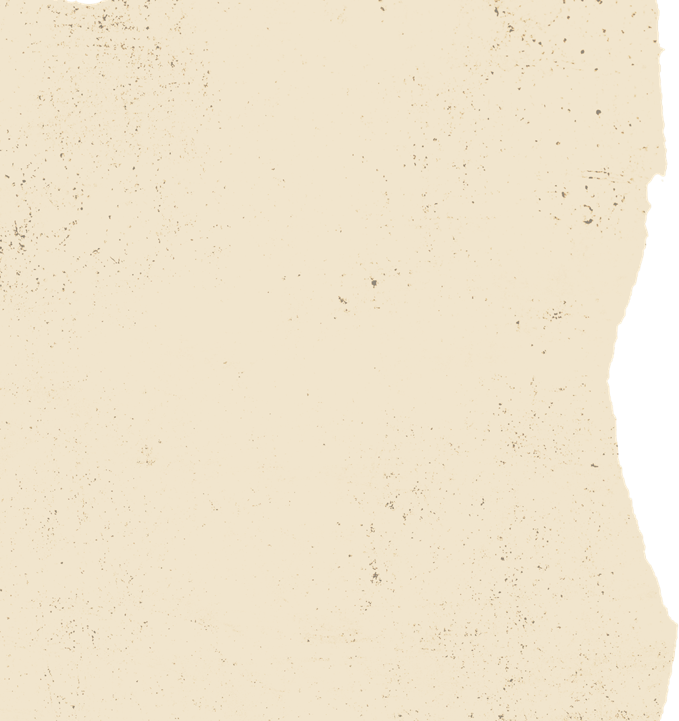 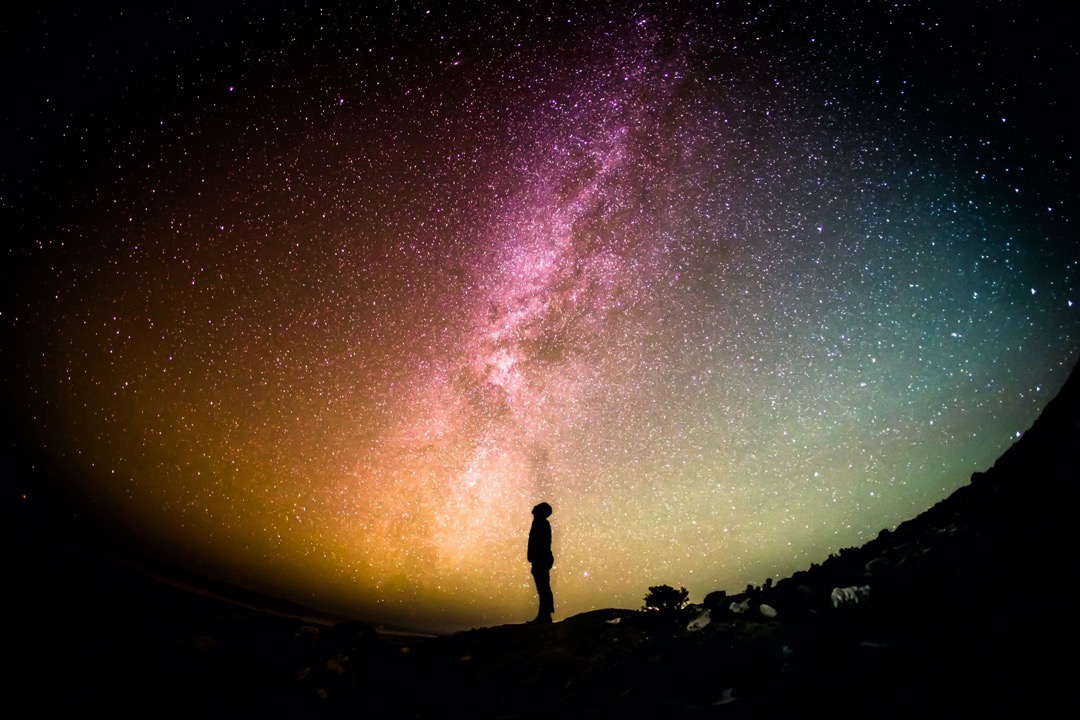 Week 1
Taste & See
“Science can help us see God more clearly… I see a richness and beauty in what science can tell us about the earth and the universe beyond what one might expect from a purely mechanical system. 

I think that superabundance is an expression of who God is. He’s beyond his creation and separate from it. You cant find God in a plant but I think you can find his fingerprints.”

Dr Adrian Paterson
CEO ANSTO
It Was Good
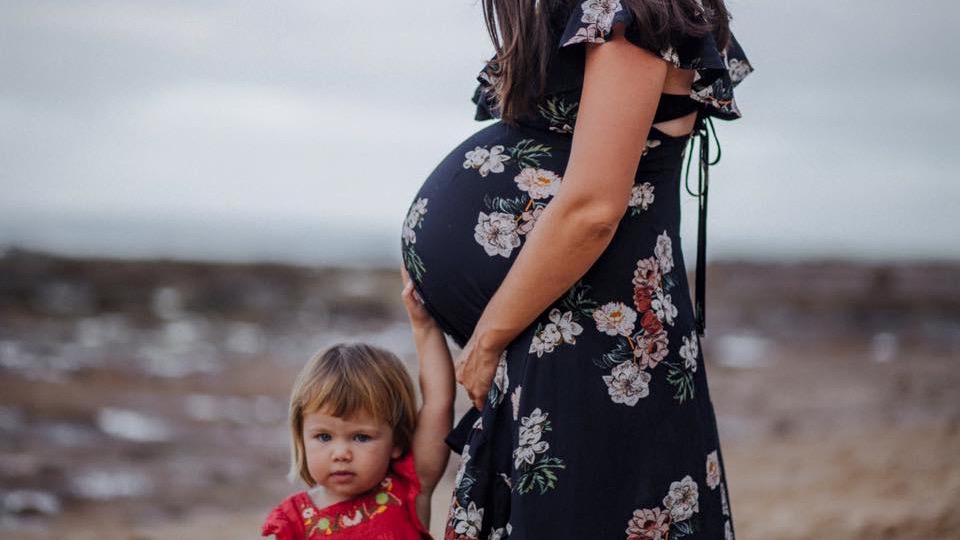 Week 1
Taste & See
Wonder & Meaning
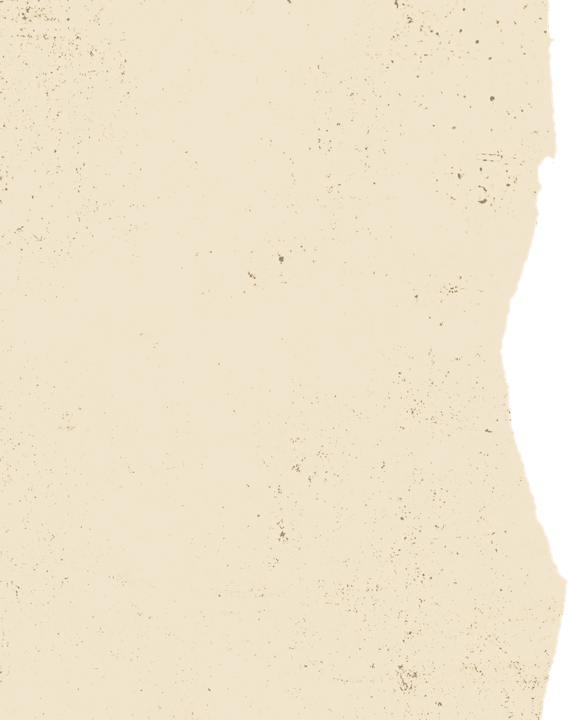 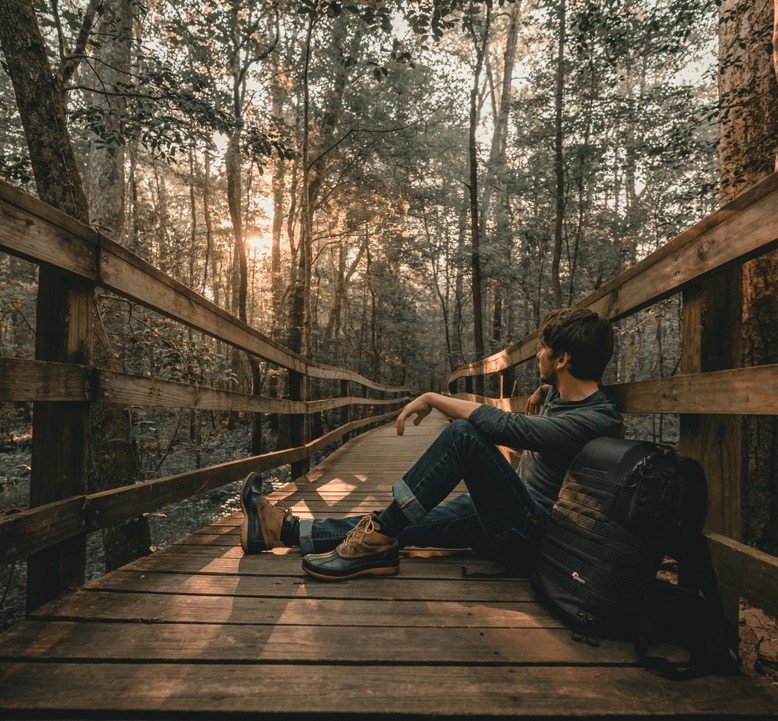 Week 1
Taste & See
Q.
Where do your ideas about God come from?
Image of lots of different faces
Week 1
Taste & See
HUMANITY
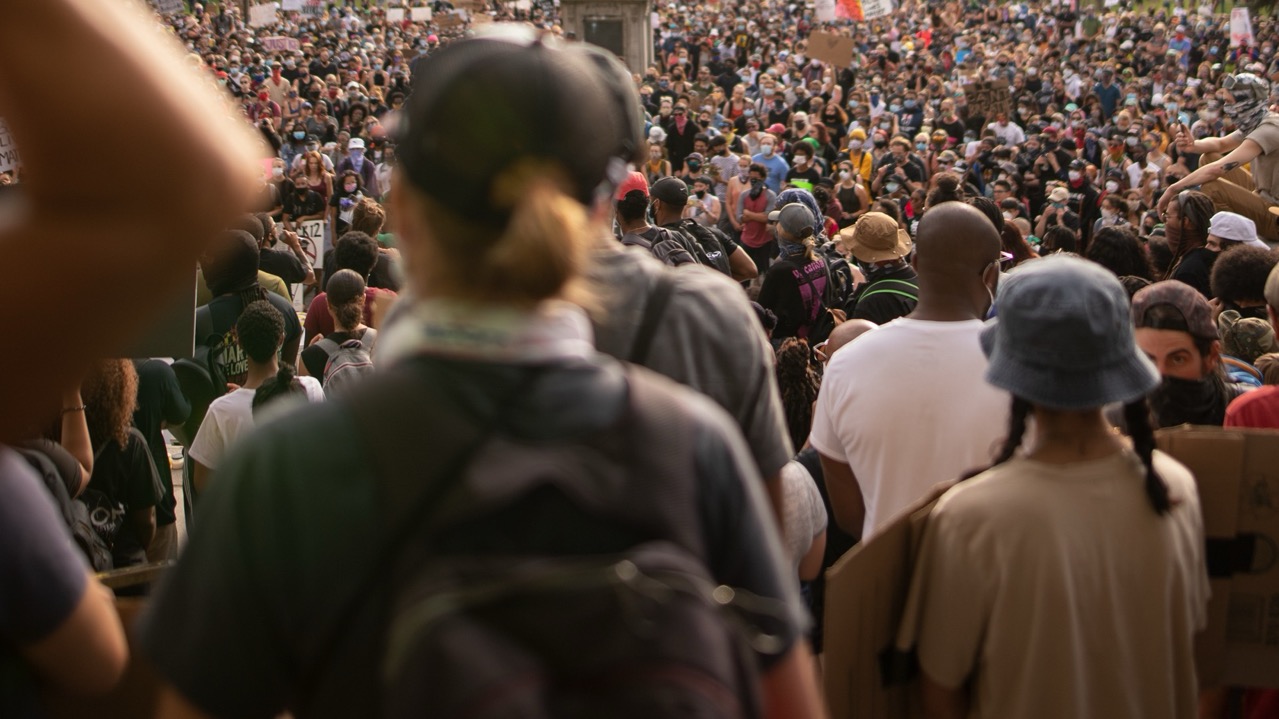 Week 1
Taste & See
HUMANITY
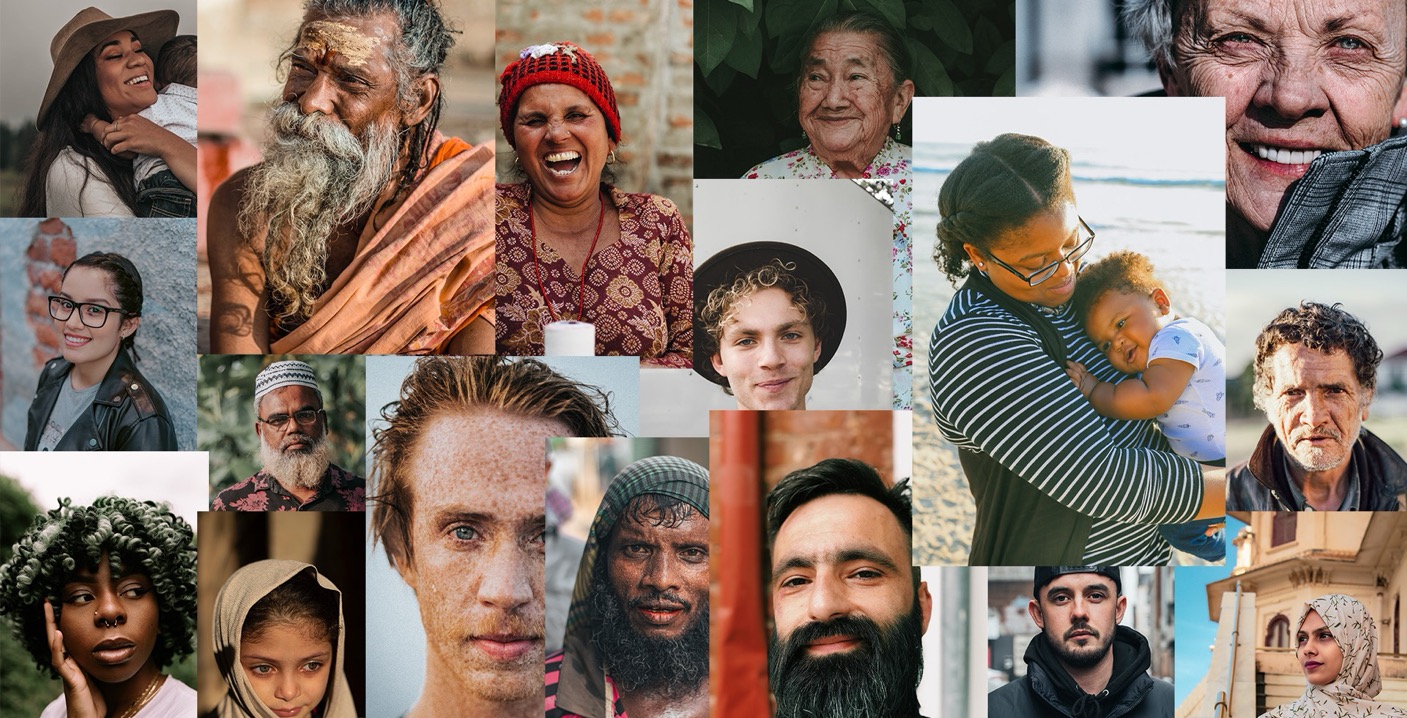 Image of lots of different faces
The mystery of being human.
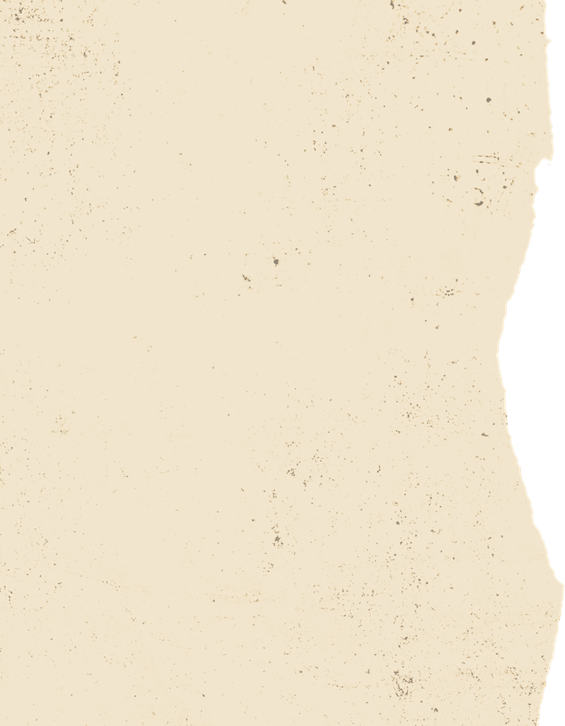 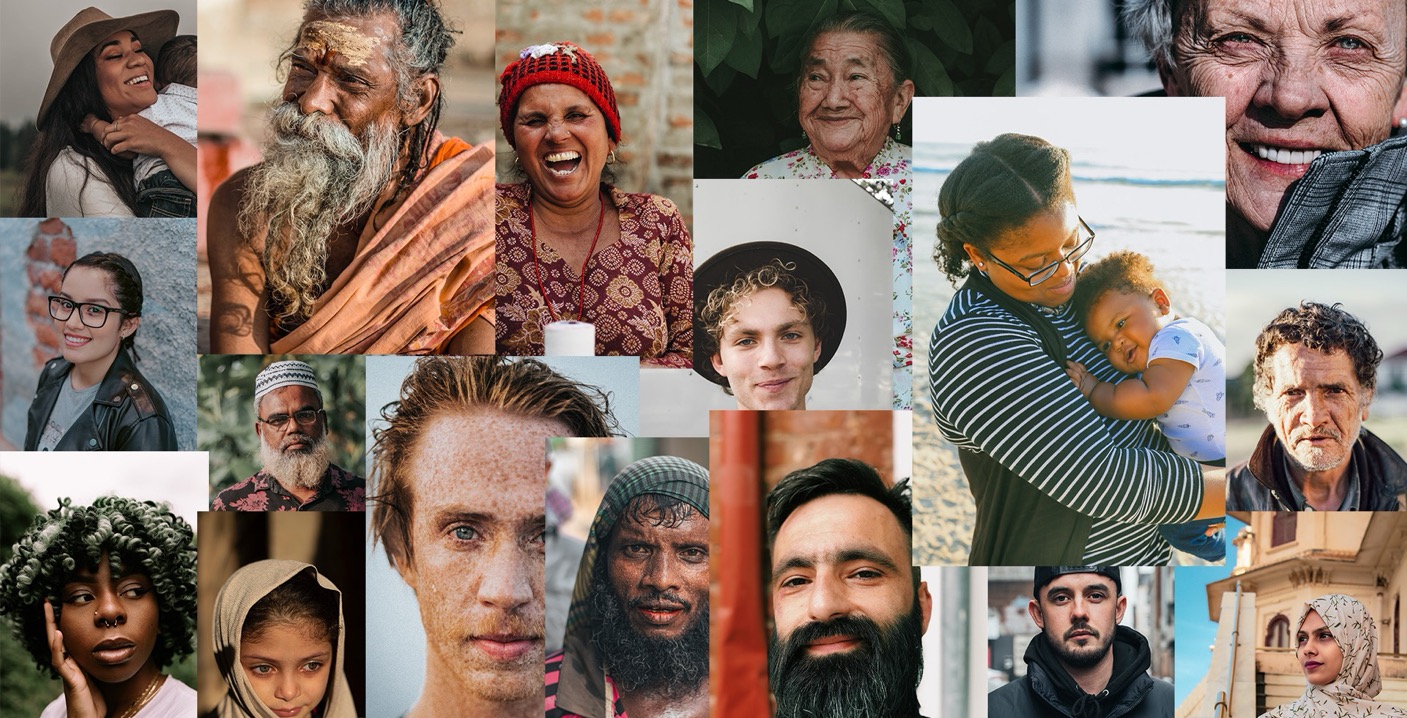 Week 1
Taste & See
Made of ‘dust’
Then the Lord God formed a man from the dust of the ground and breathed into his nostrils the breath of life, and the man became a living being. 

Genesis 2:5-7
Image of lots of different faces
The mystery of being human.
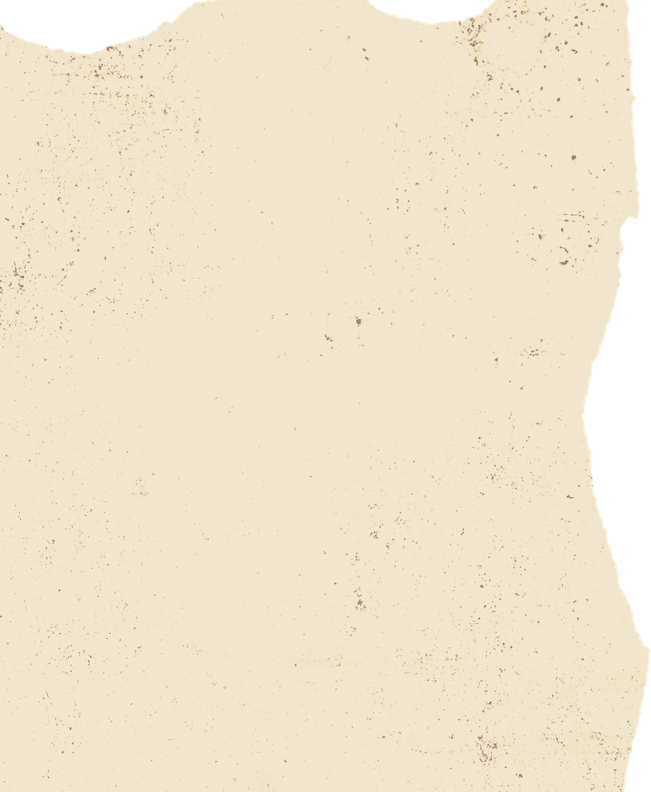 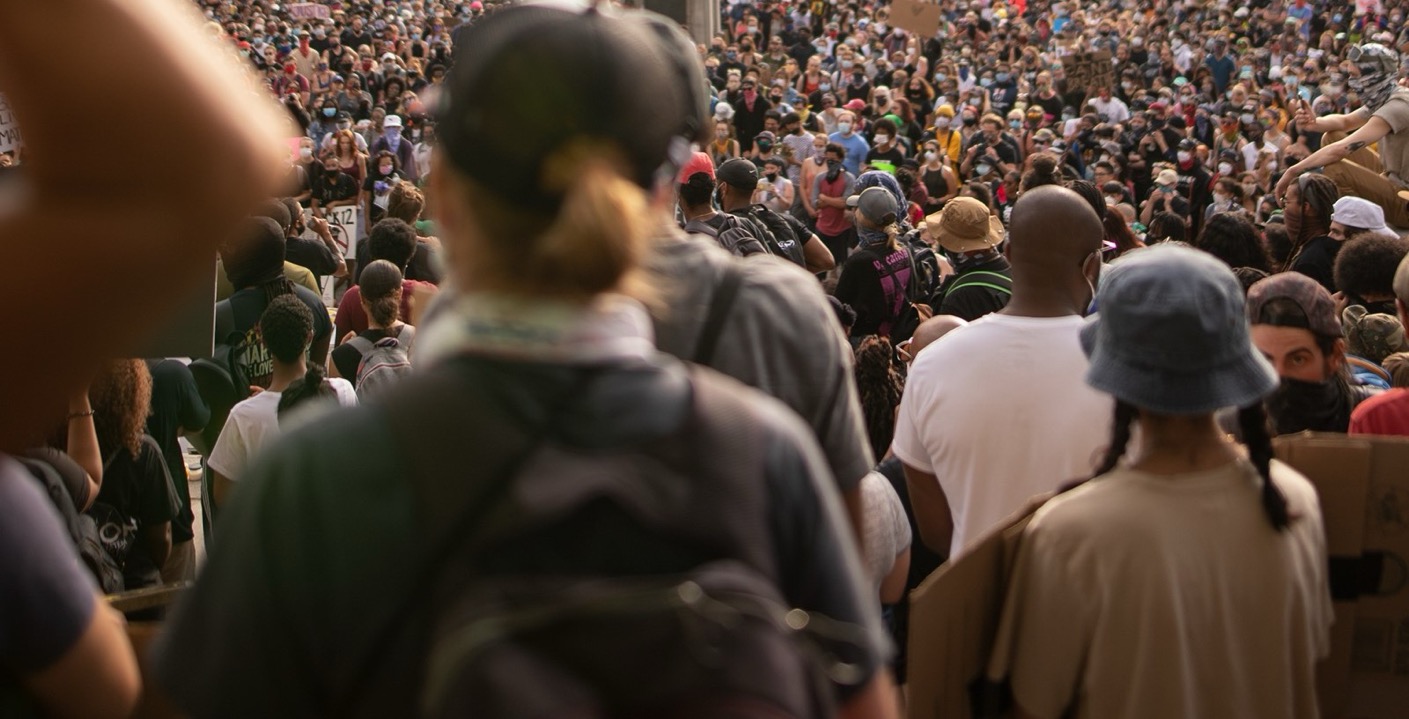 Made of ‘dust’
For God knows how we were formed; He remembers that we are but dust.

Psalm 103:14
Image of lots of different faces
The mystery of being human.
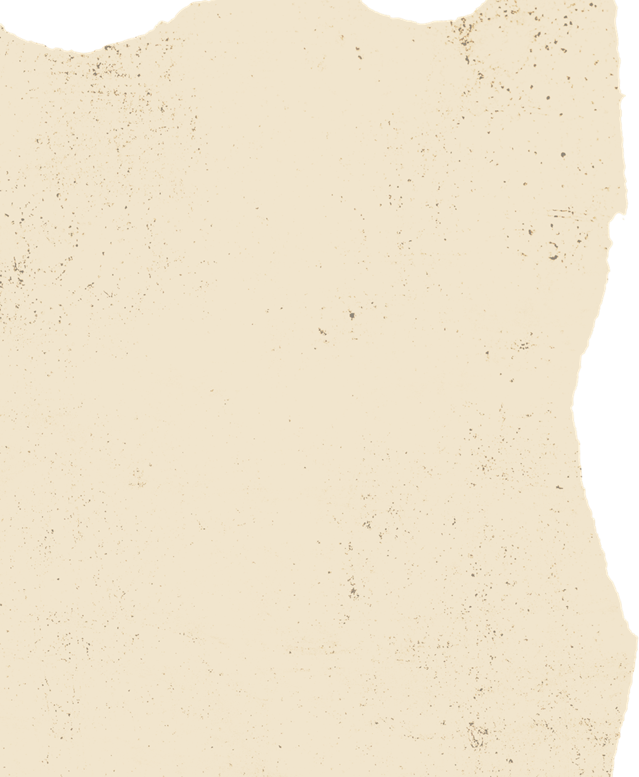 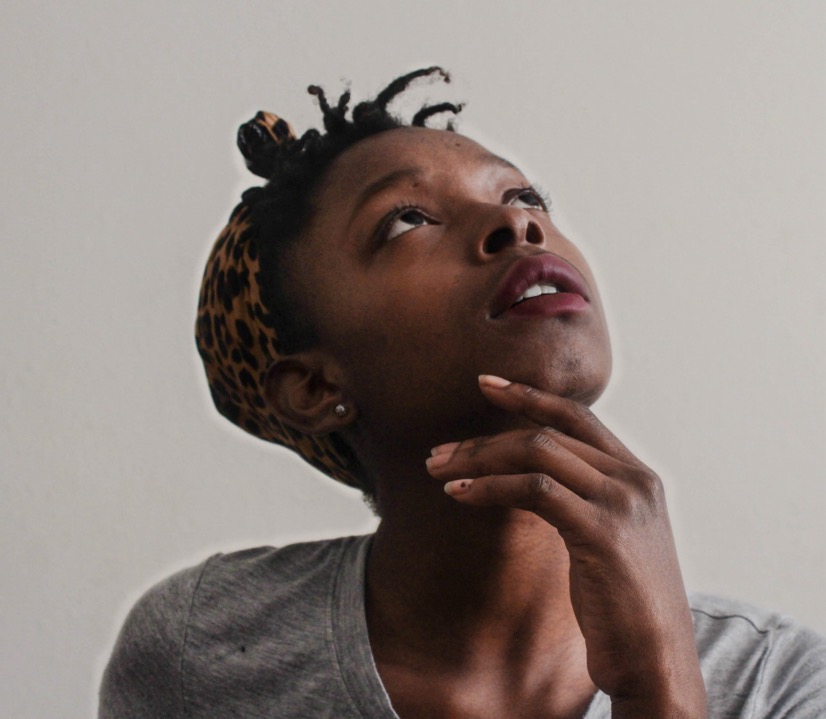 Week 1
Taste & See
Made in God’s Image
Then God said, “Let us make mankind in our image, in our likeness, so that they may rule over the fish in the sea and the birds in the sky, over the livestock and all the wild animals, and over all the creatures that move along the ground.” 
So God created mankind in his own image. In the image of God he created them; male and female he created them.

Genesis 1:26-27
It Was Good
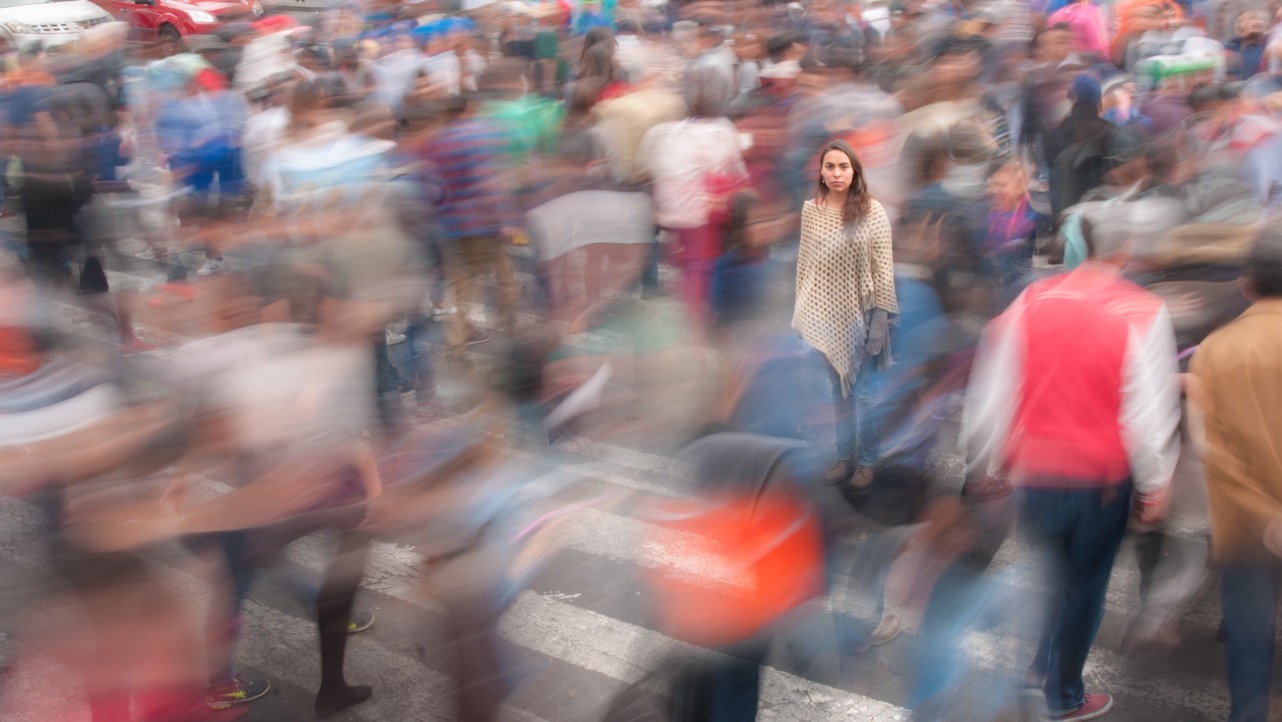 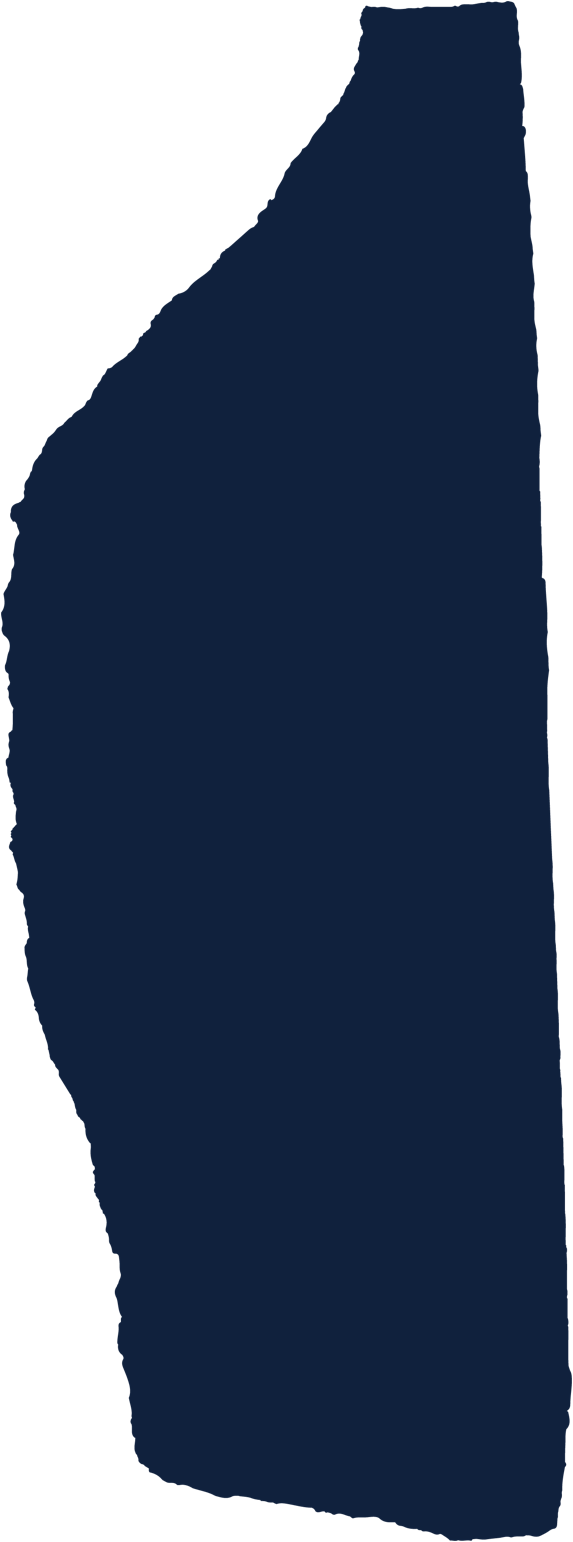 Week 1
Taste & See
Q.
If bearing the image of God to the creation and to each other is our role, how do you think we’re doing?
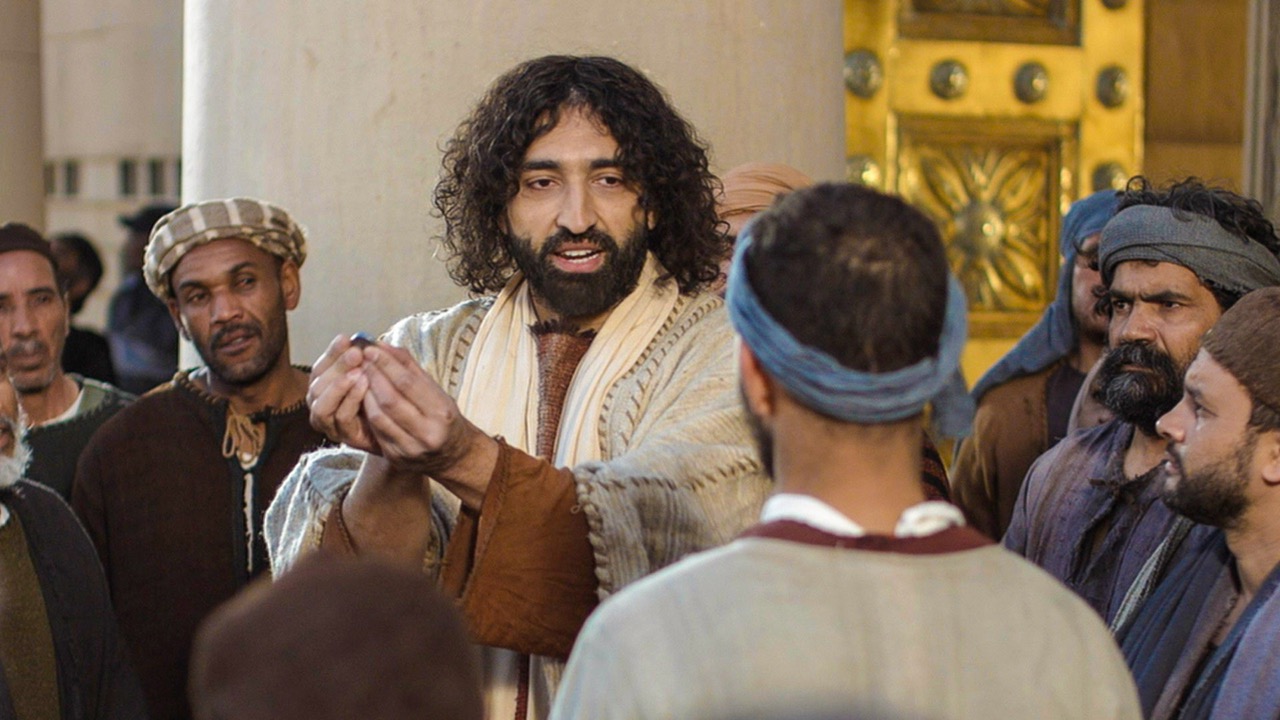 Week 1
Taste & See
www.LumoProject.com
[Speaker Notes: ‘Give to Caesar the things that are Caesar’s,’ Jesus replied, ‘and give to God the things that are God’s.’]
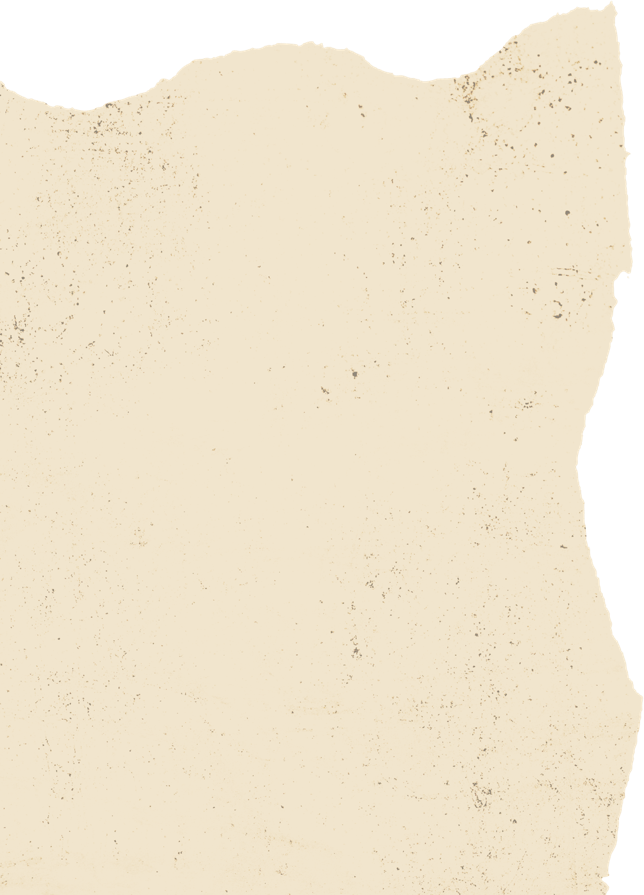 Week 1
Taste & See
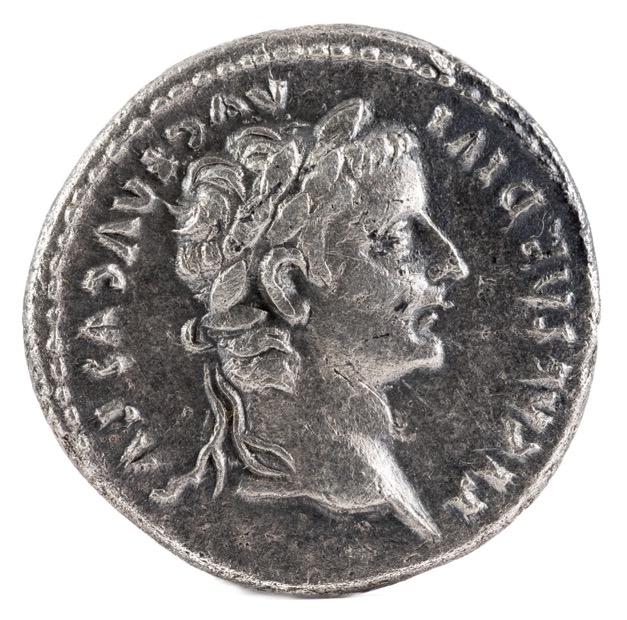 The Challenge of the Christian Faith
Give to Caesar what is Caesars’ and to God what is God’s’.

Jesus
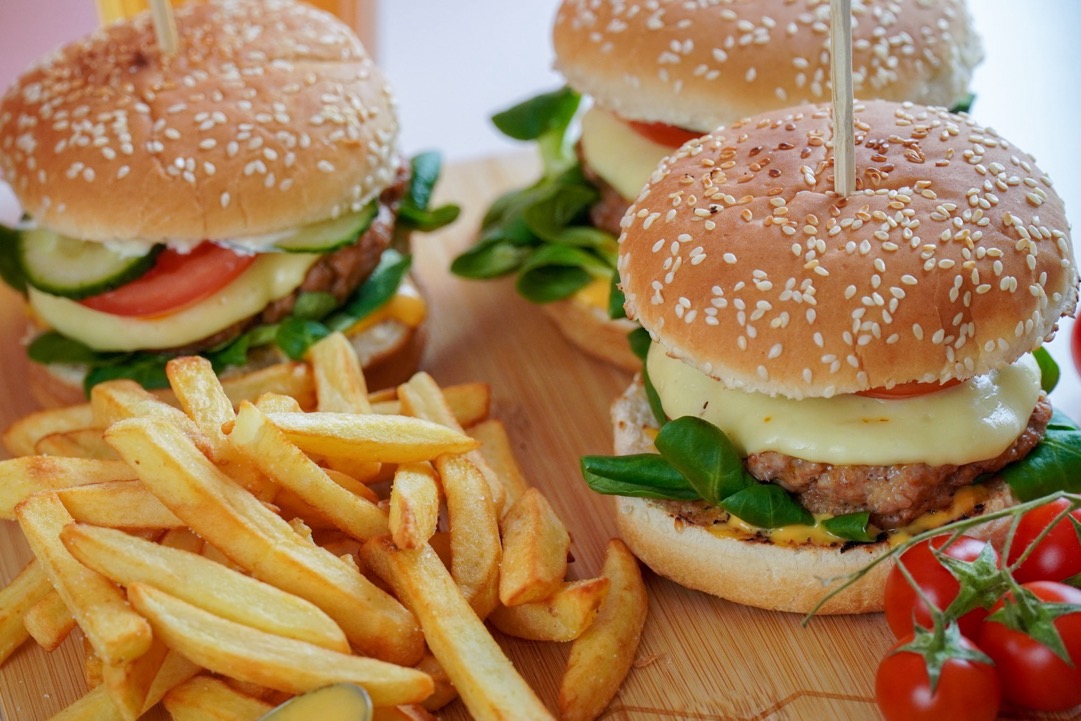 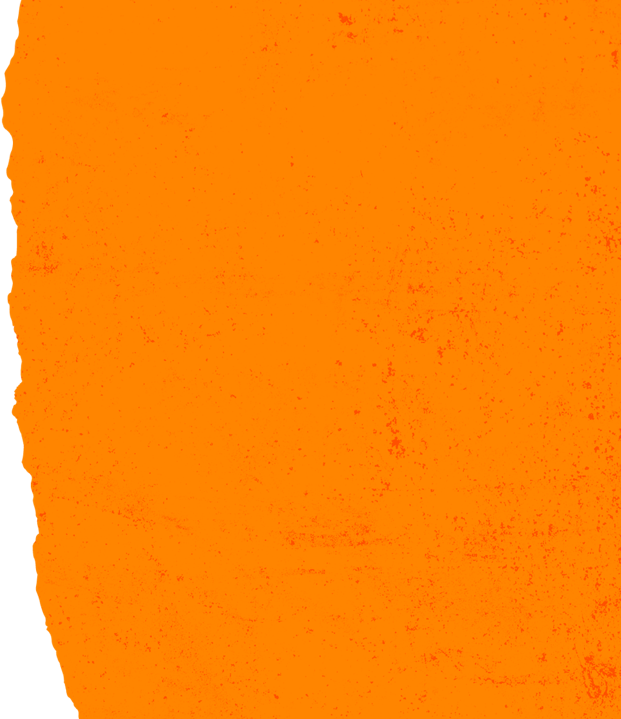 Week Two
What’s Gone Wrong?
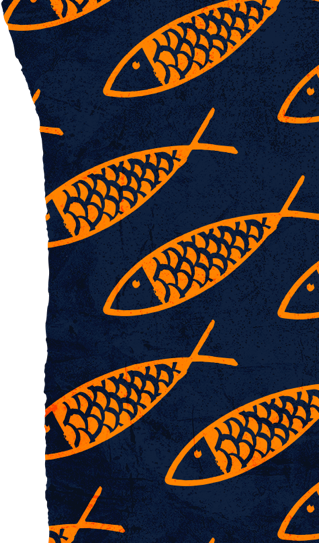 Week 1
Taste & See
Here dies another day
During which I have had eyes, ears, hands 
And the great world round me;
And with tomorrow begins another. 
Why am I allowed two?
G.K. Chesterton
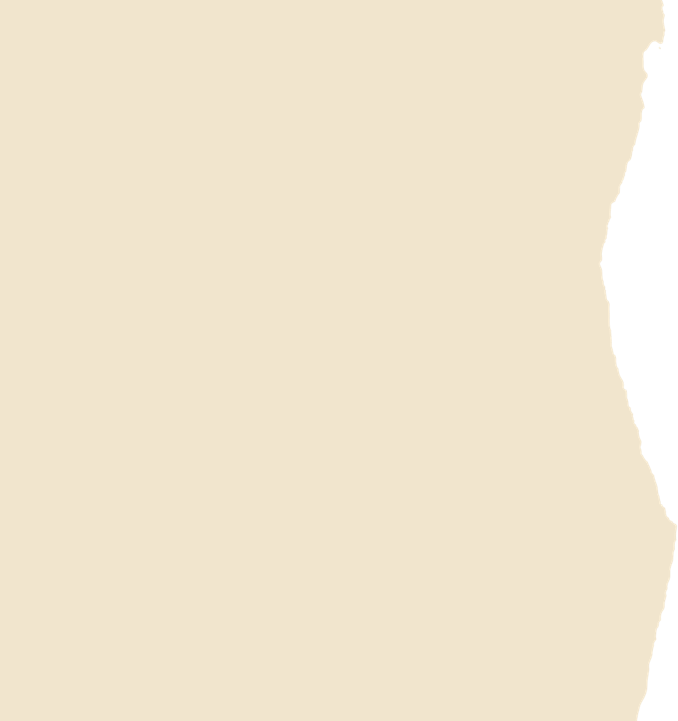 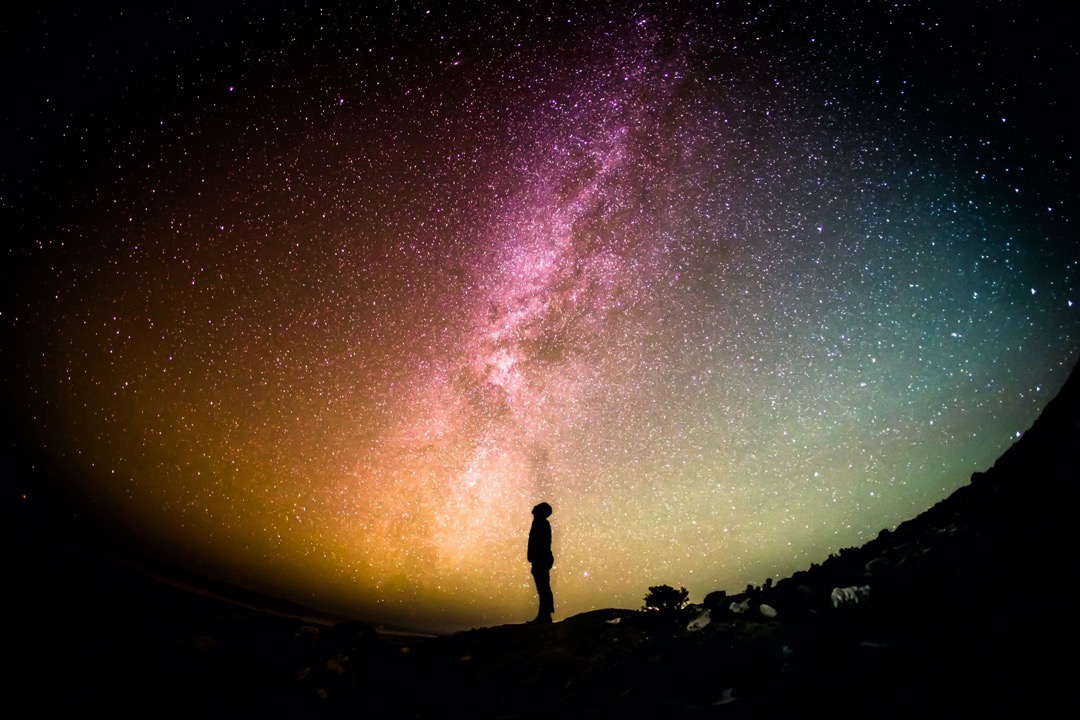 Week 1
Taste & See
This week take some time to consider…

The wonder and beauty of Creation all around us. 
What does it mean to be made in the image of God?
It Was Good
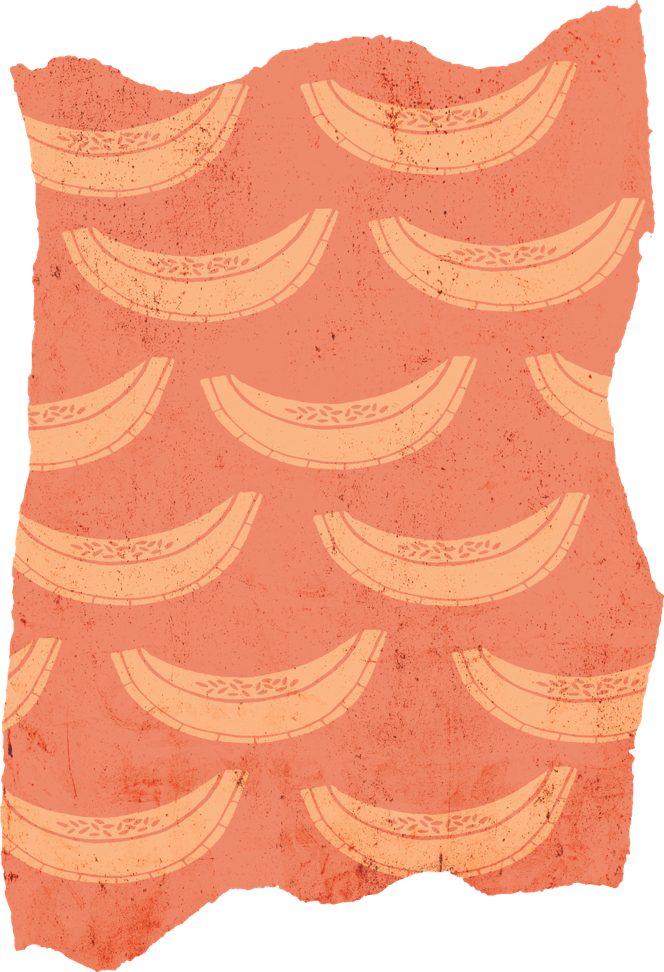 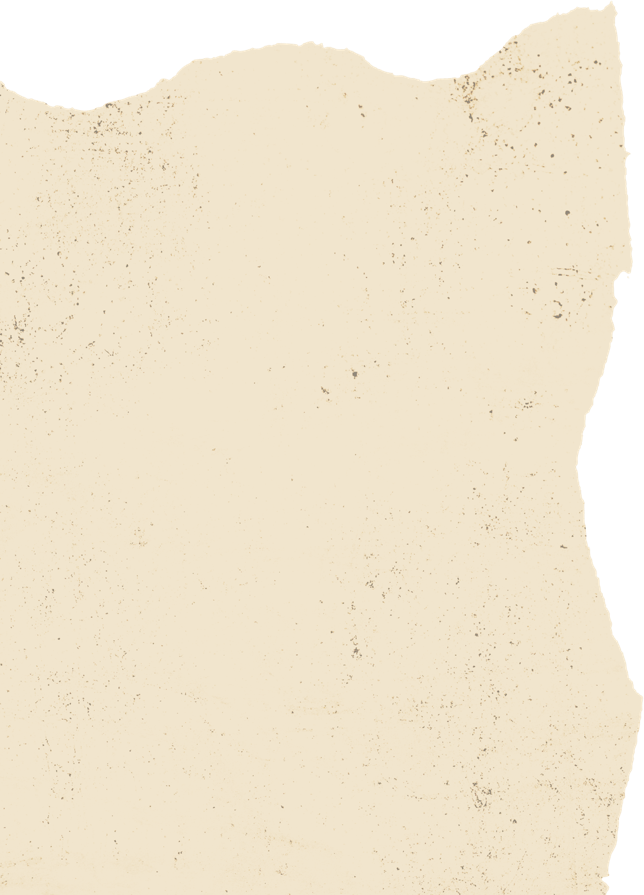 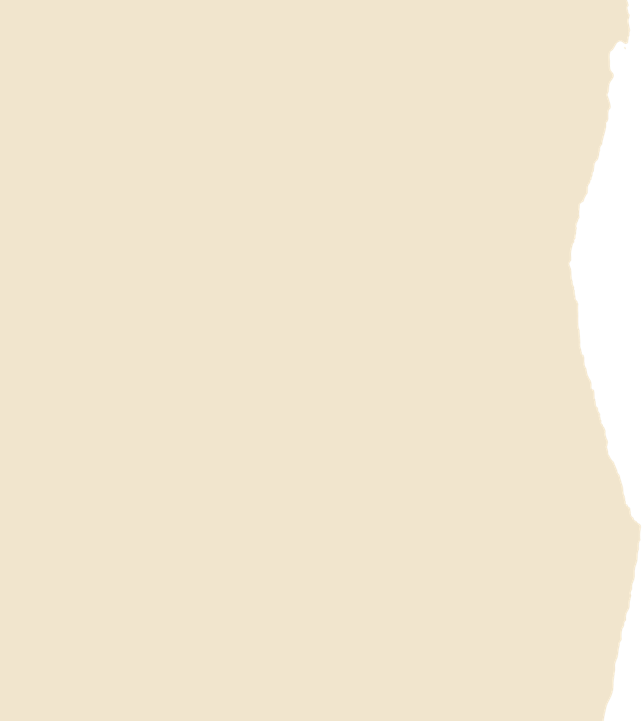 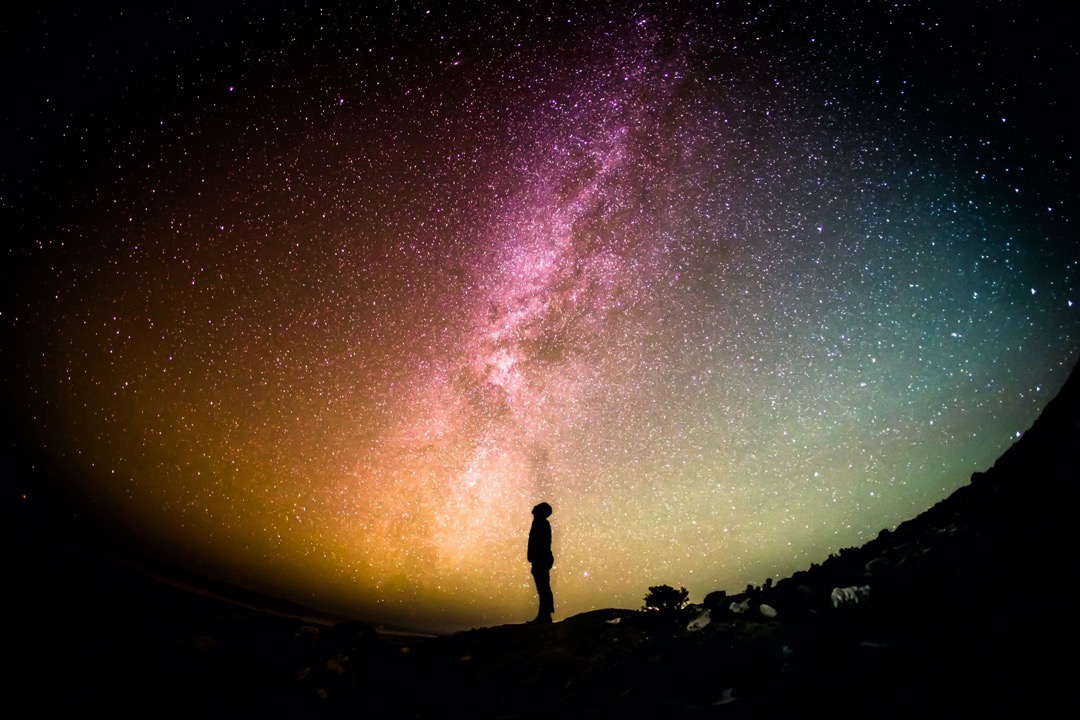 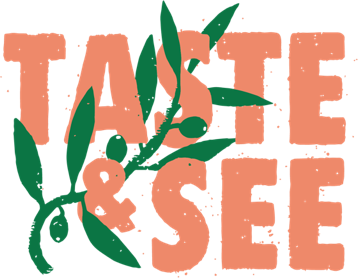 “Taste and see that the Lord is good; blessed is the one who takes refuge in him.”
Psalm 34:8
EXTRAS
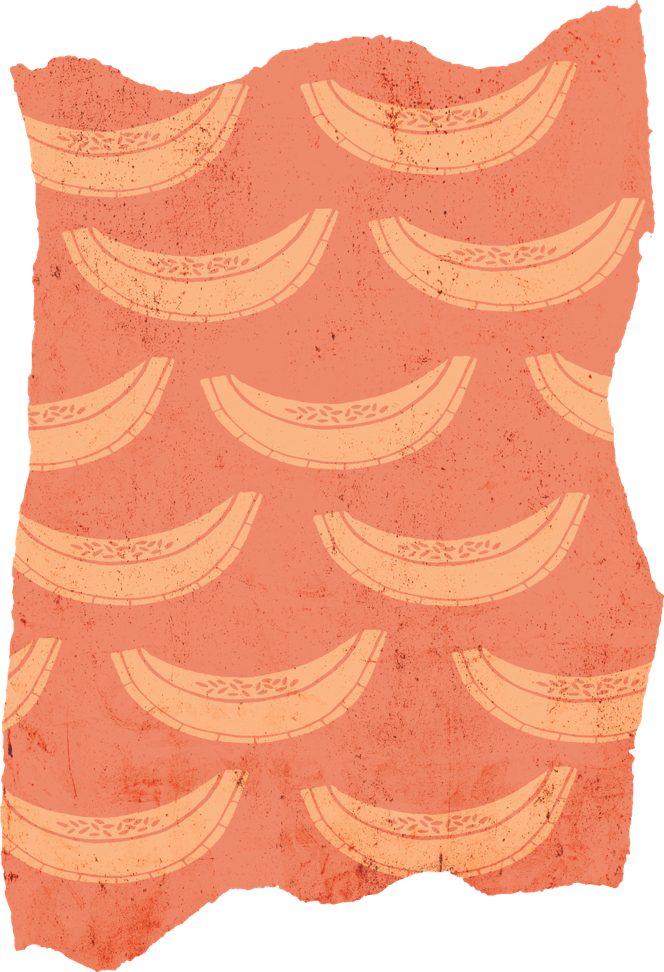 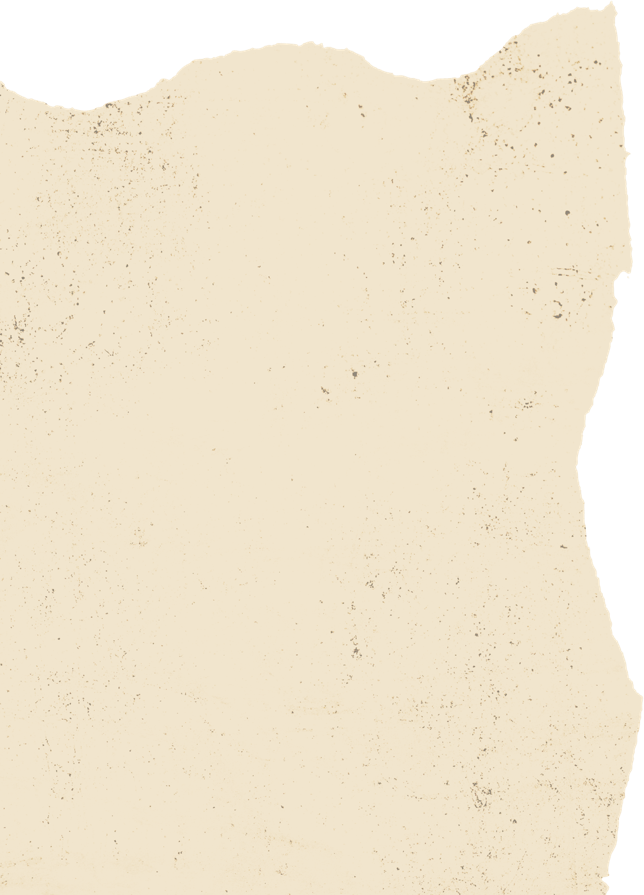 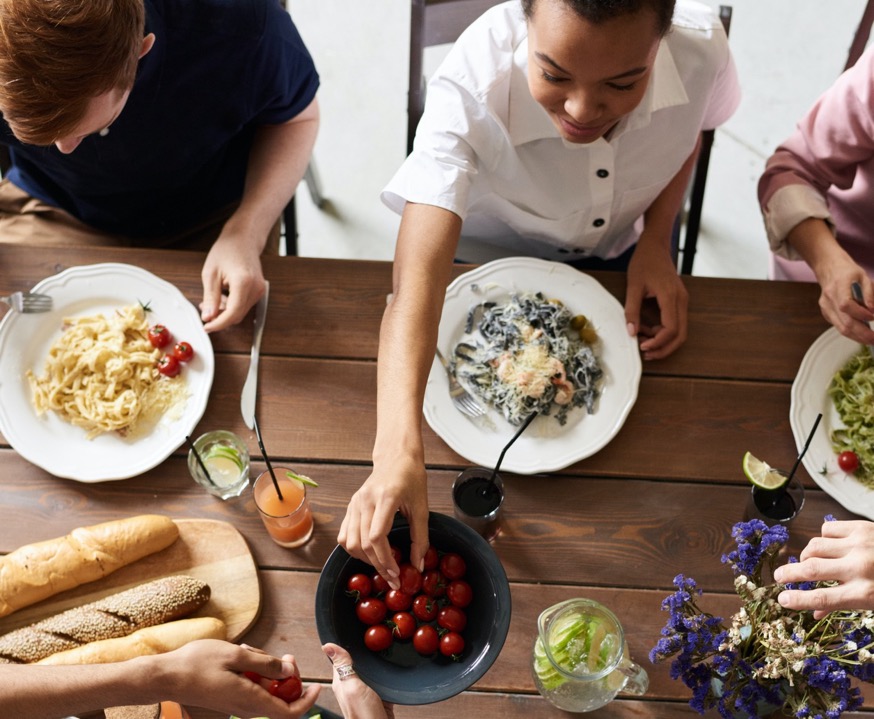 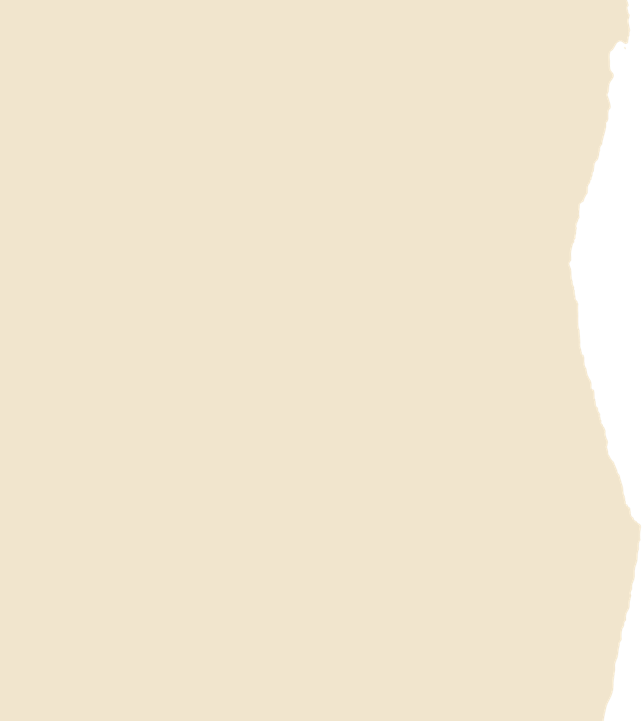 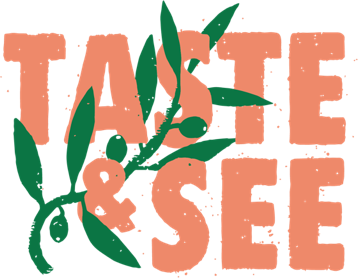 Exploring the heart of the Christian message of hope over four meals.
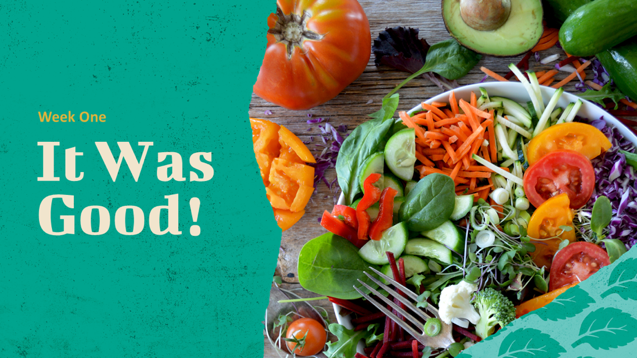 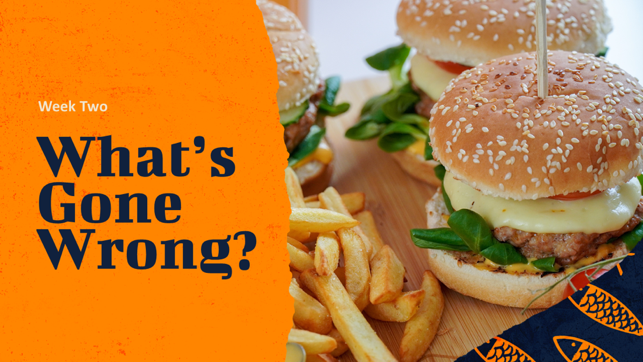 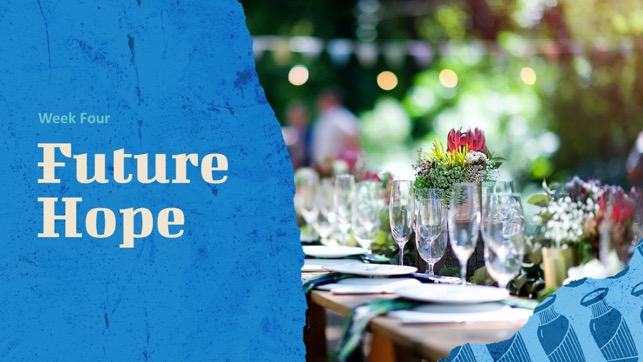 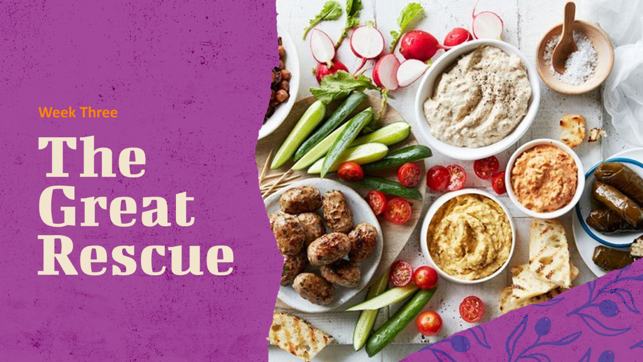 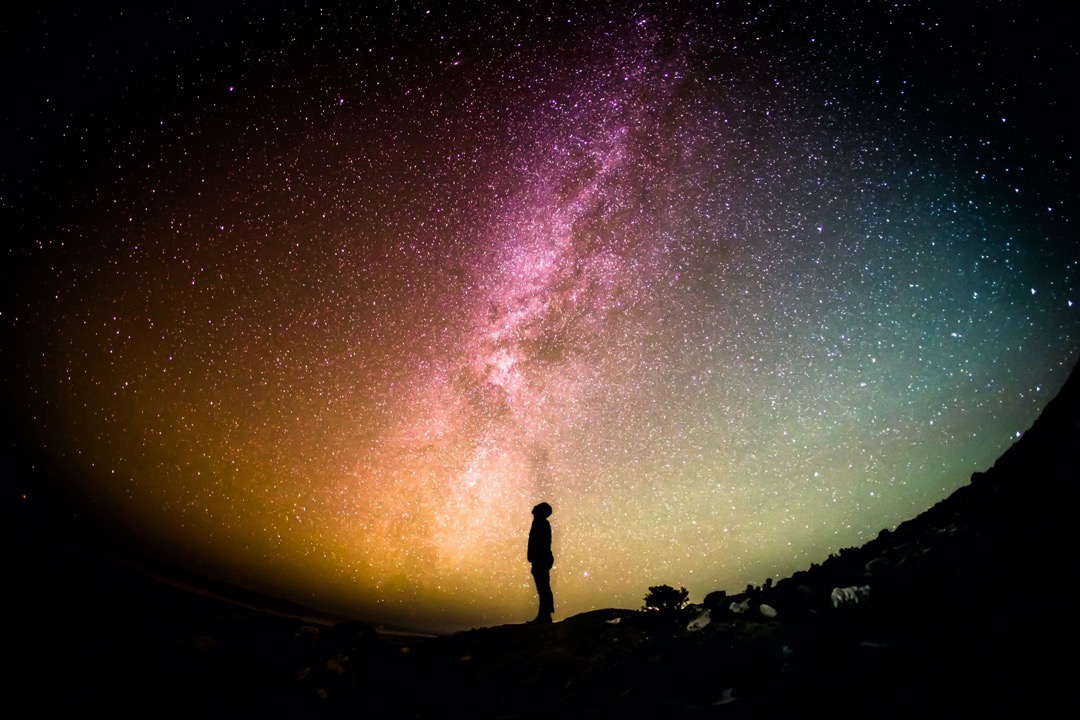 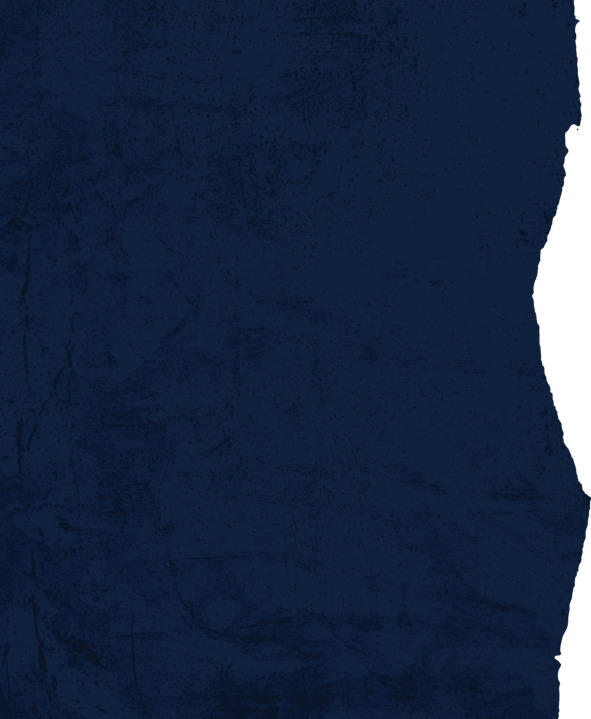 Week 1
Taste & See
This week take some time to consider…

The wonder and beauty of Creation all around us. 
What does it mean to be made in the image of God?
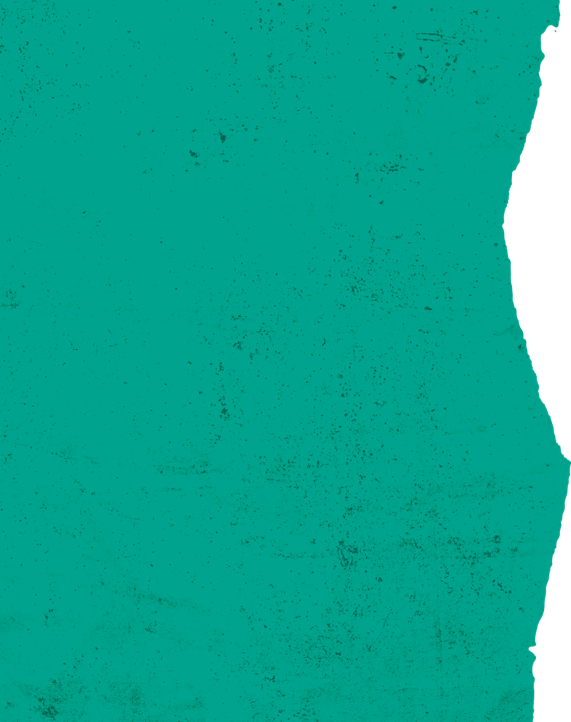 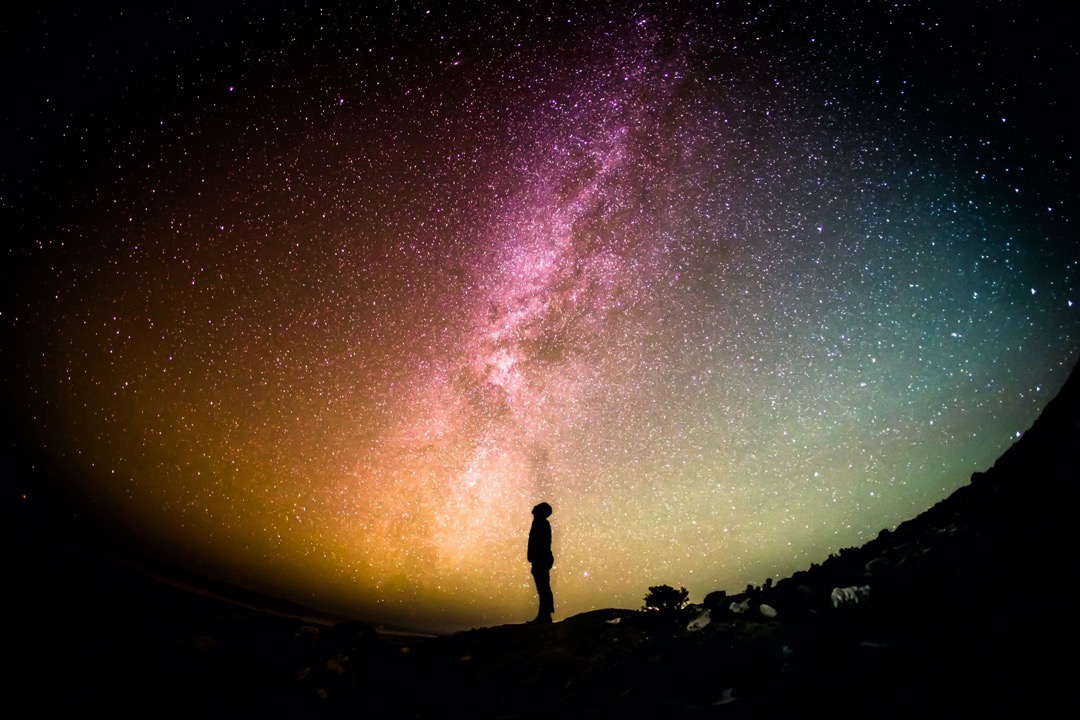 Week 1
Taste & See
This week take some time to consider…

The wonder and beauty of Creation all around us. 
What does it mean to be made in the image of God?